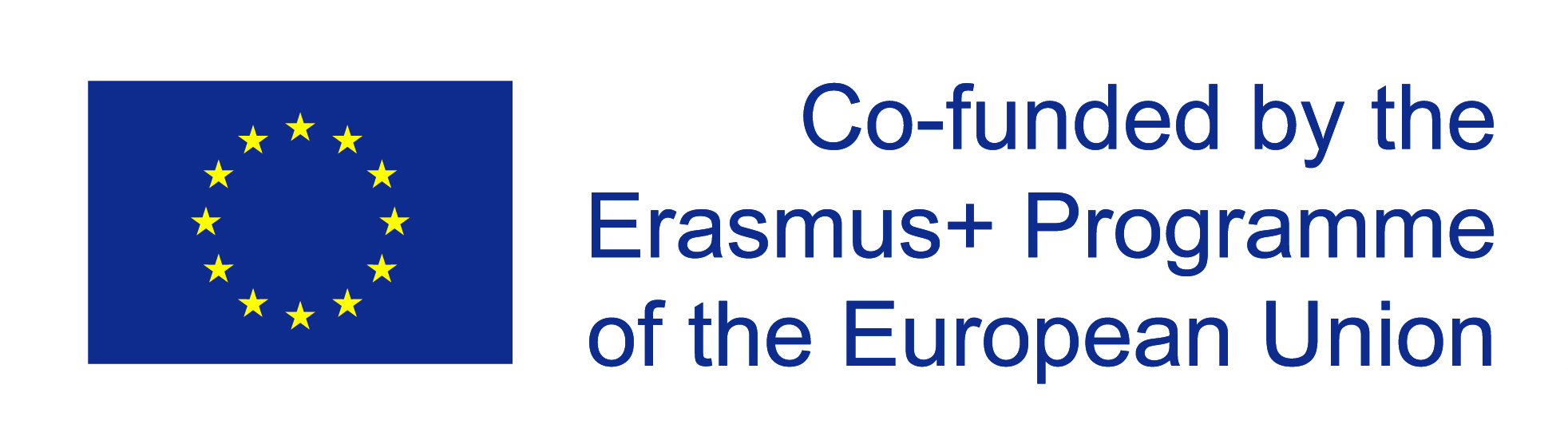 Presentation for Erasmus + programme
Mgr. Romana Studýnková
Finsko – Veikkola24. 3. - 30. 3. 2019
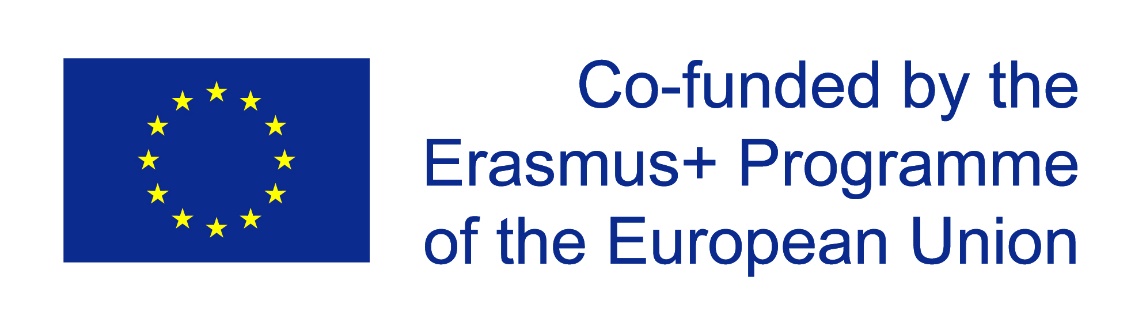 Priorita finského školství
Priorita českého školství
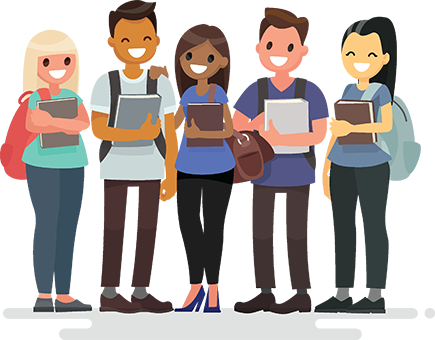 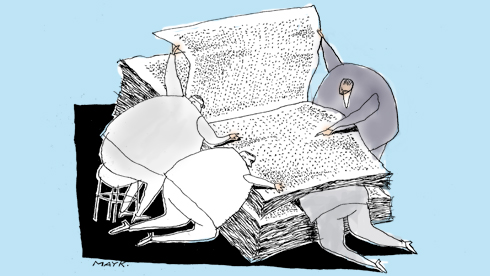 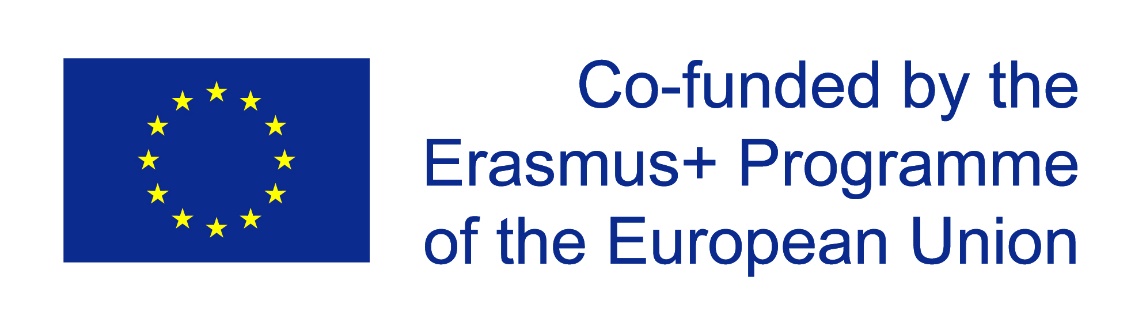 Učitelská profese je prestižní povolání.
Výběr studentů ke studiu učitelského oboru je velmi náročný.
Plat učitele je srovnatelný s platem právníka, lékaře,…
(2800 – 3400 €).
Není jednoduché propustit učitele, pokud nemá zásadní pochybení, ale měl by odejít sám.
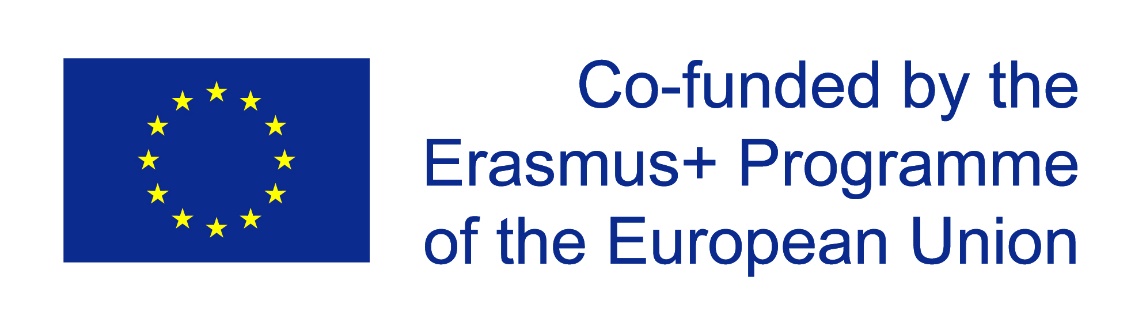 Kontrolní systém je založen na důvěře
 a přísné disciplíně
Ministerstvo školství
Odbory školství
Ředitelé škol
Učitelé
Žáci
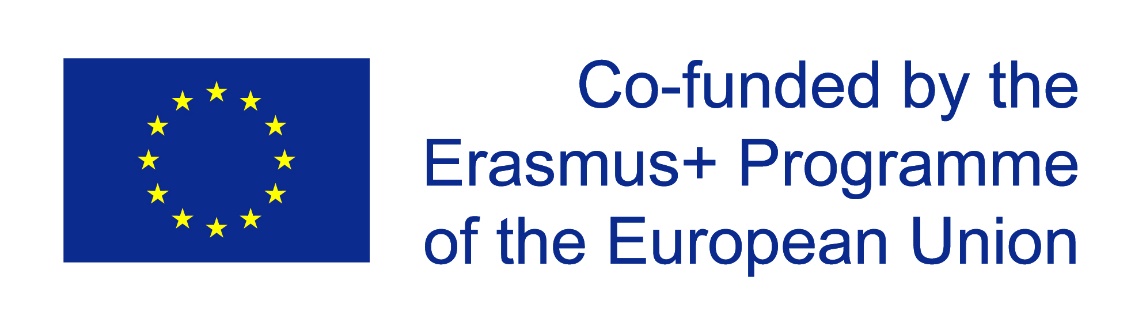 ZŠ a MŠ Veikkola
Faktické informace:
55 učitelů
cca 750 žáků
11 školních asistentů a speciálních pedagogů
5 týmů (viz organizační struktura)
24 žáků ve třídě
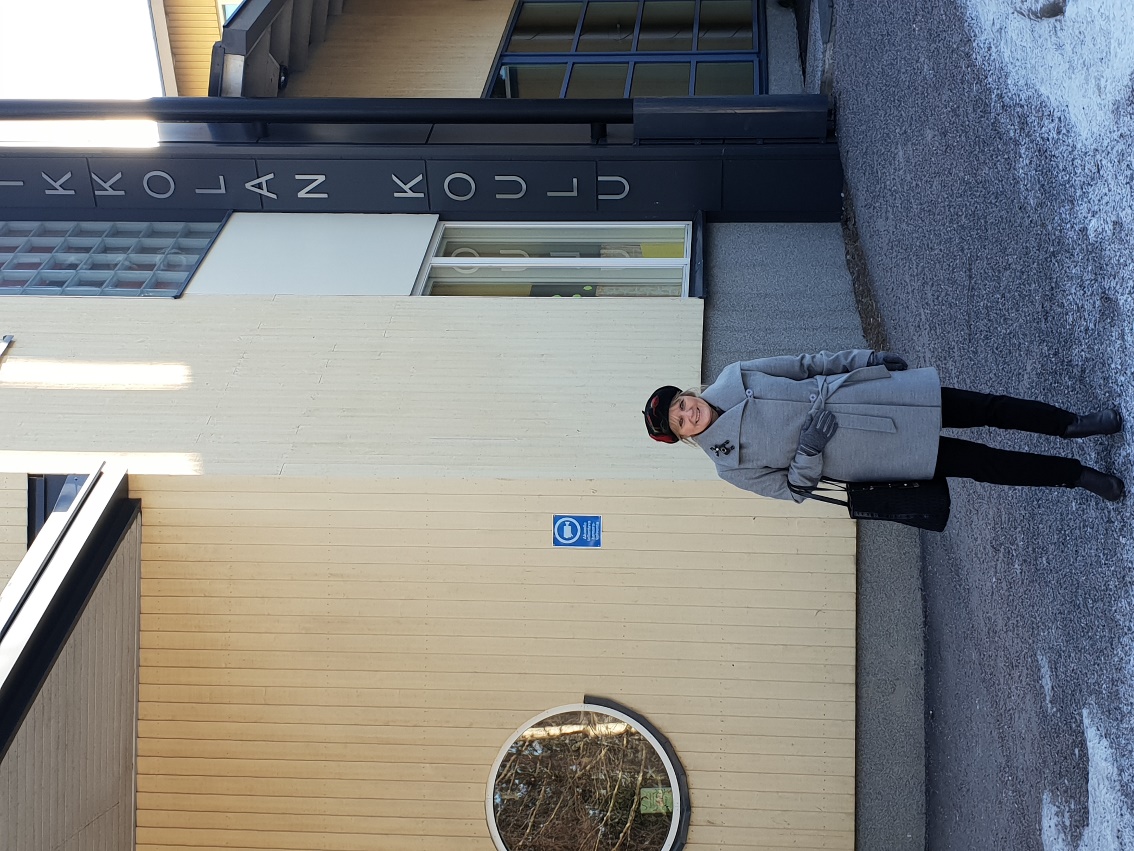 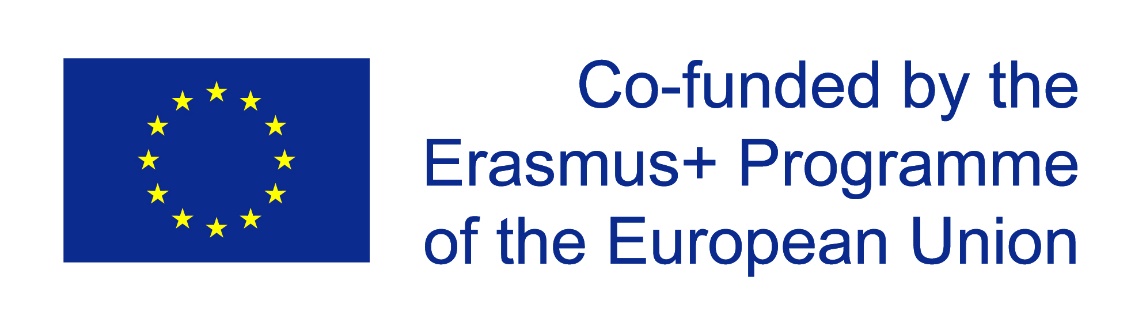 ZŠ a MŠ Veikkola
Faktické informace:
Úvazek učitele je 19 až 24 hodin
24 žáků ve třídě
Prázdniny 10 týdnů obdobně jako v ČR (a další volné dny -podzimní, vánoční, velikonoční,…)
7 dnů sick days
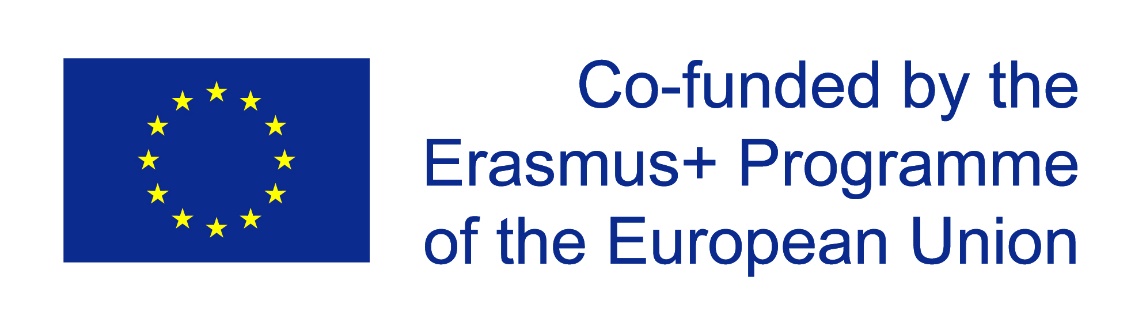 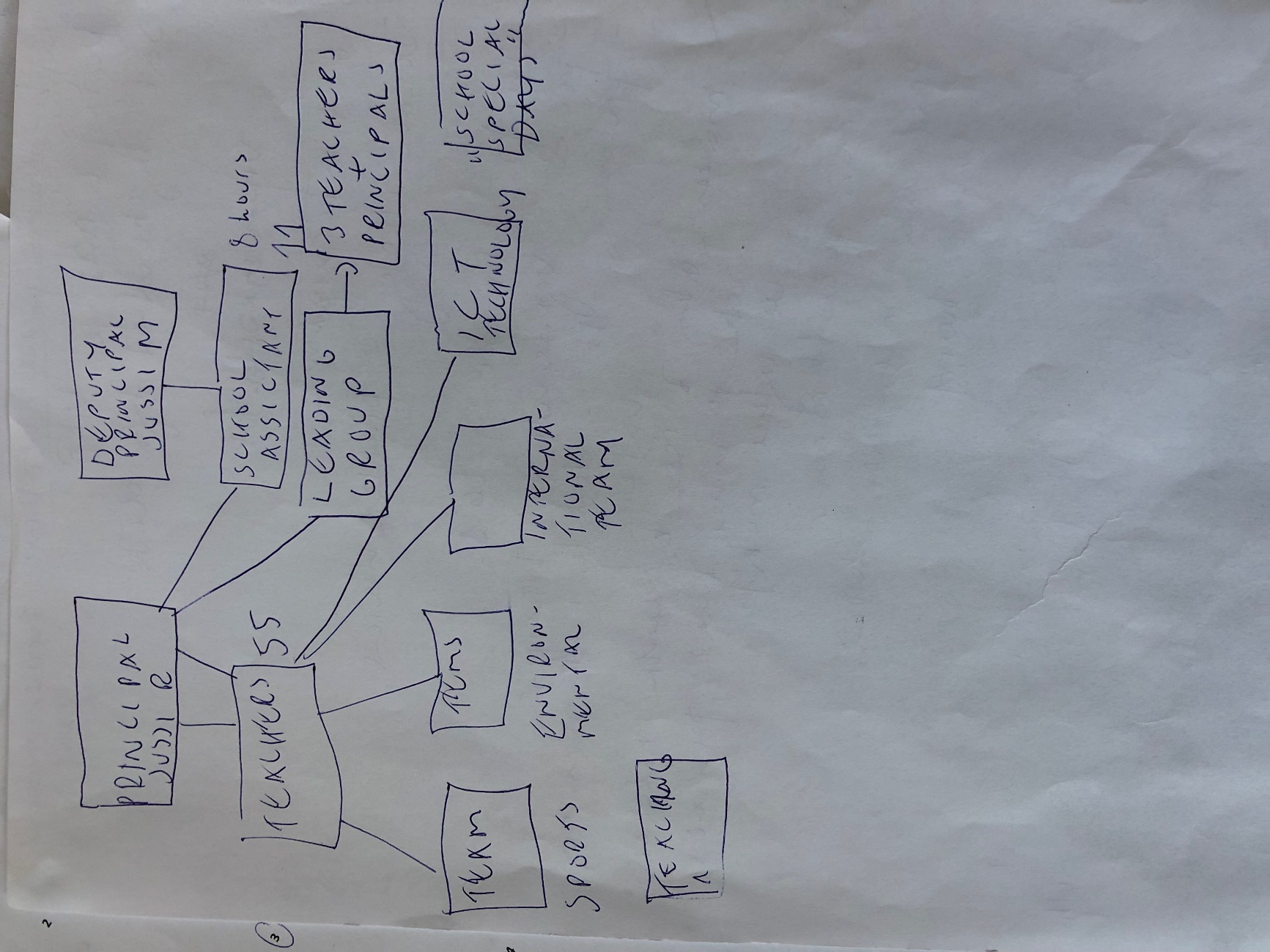 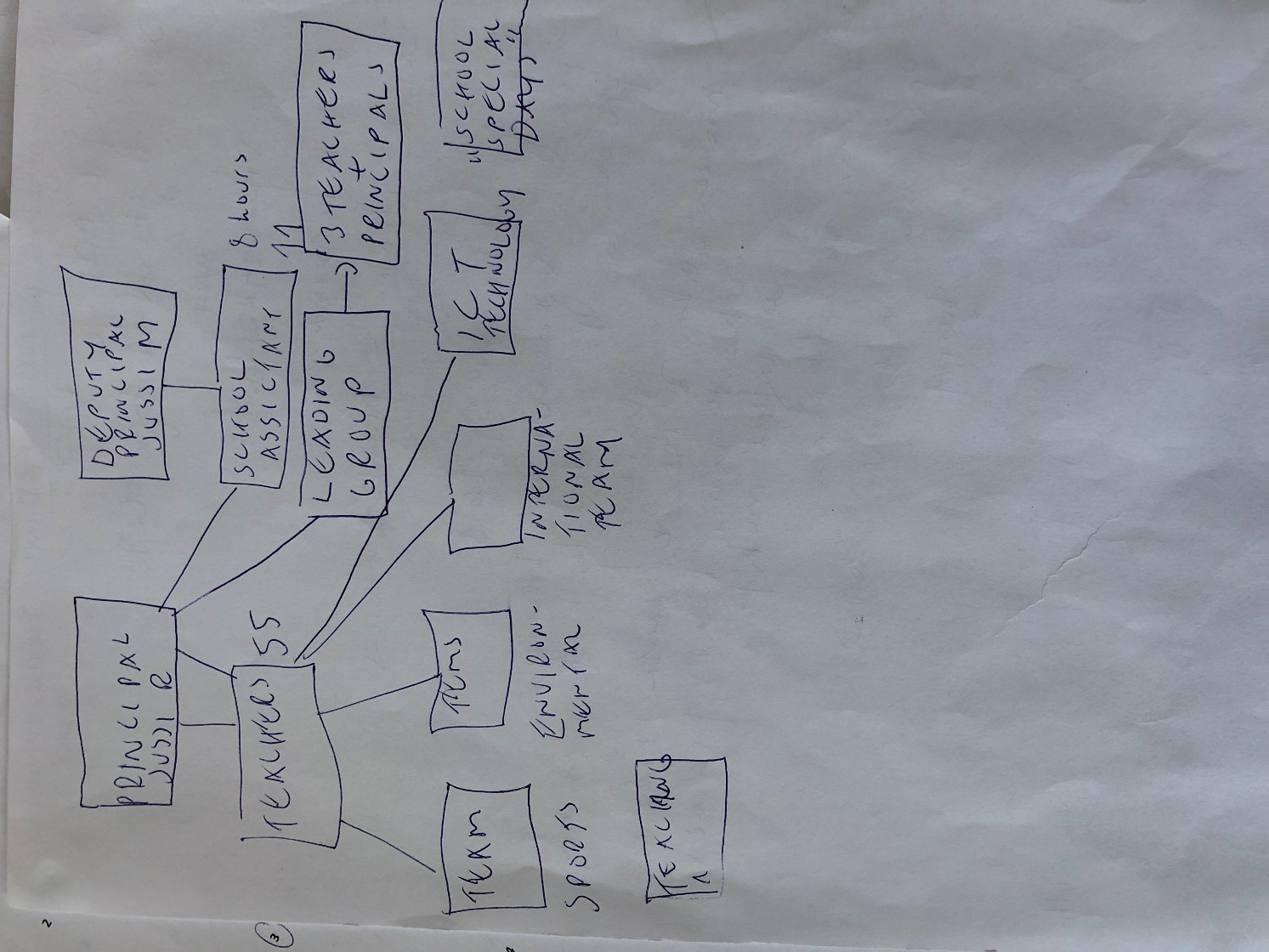 Organizační struktura
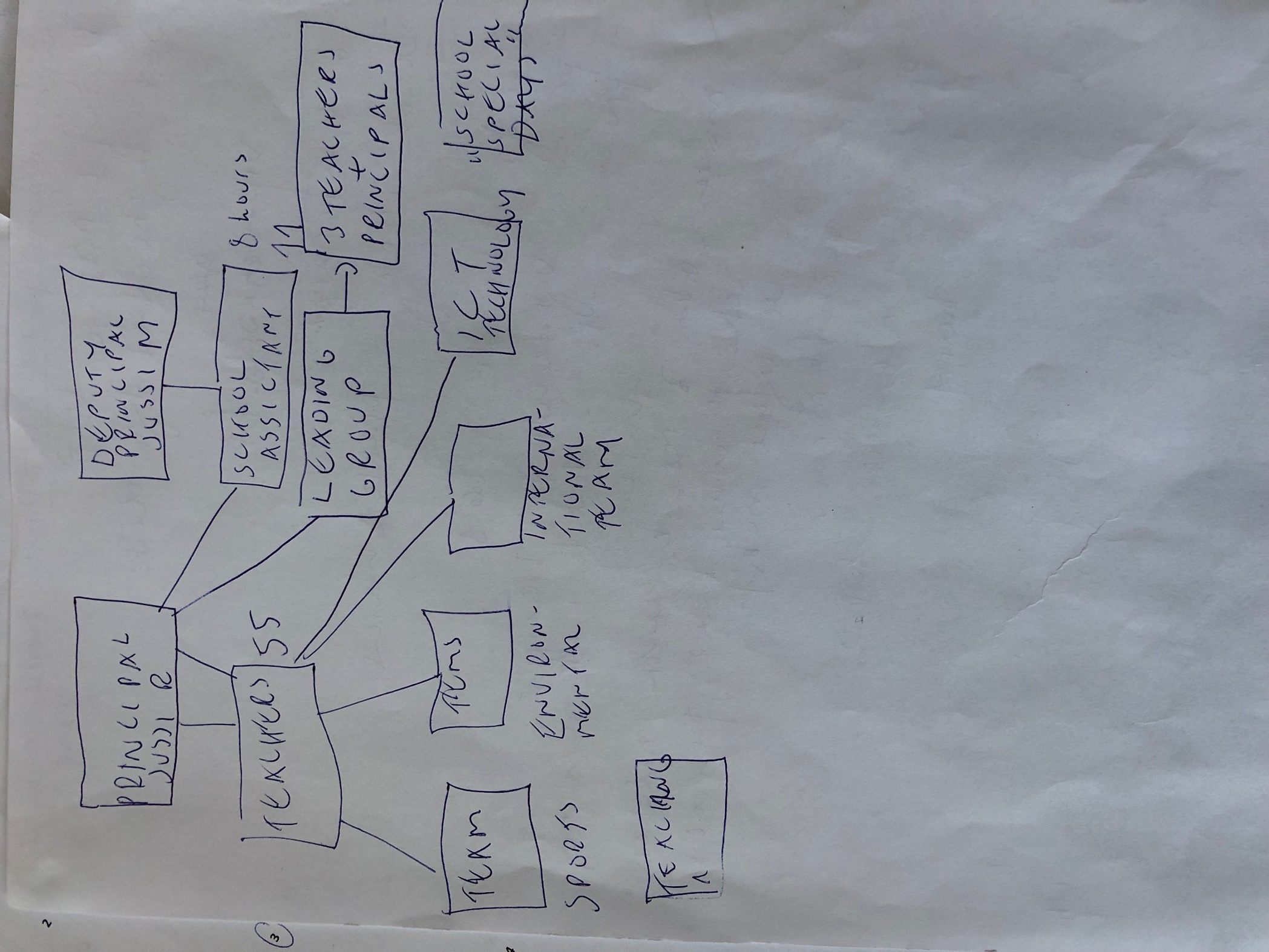 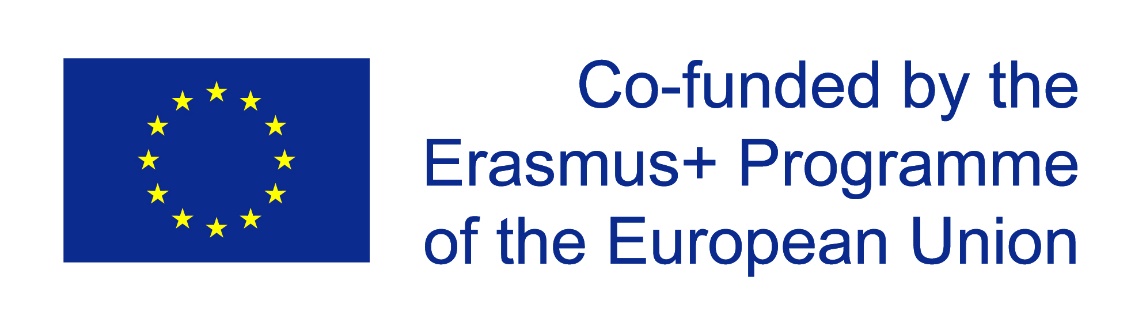 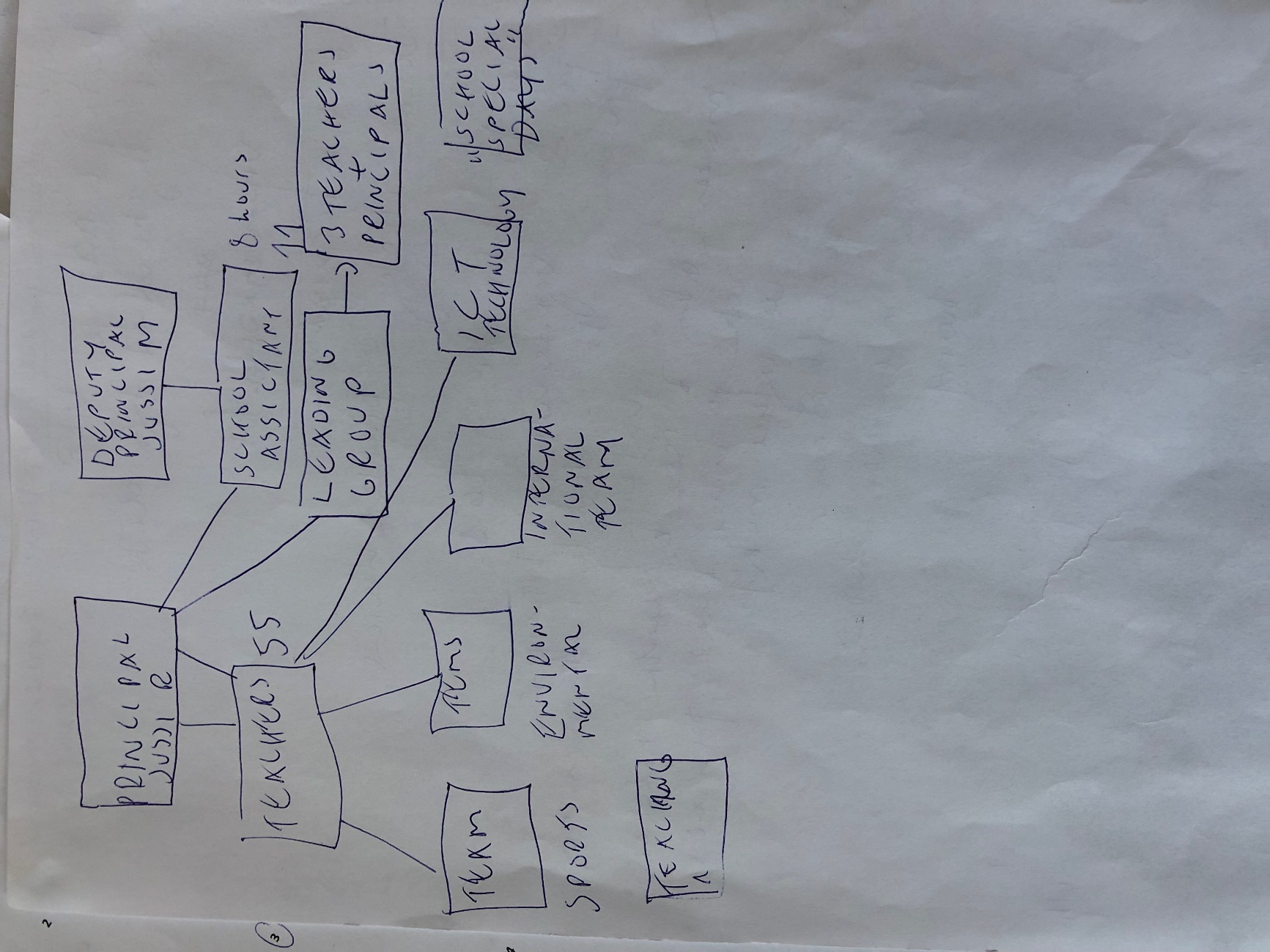 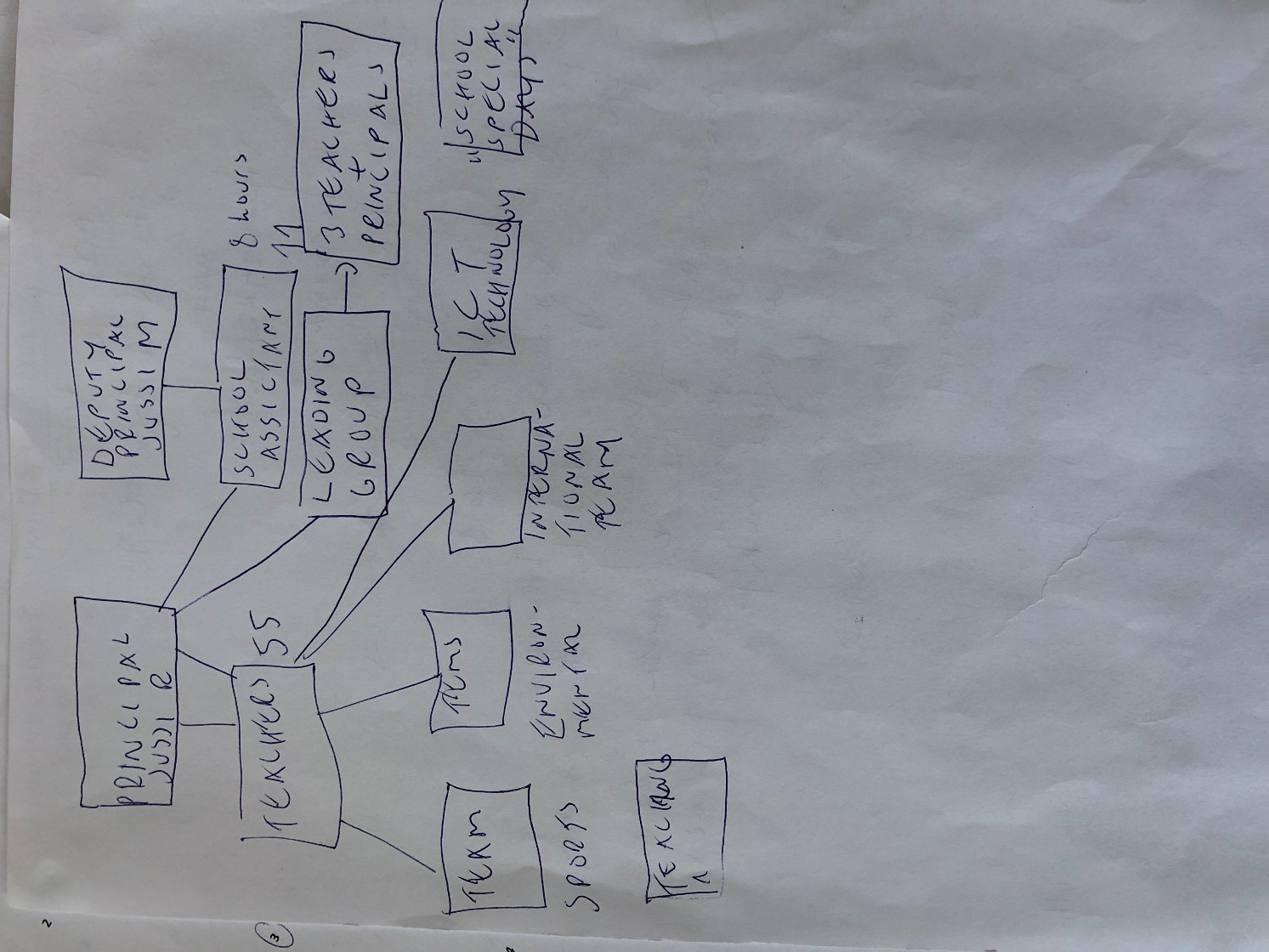 Návštěva školy
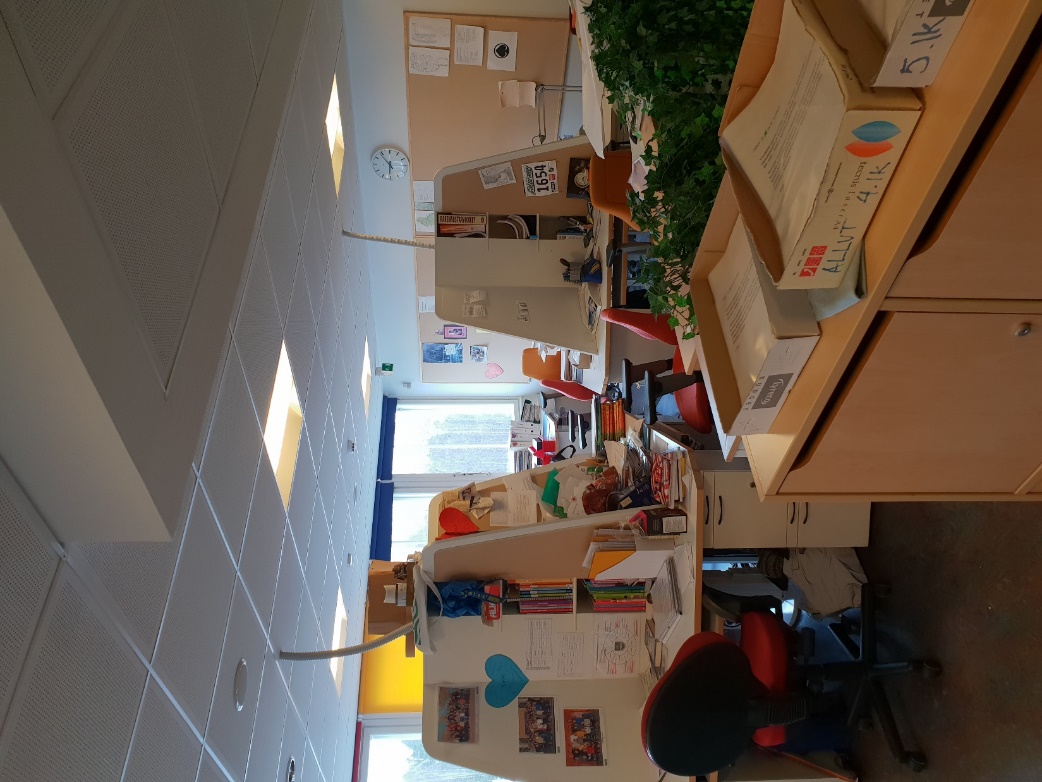 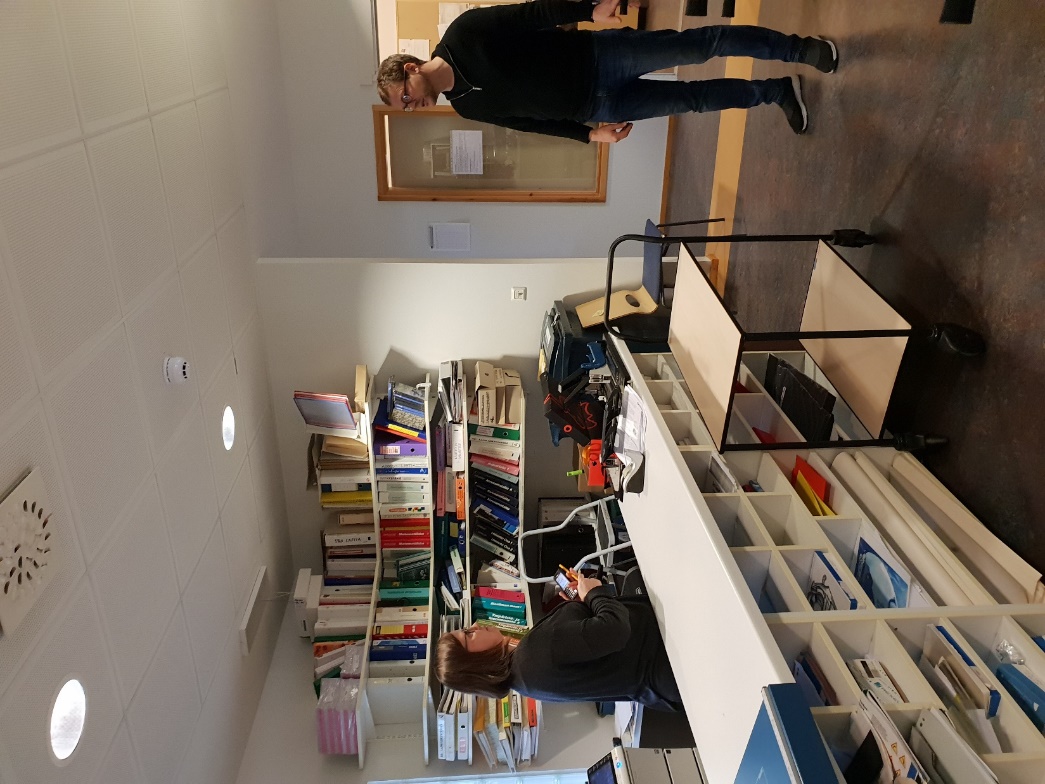 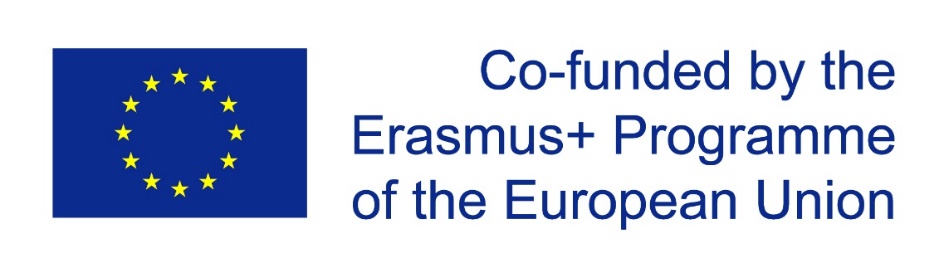 Administrativní zázemí
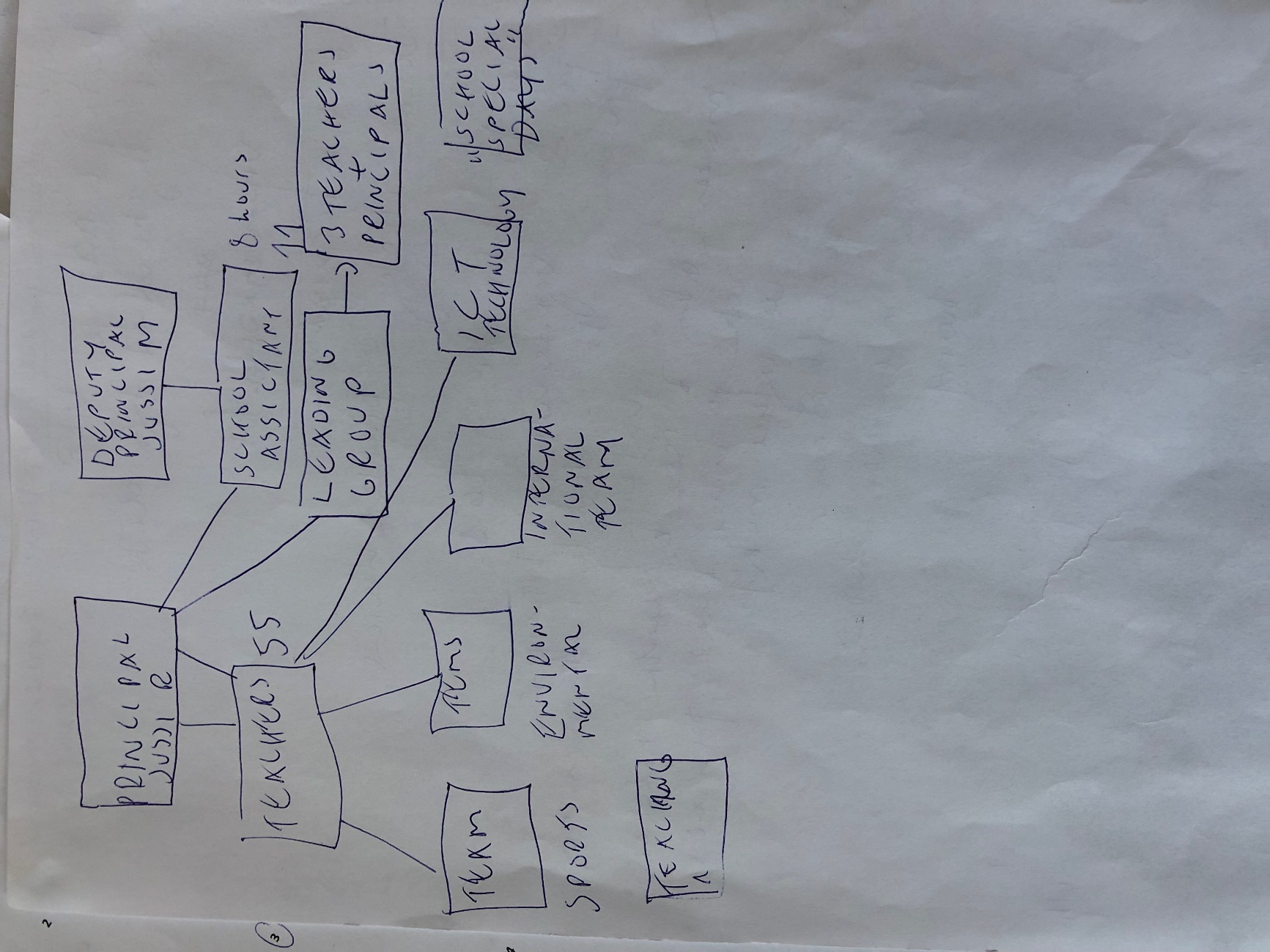 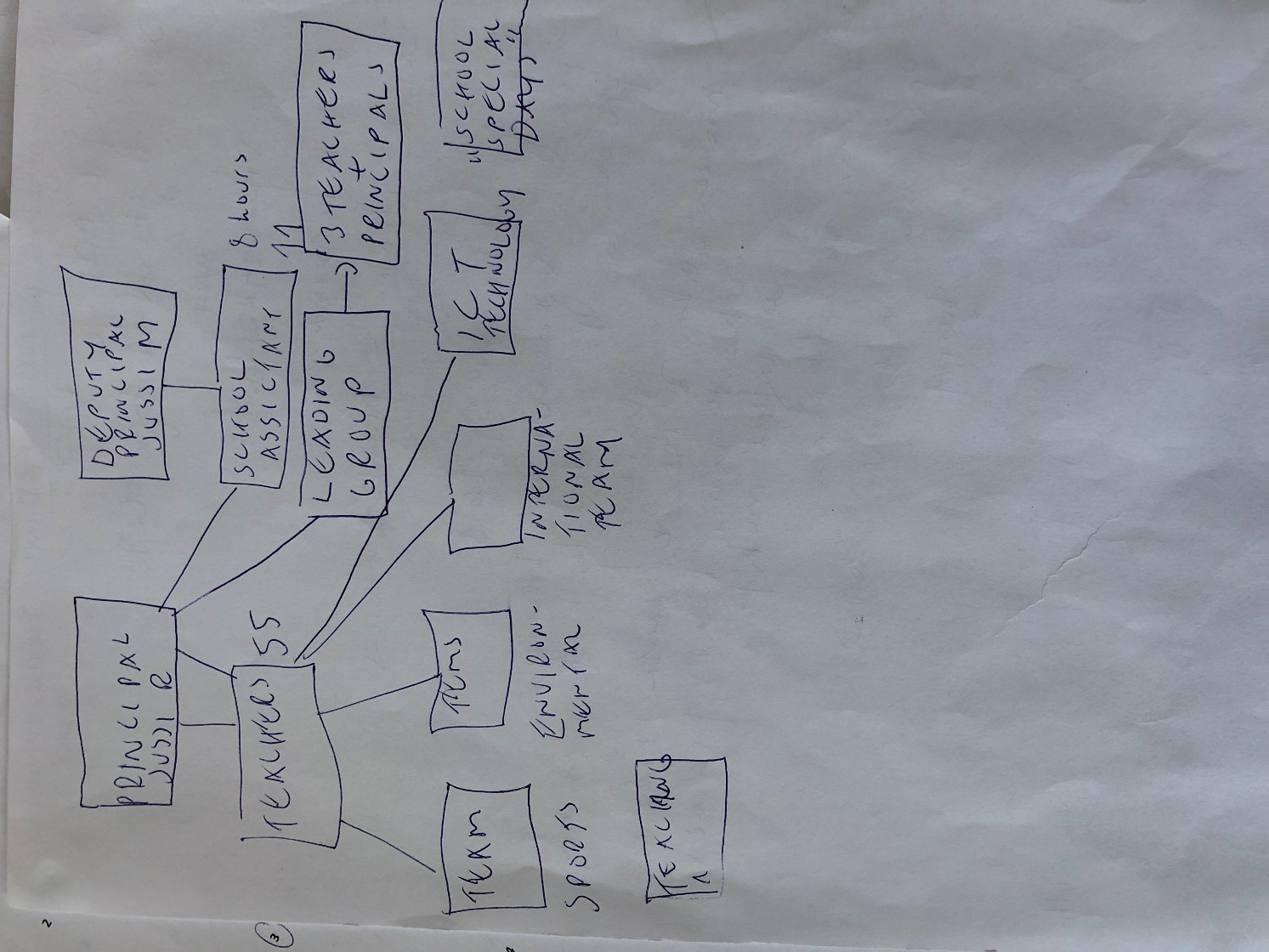 Návštěva školy
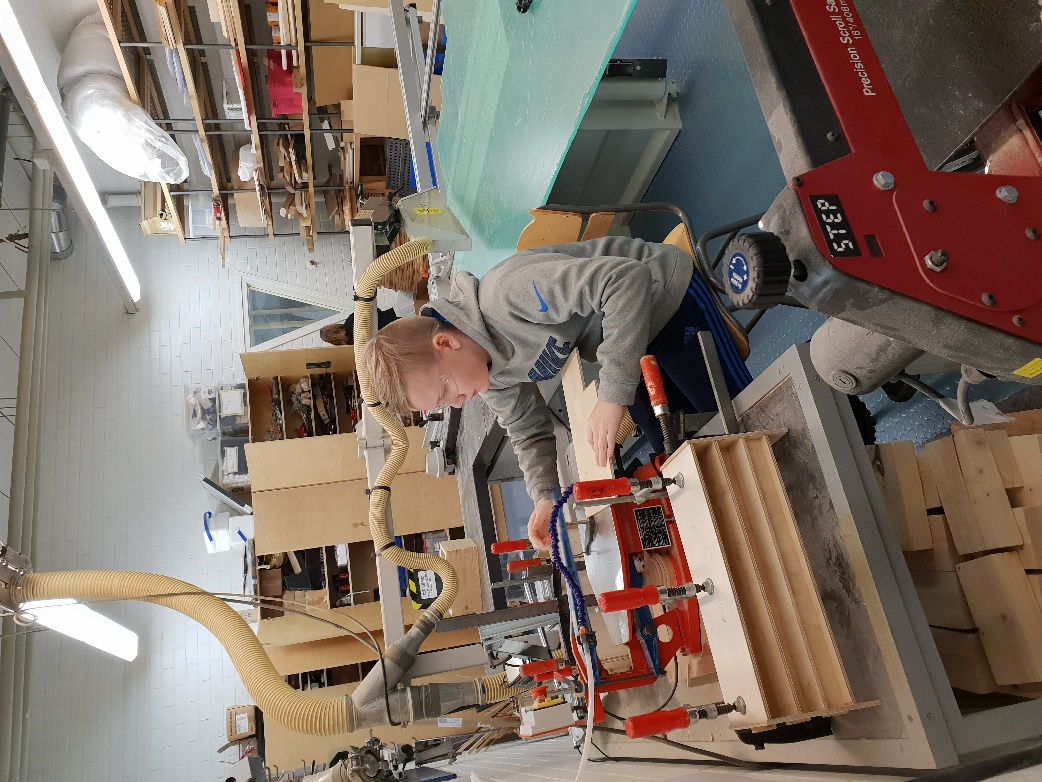 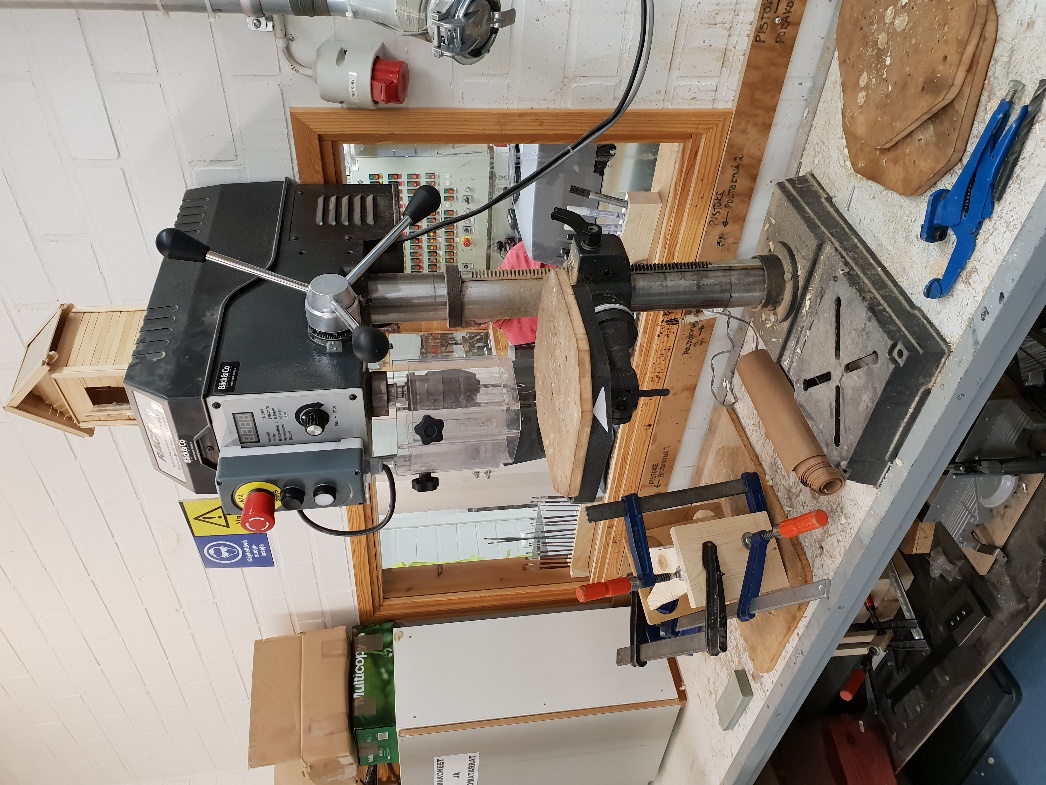 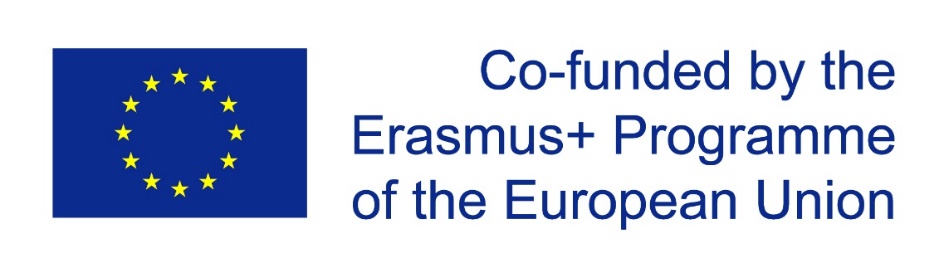 Pracovní vyučování
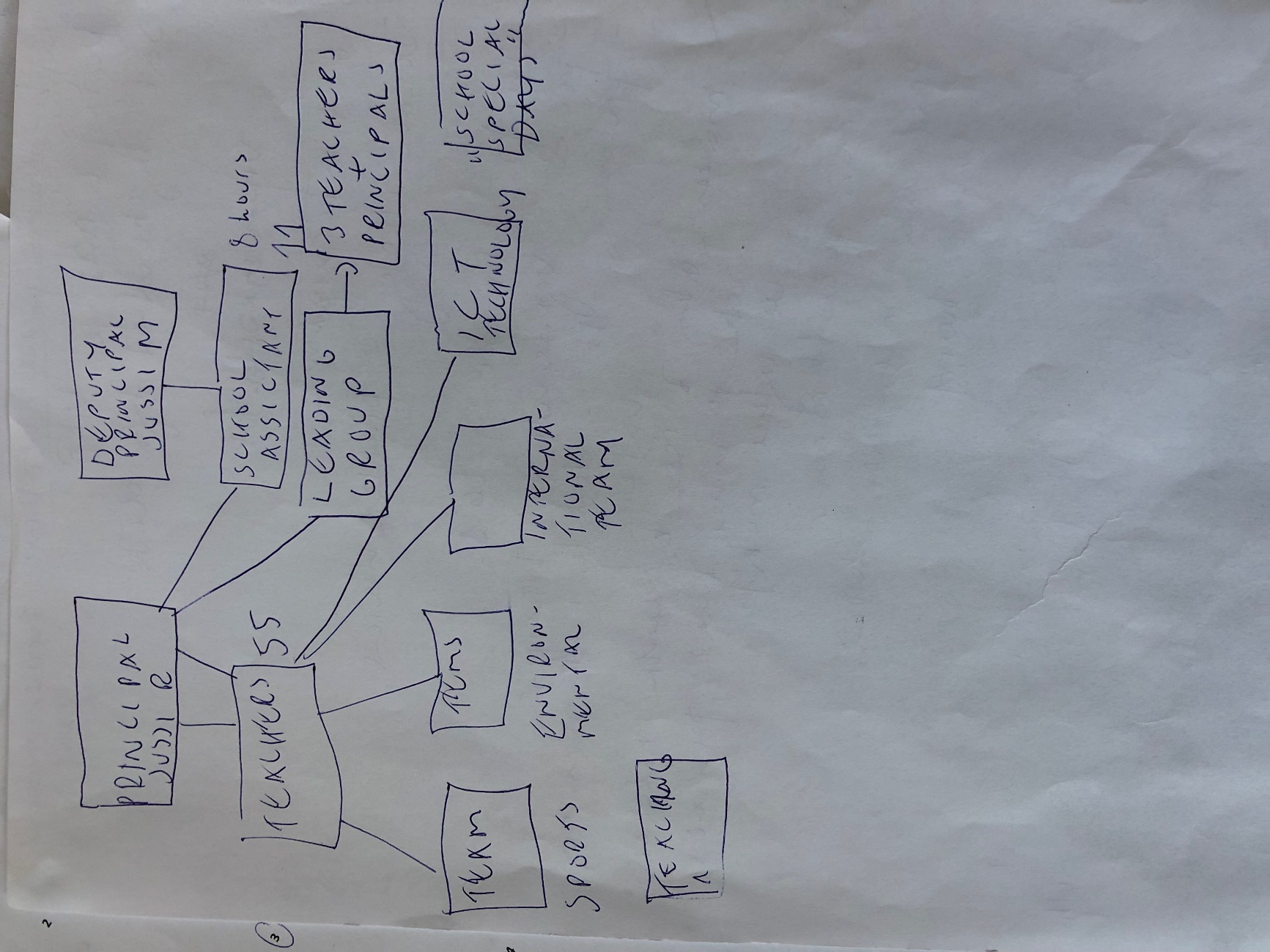 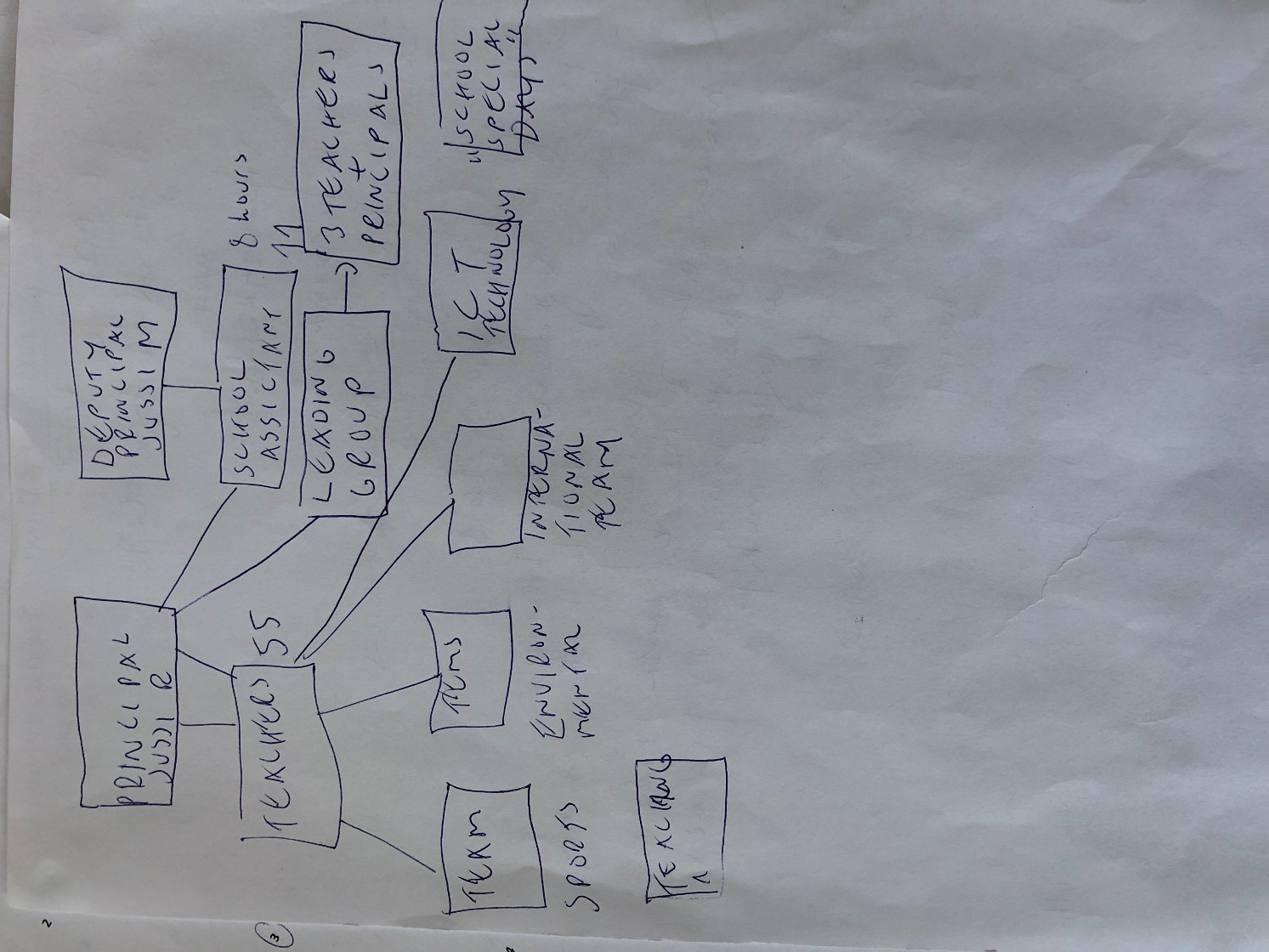 Návštěva školy
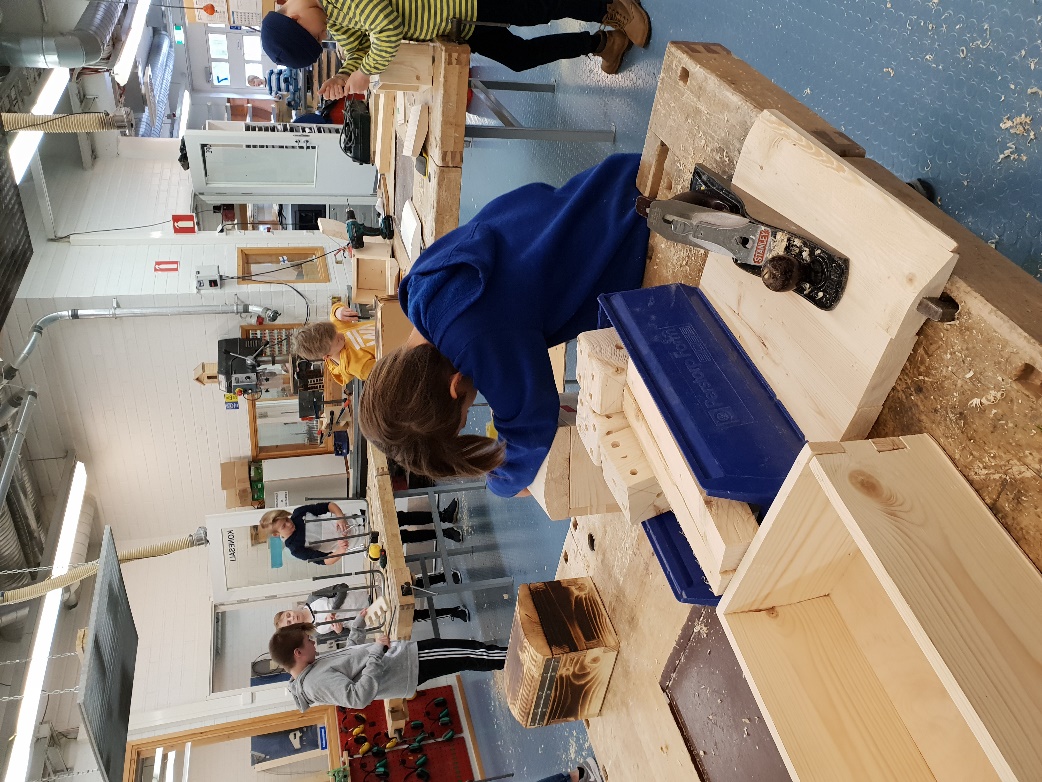 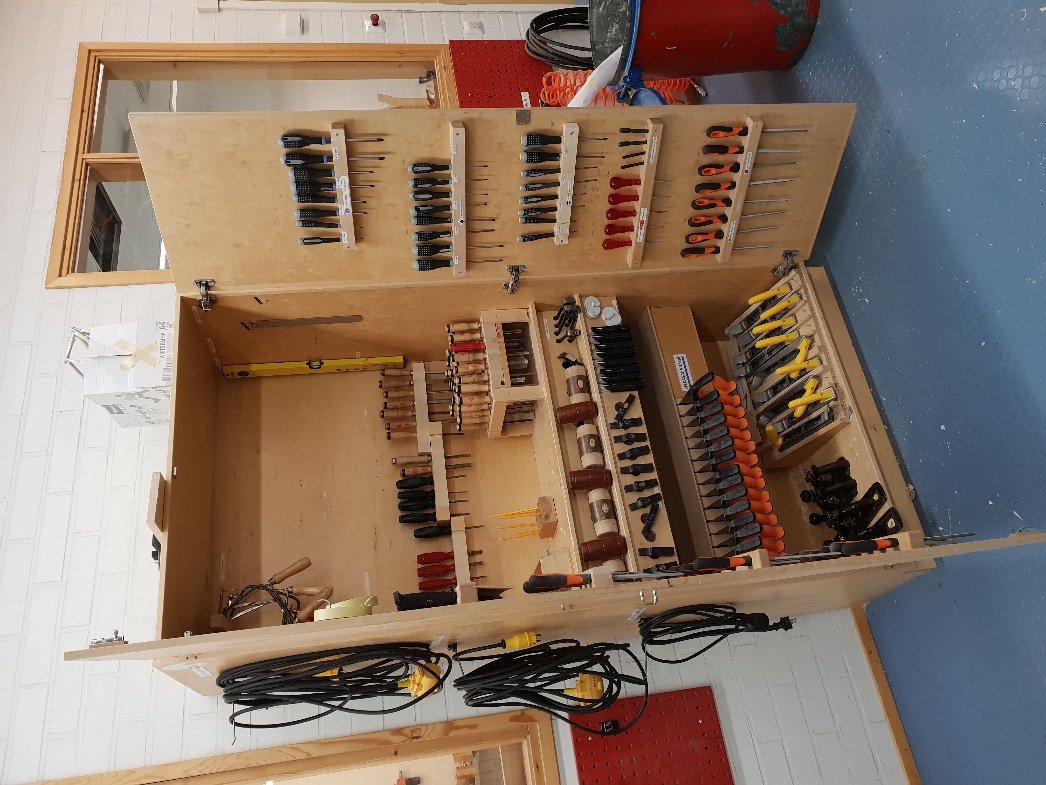 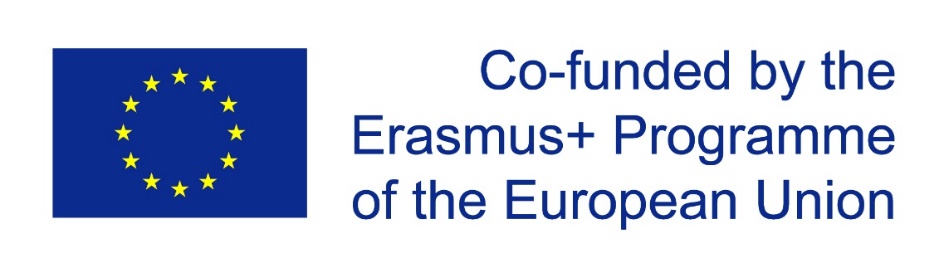 Pracovní vyučování
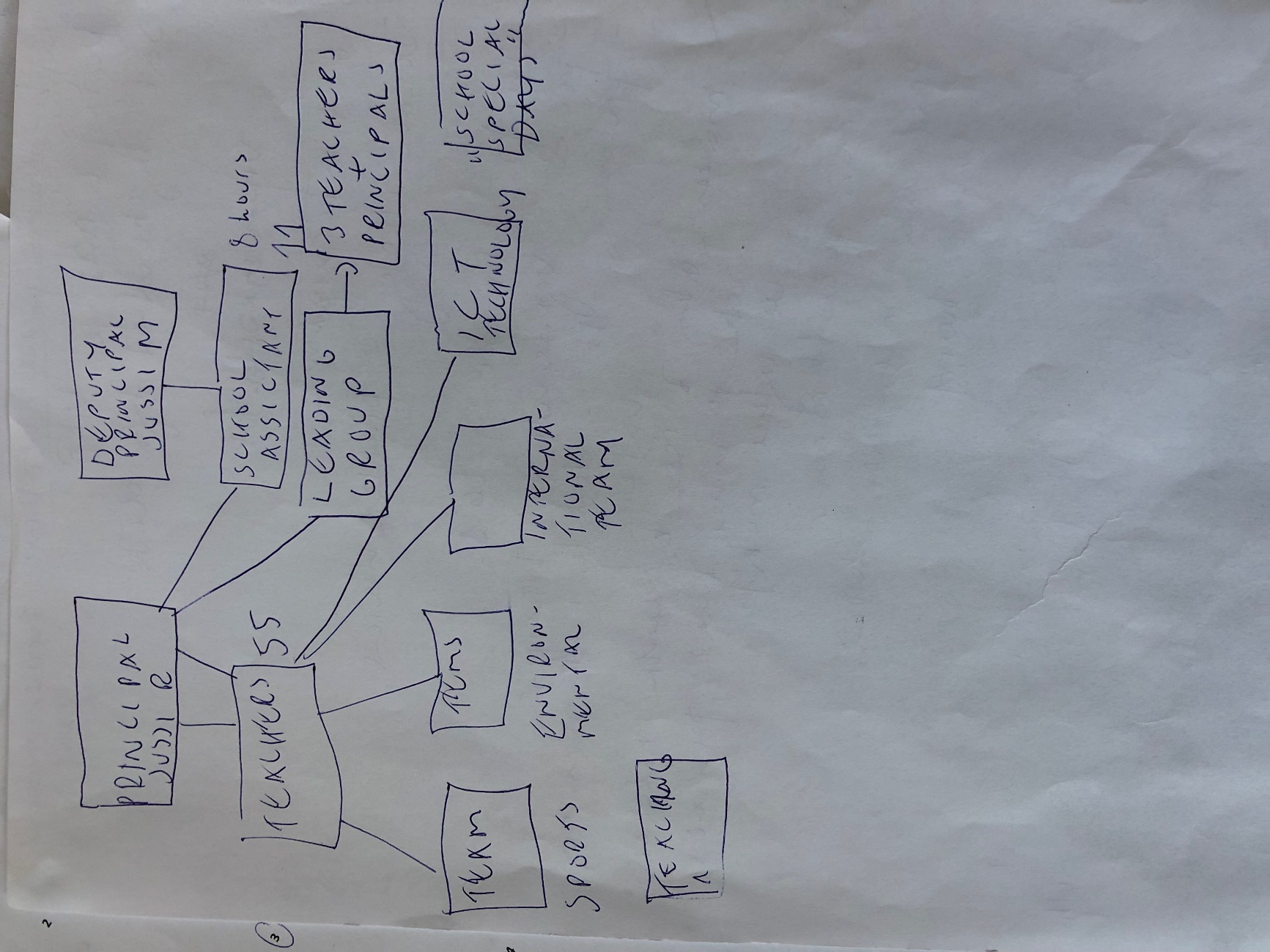 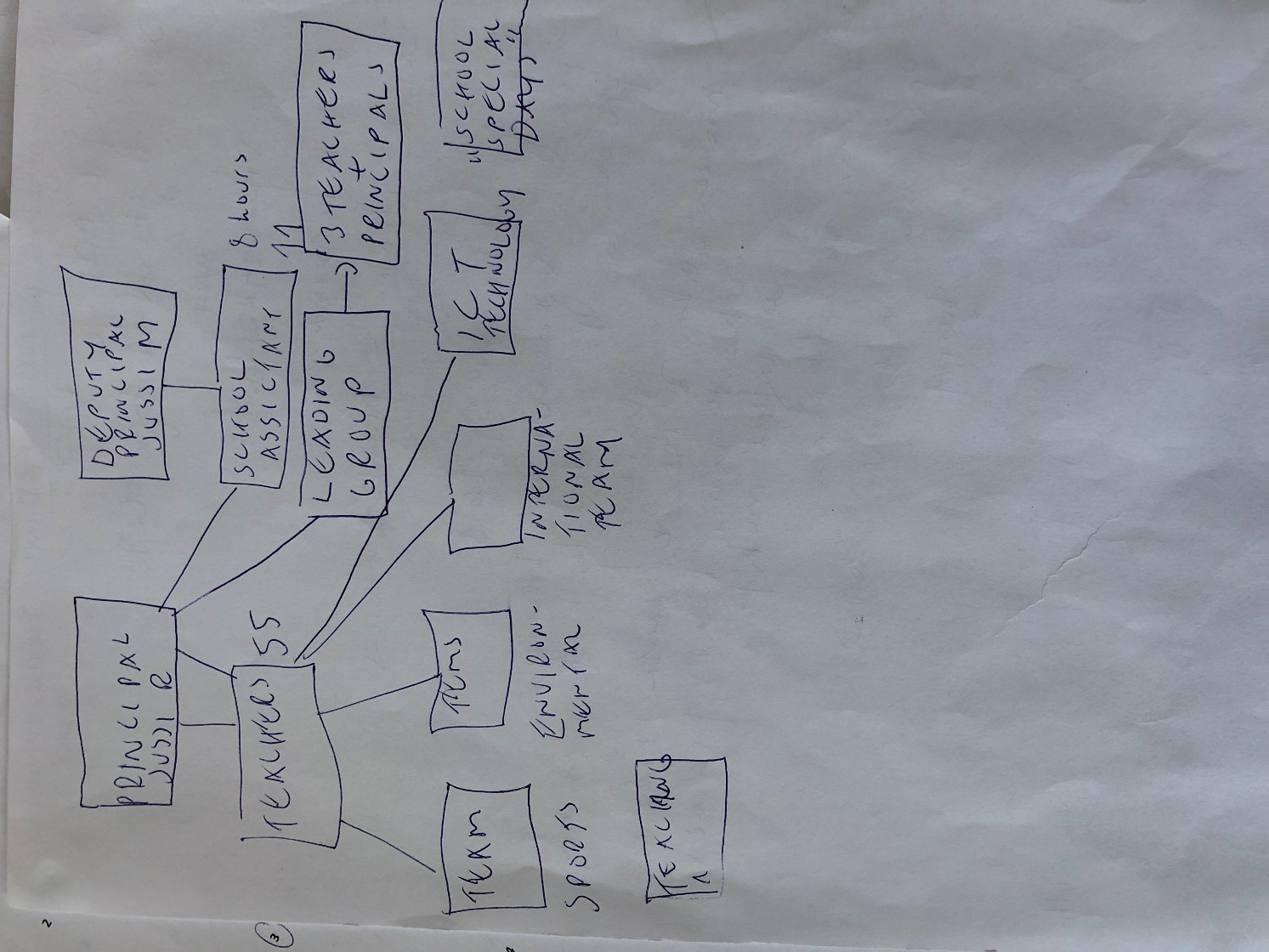 Návštěva školy
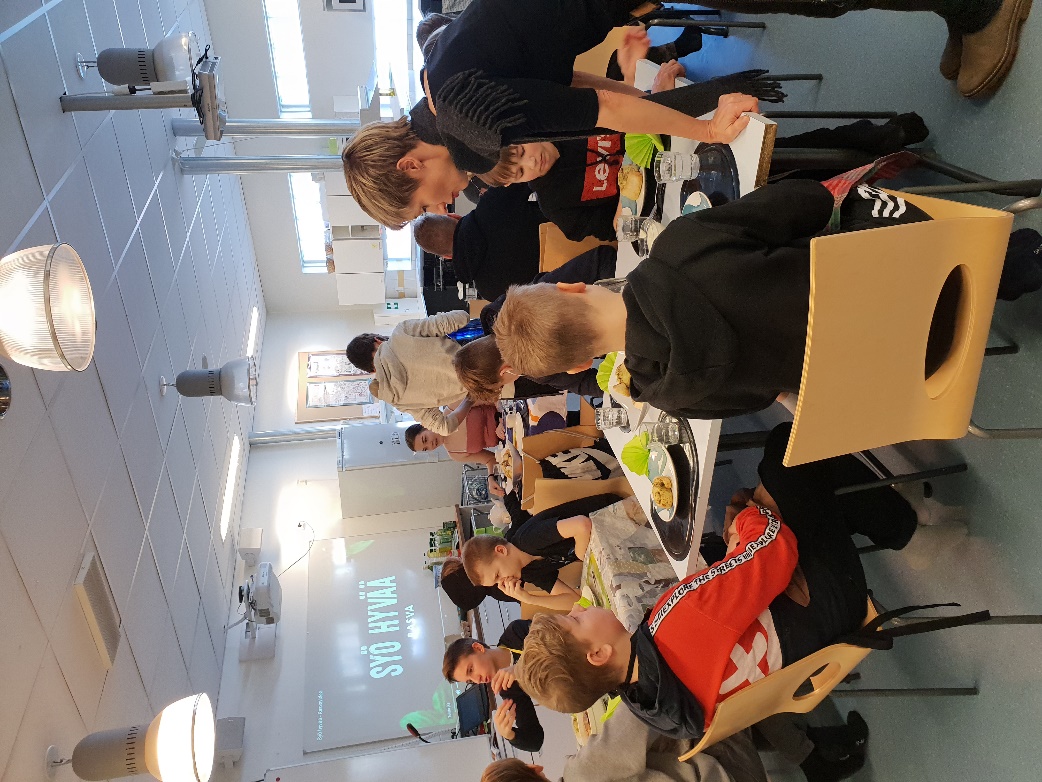 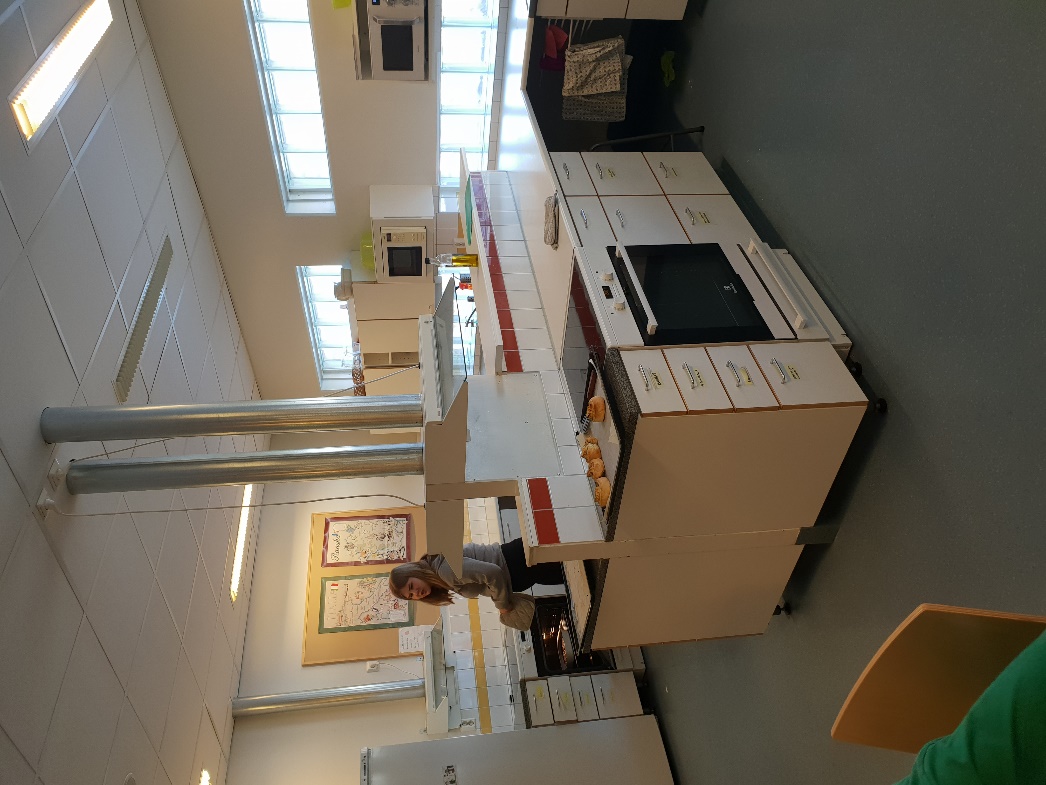 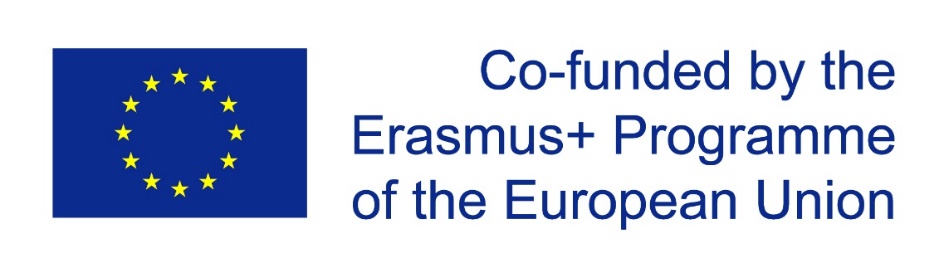 Pracovní vyučování
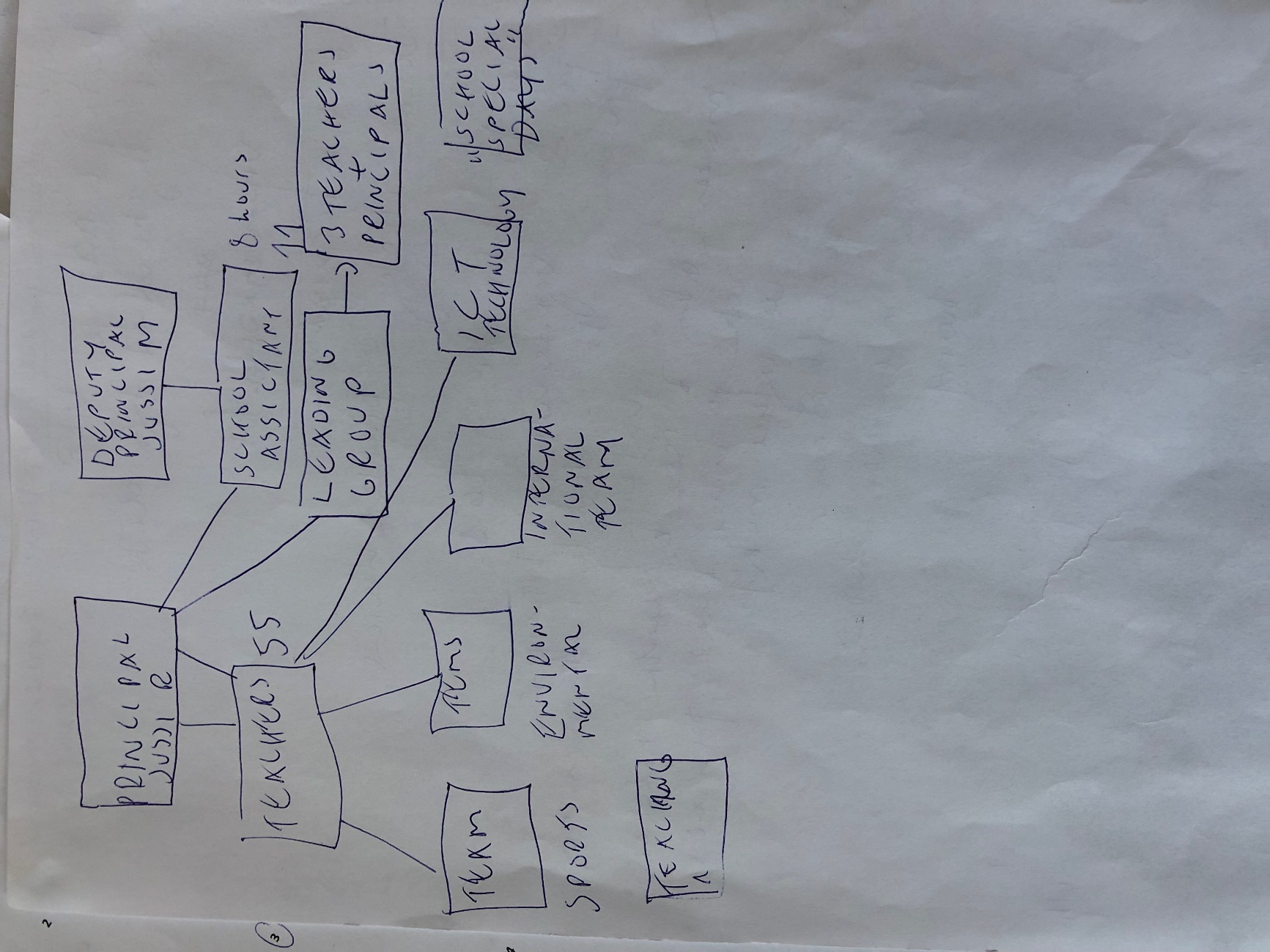 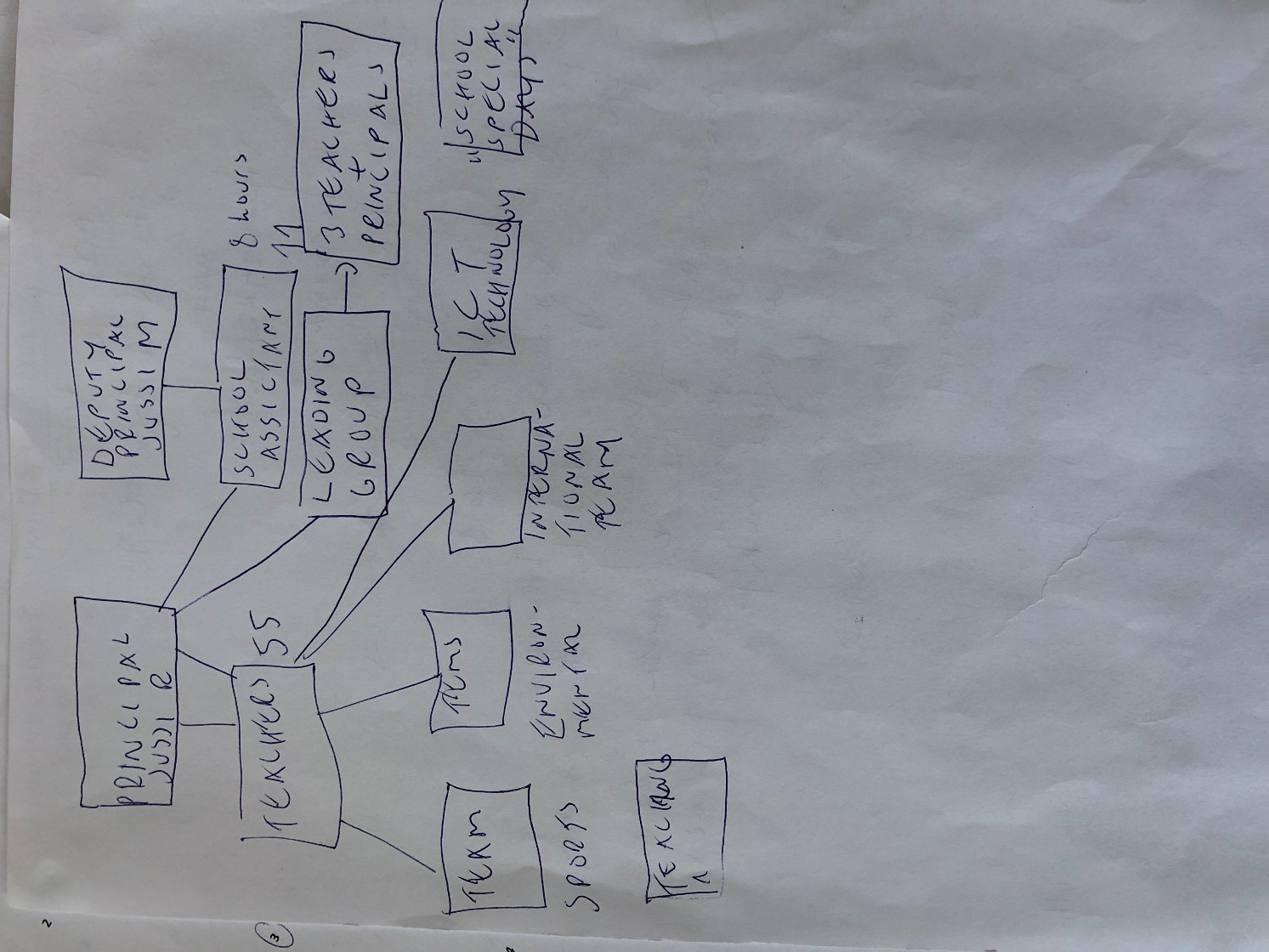 Návštěva školy
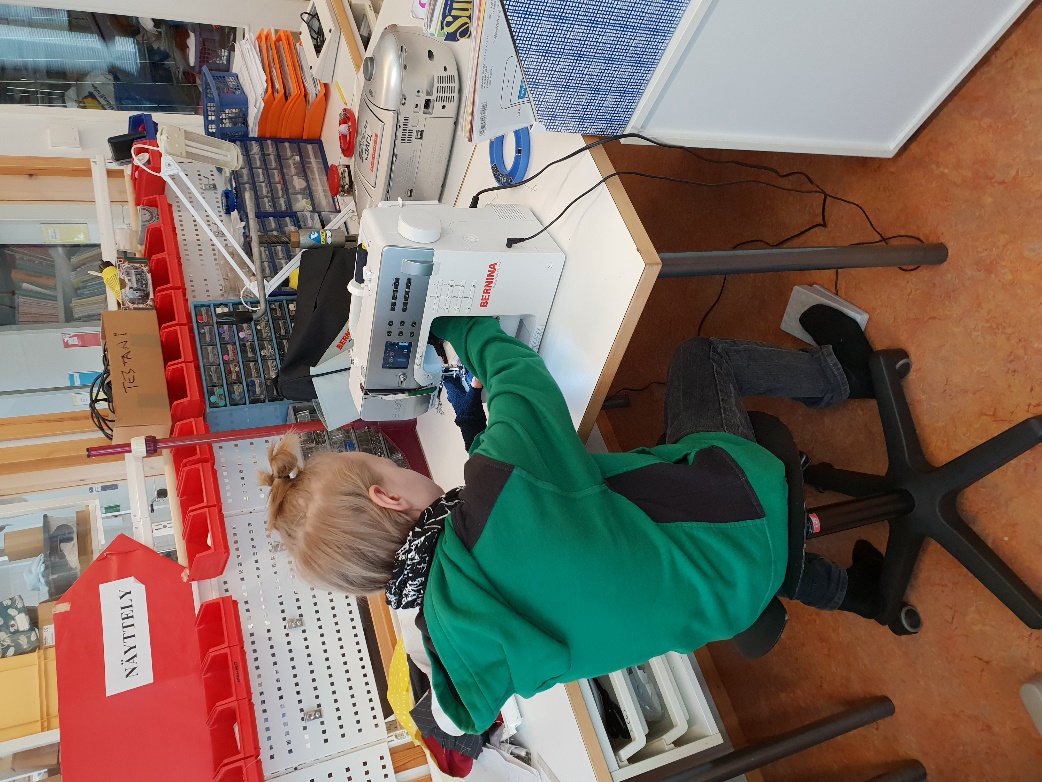 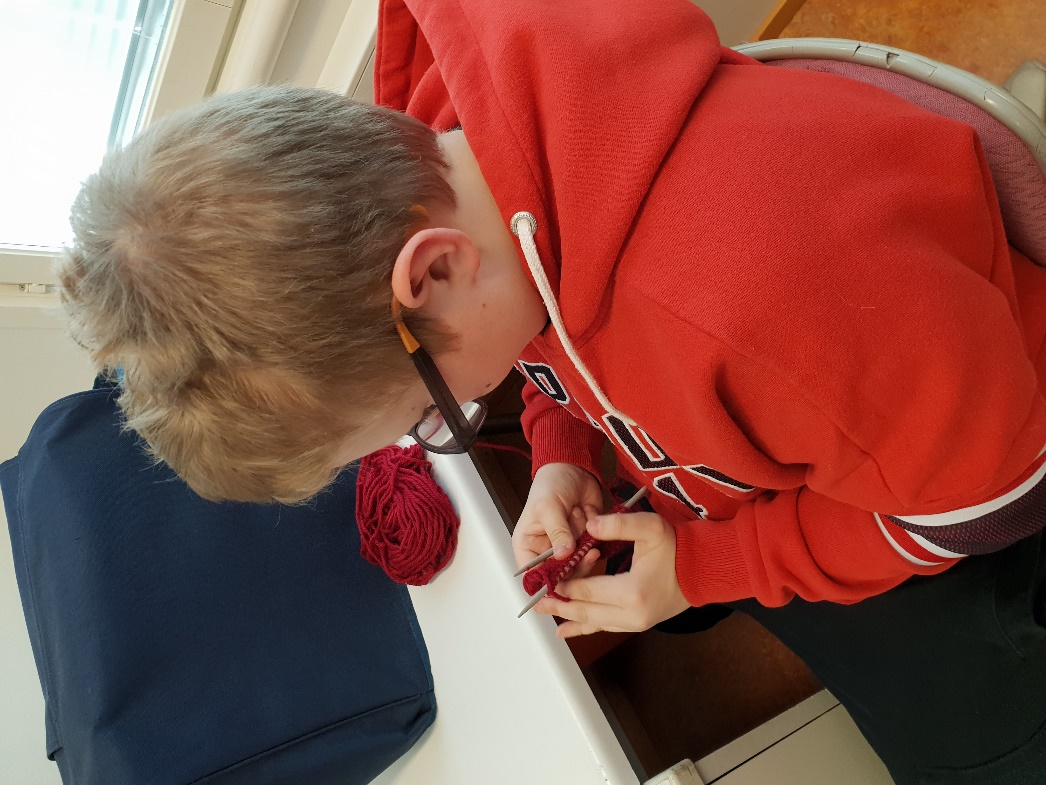 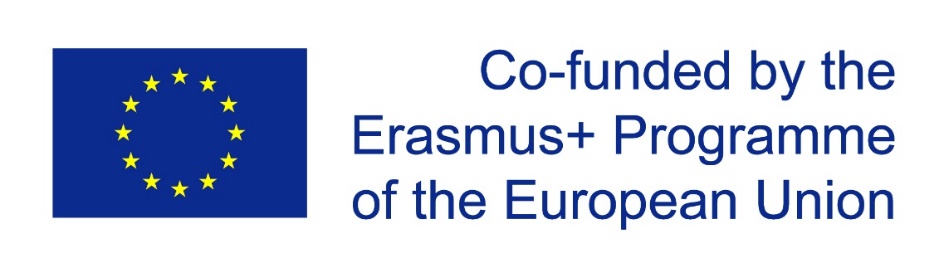 Pracovní vyučování
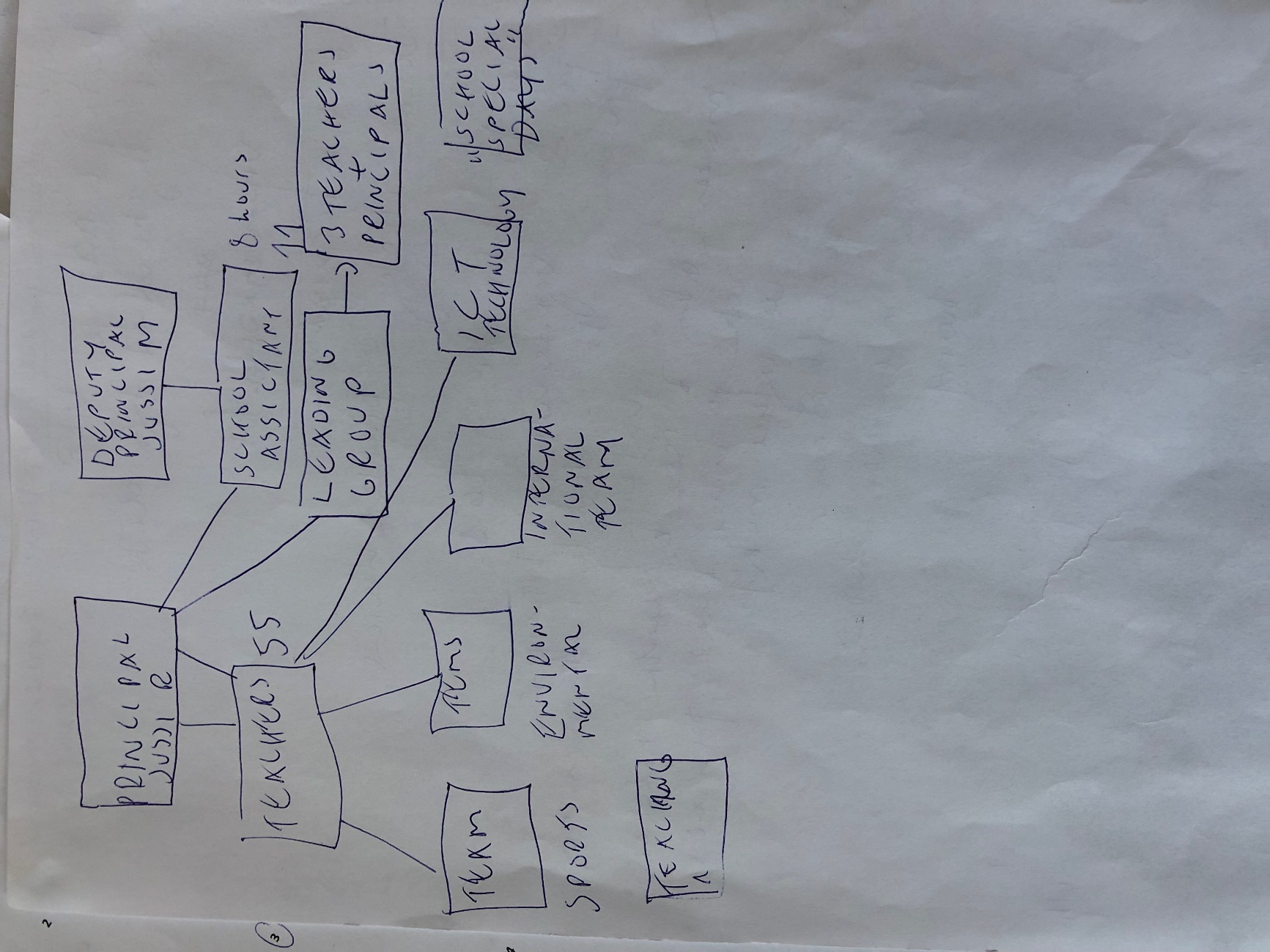 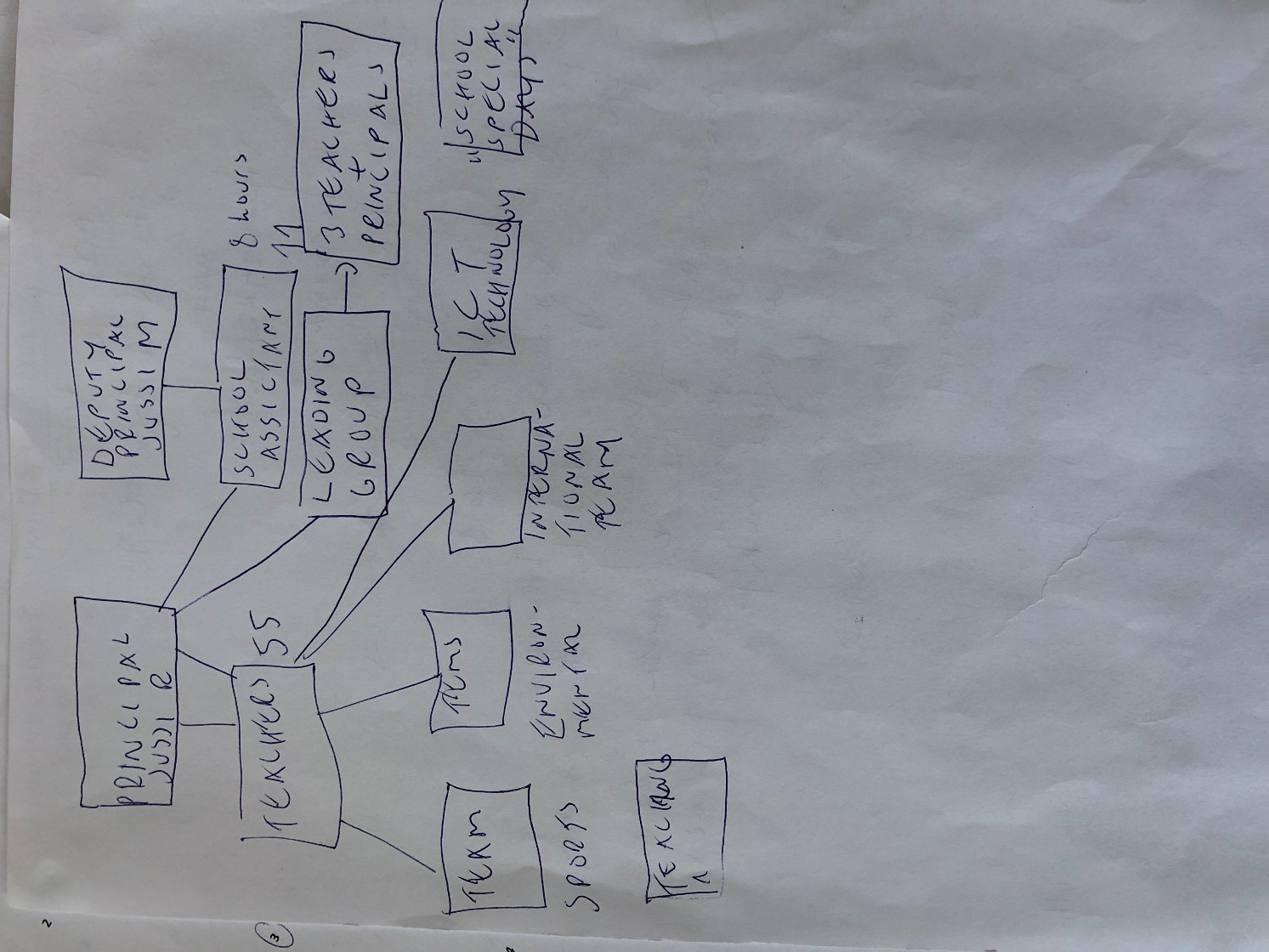 Návštěva školy
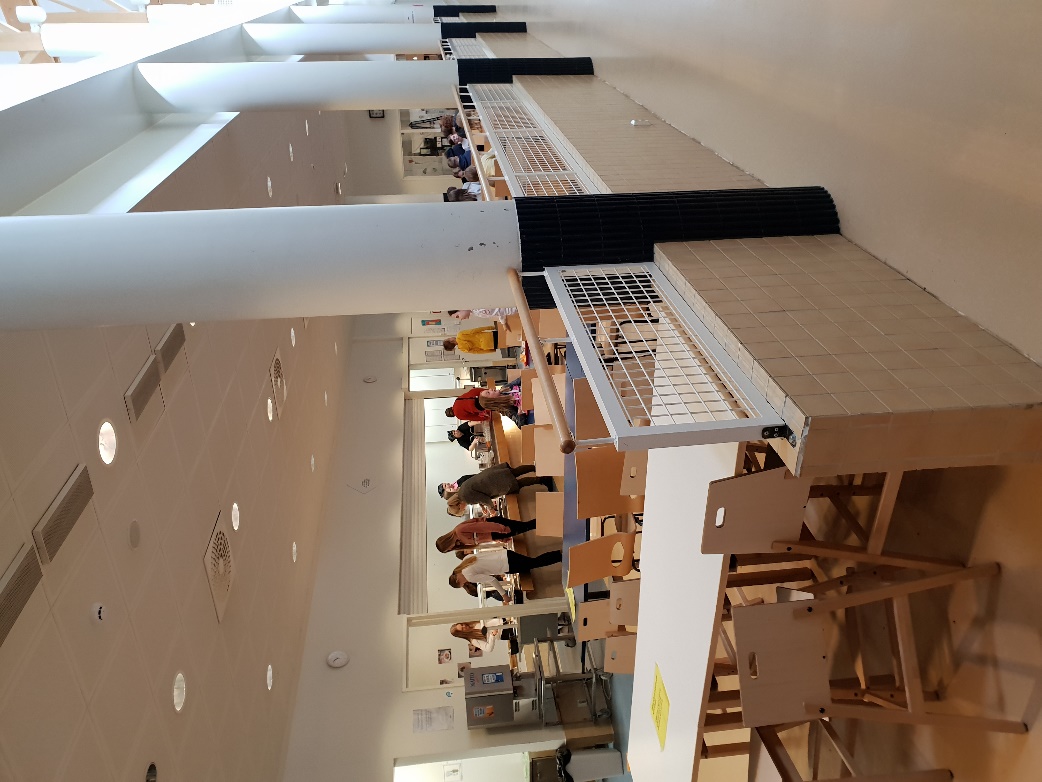 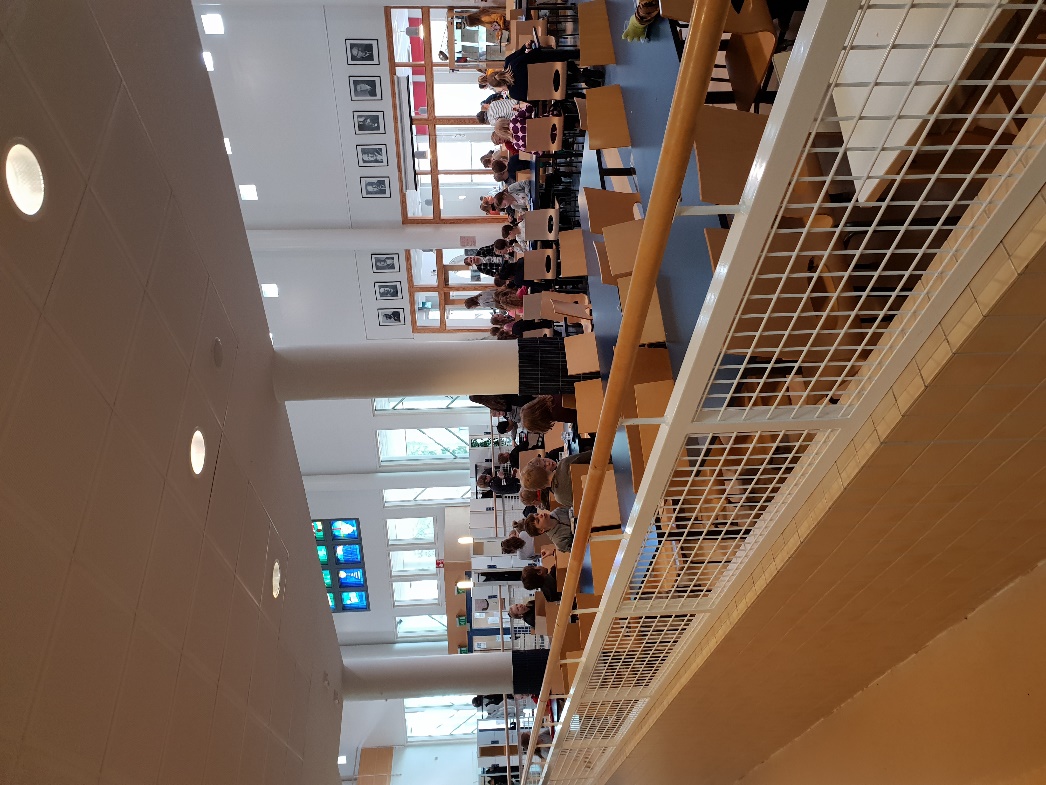 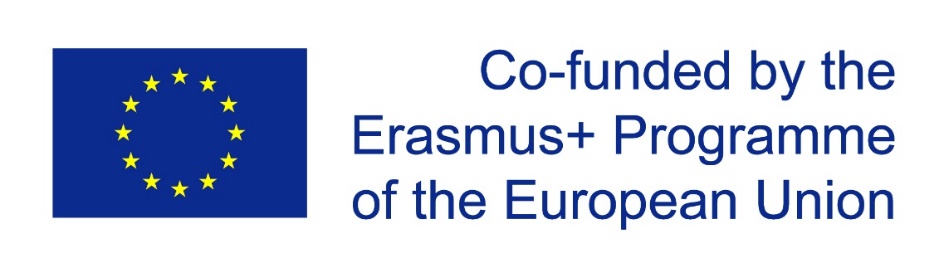 Stravování
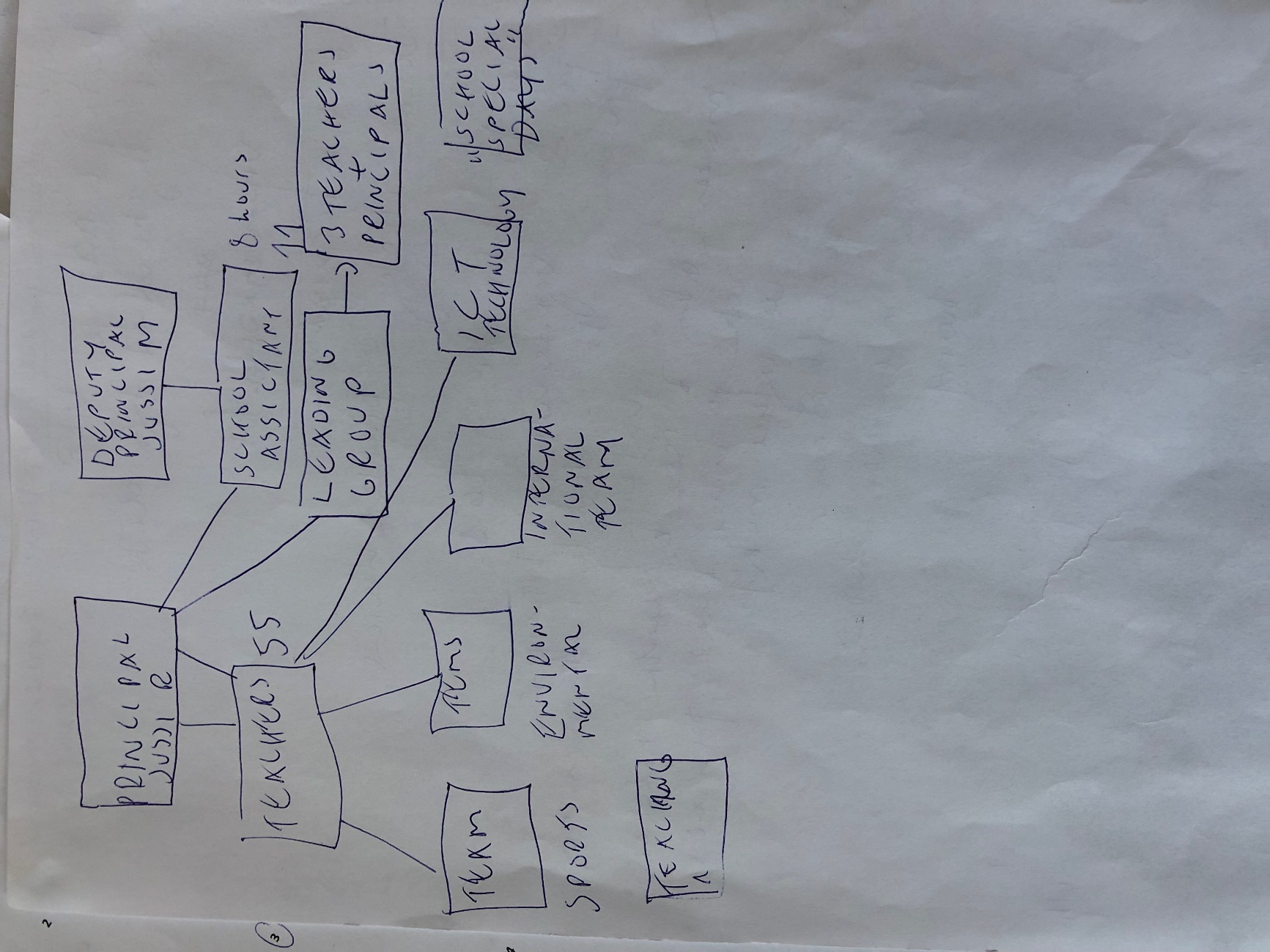 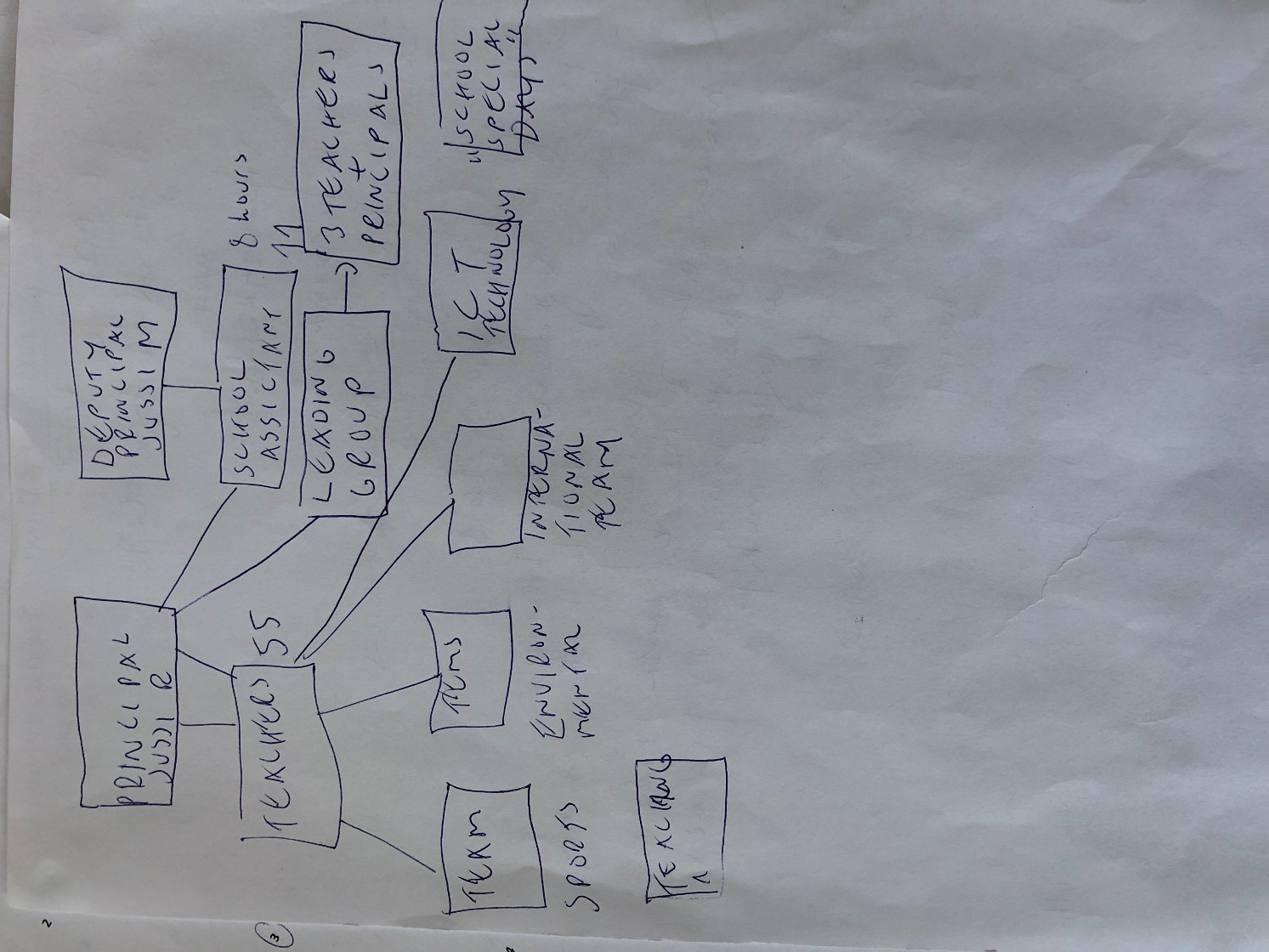 Návštěva školy
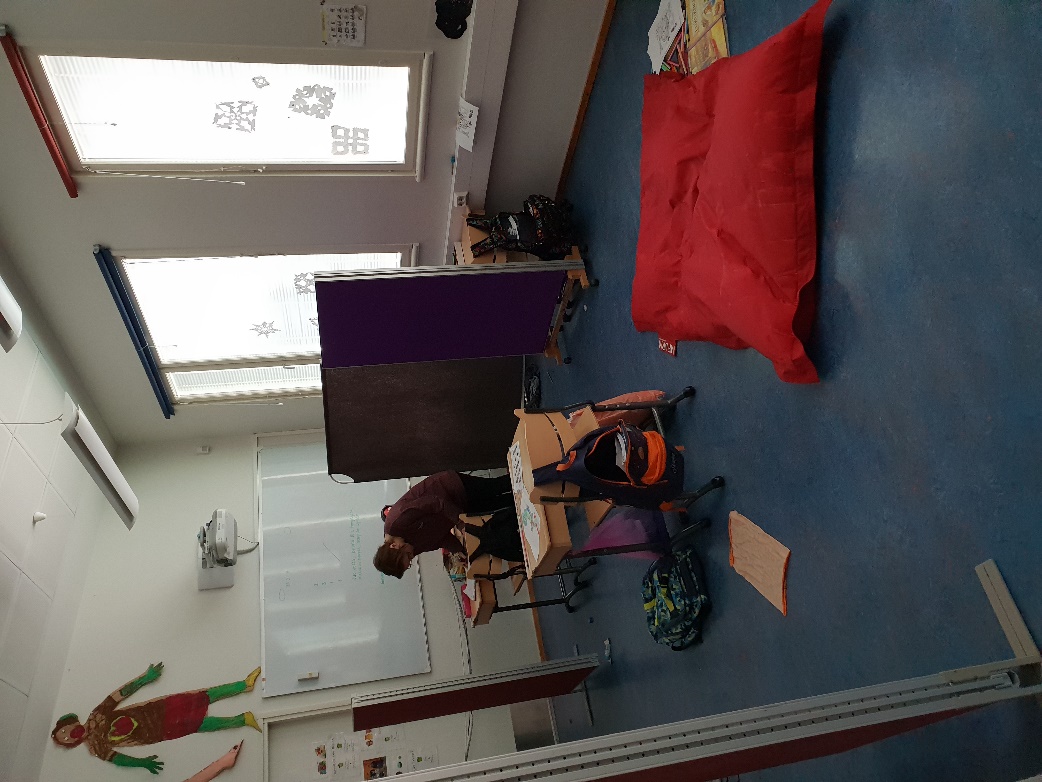 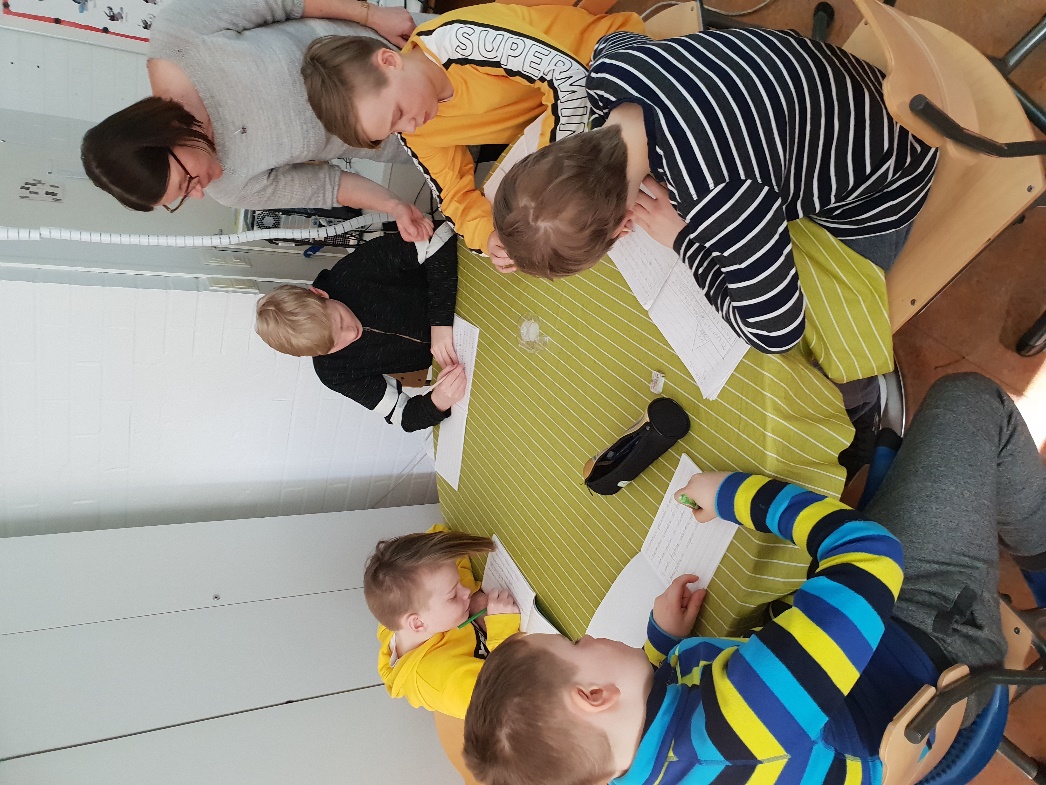 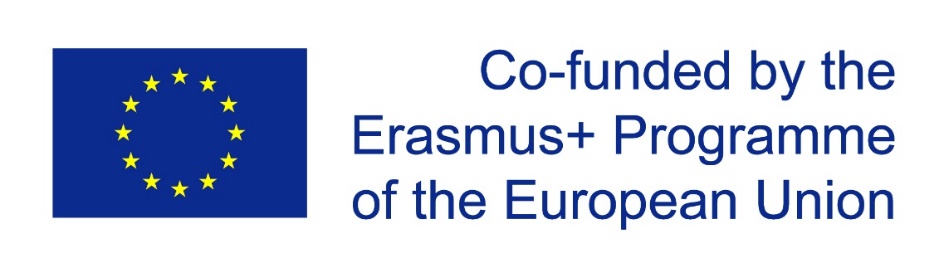 Inkluze
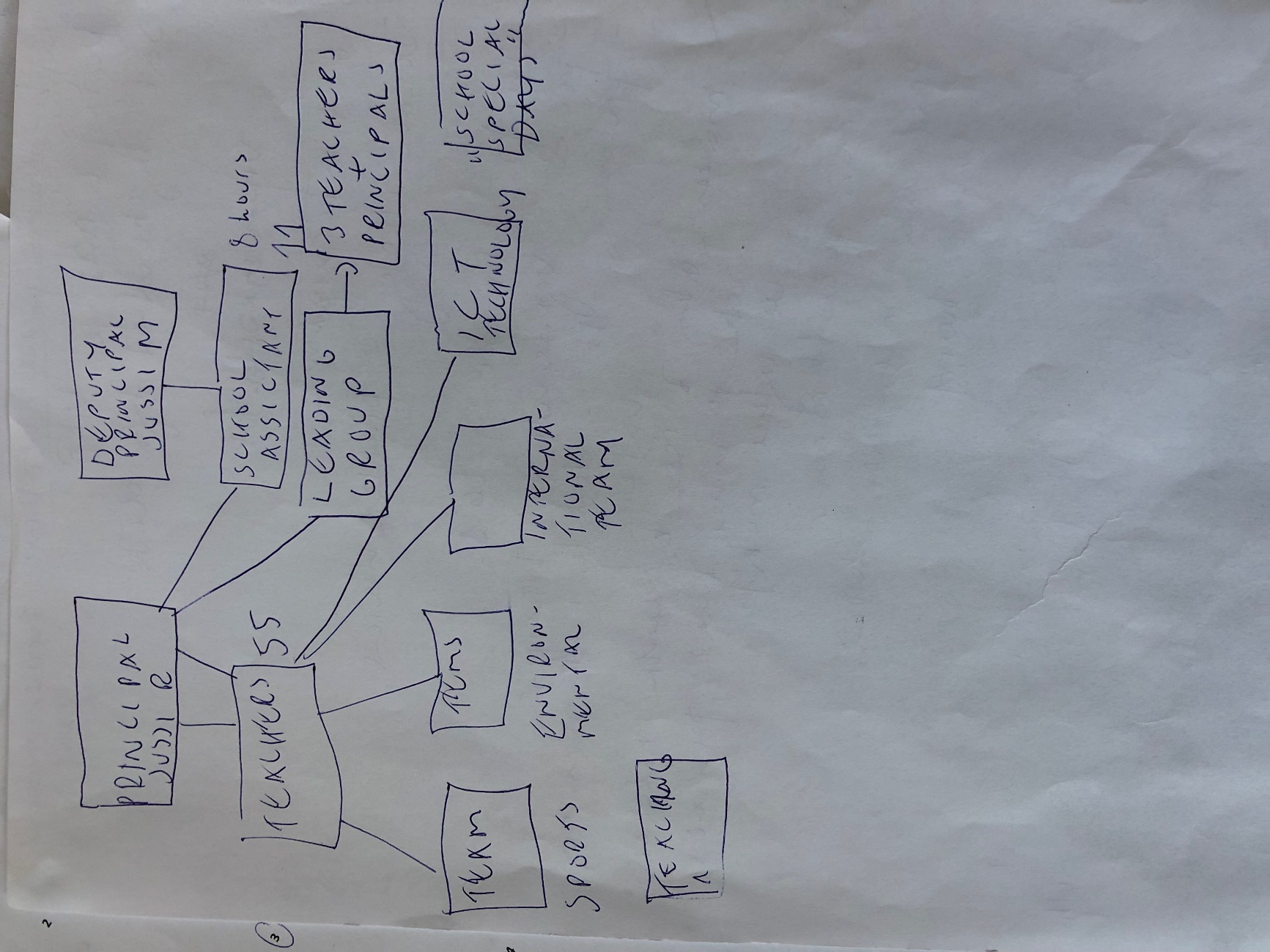 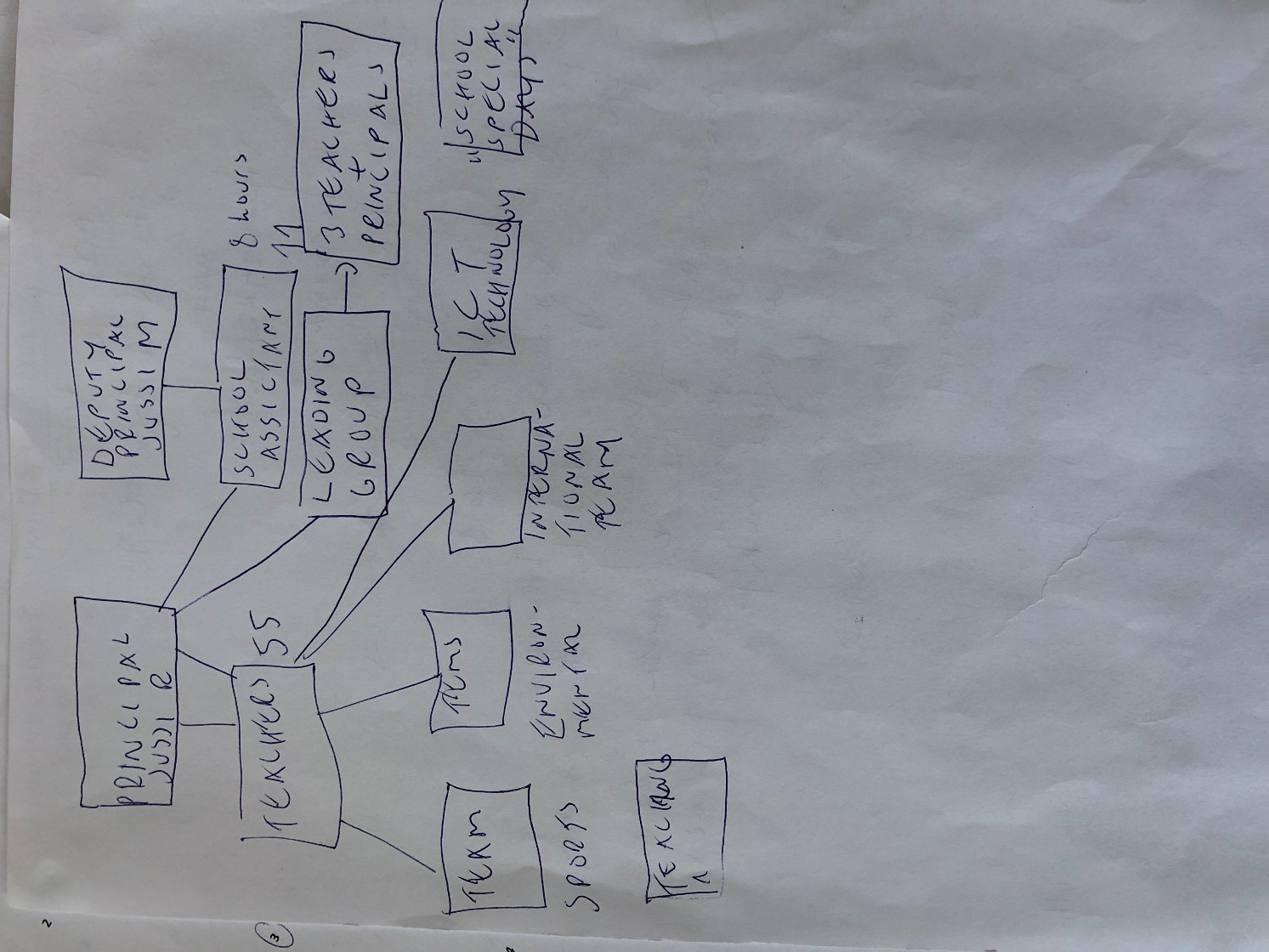 Návštěva školy
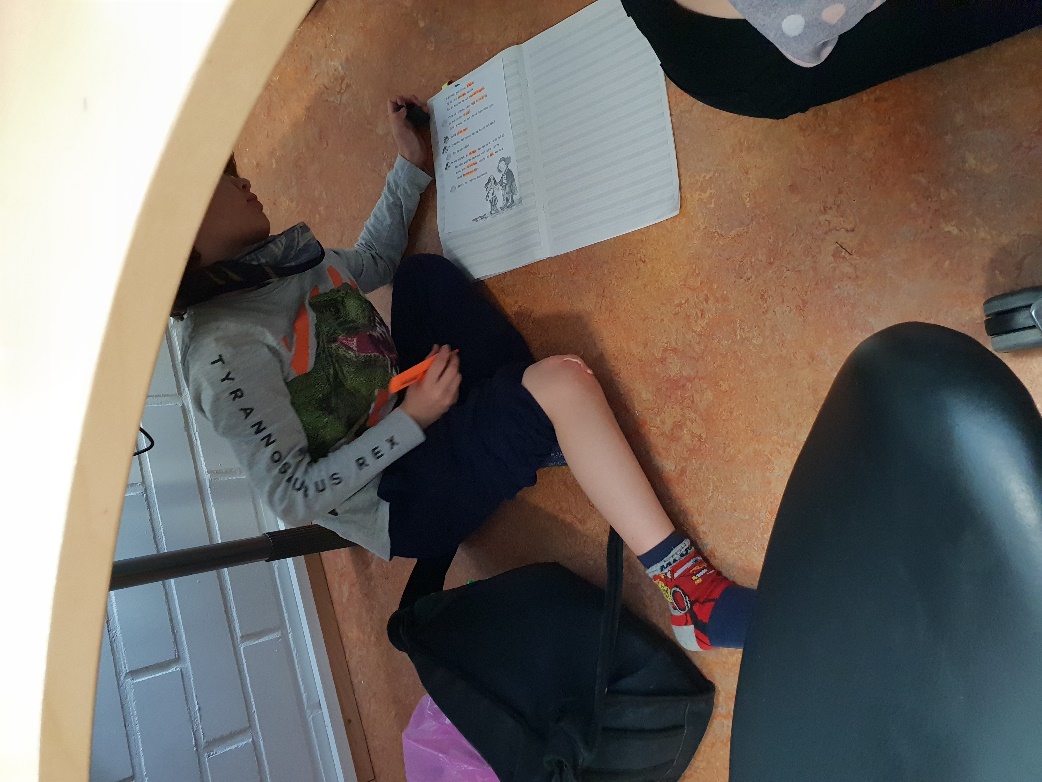 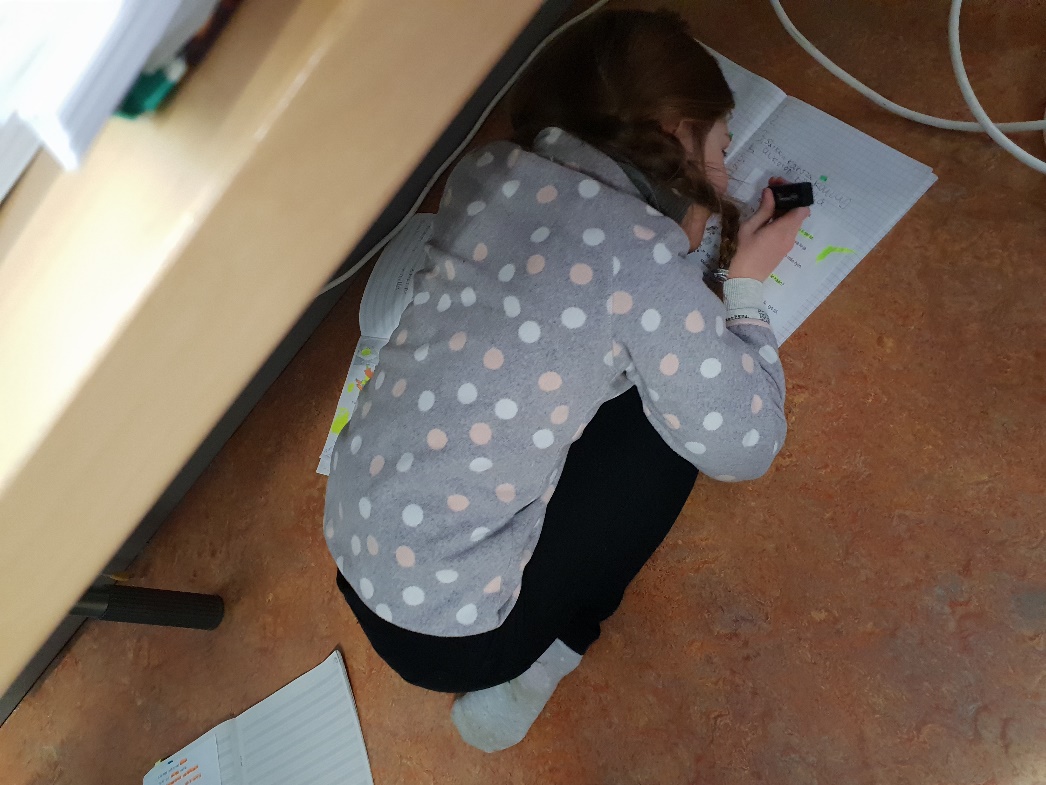 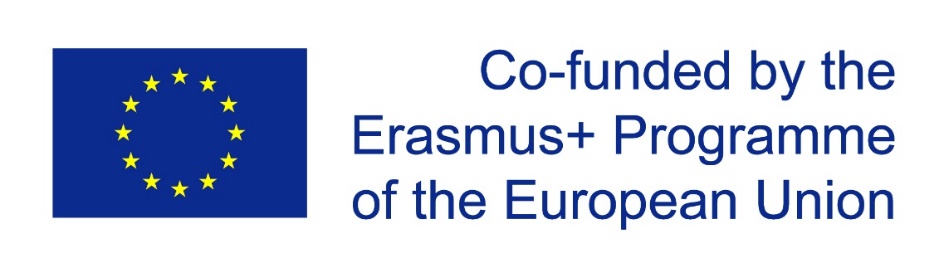 Inkluze
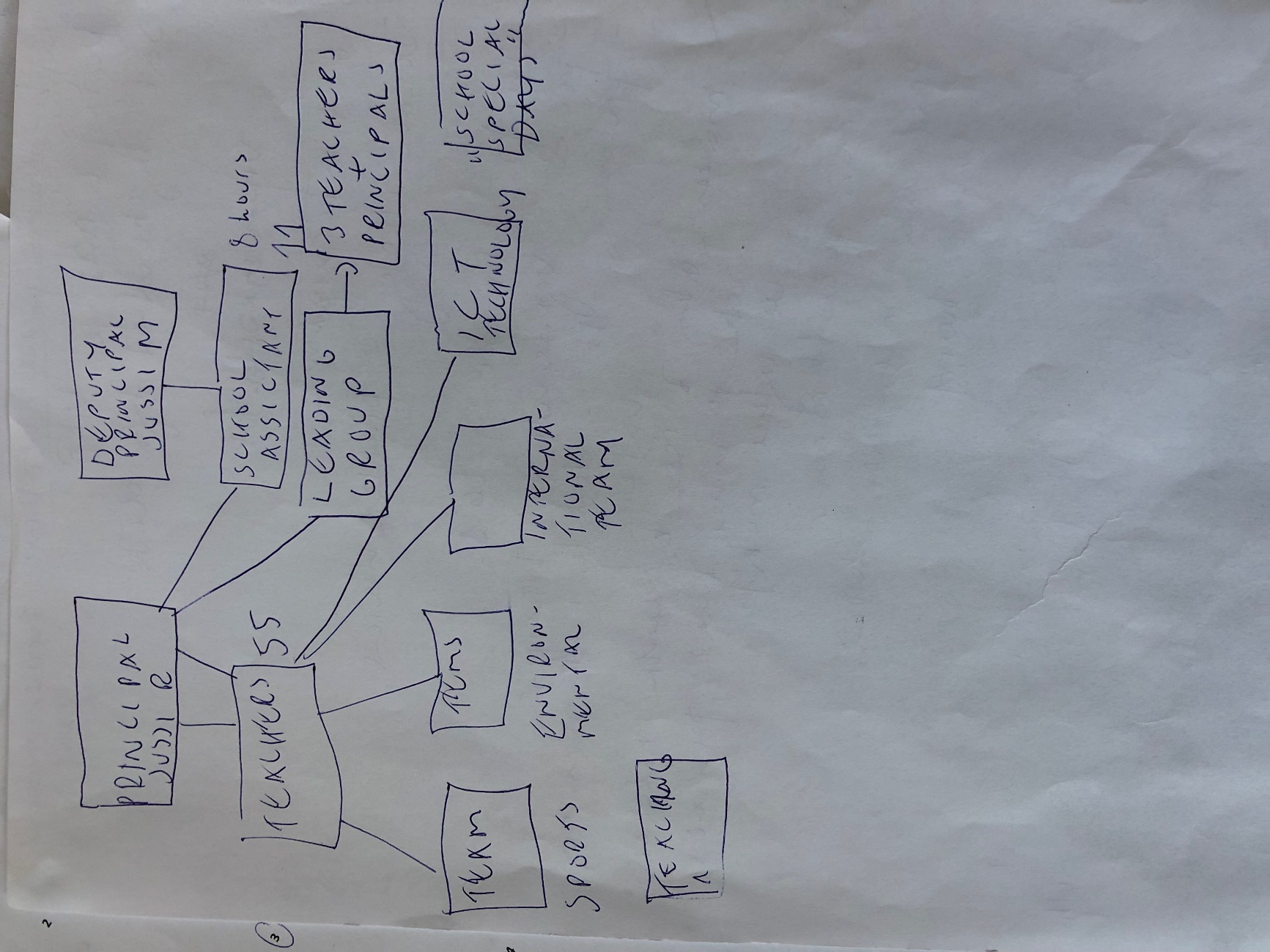 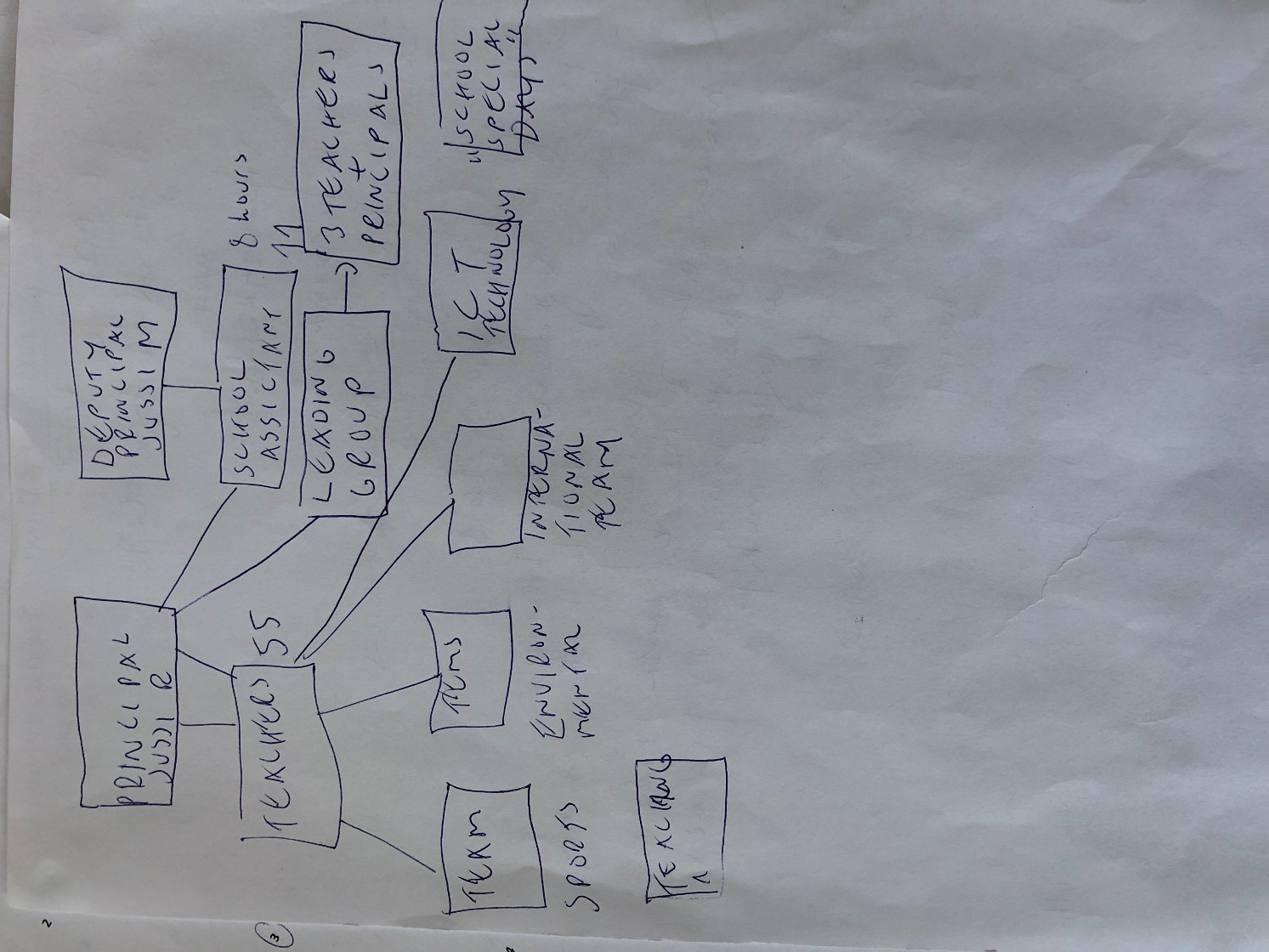 Návštěva školy
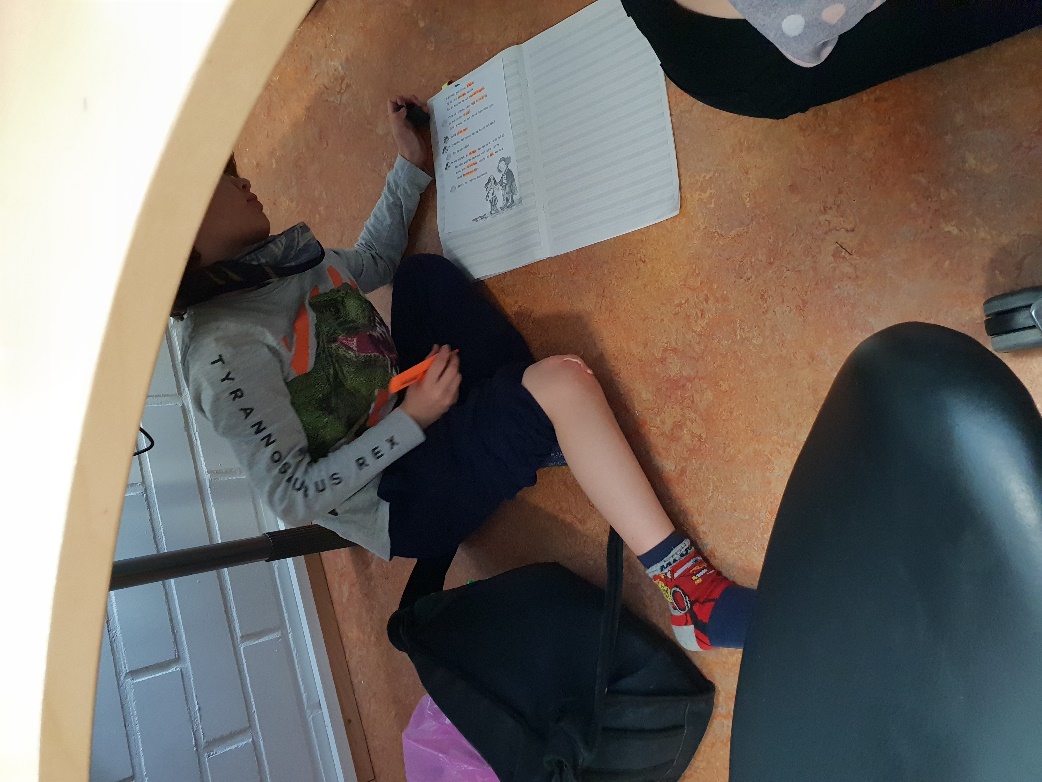 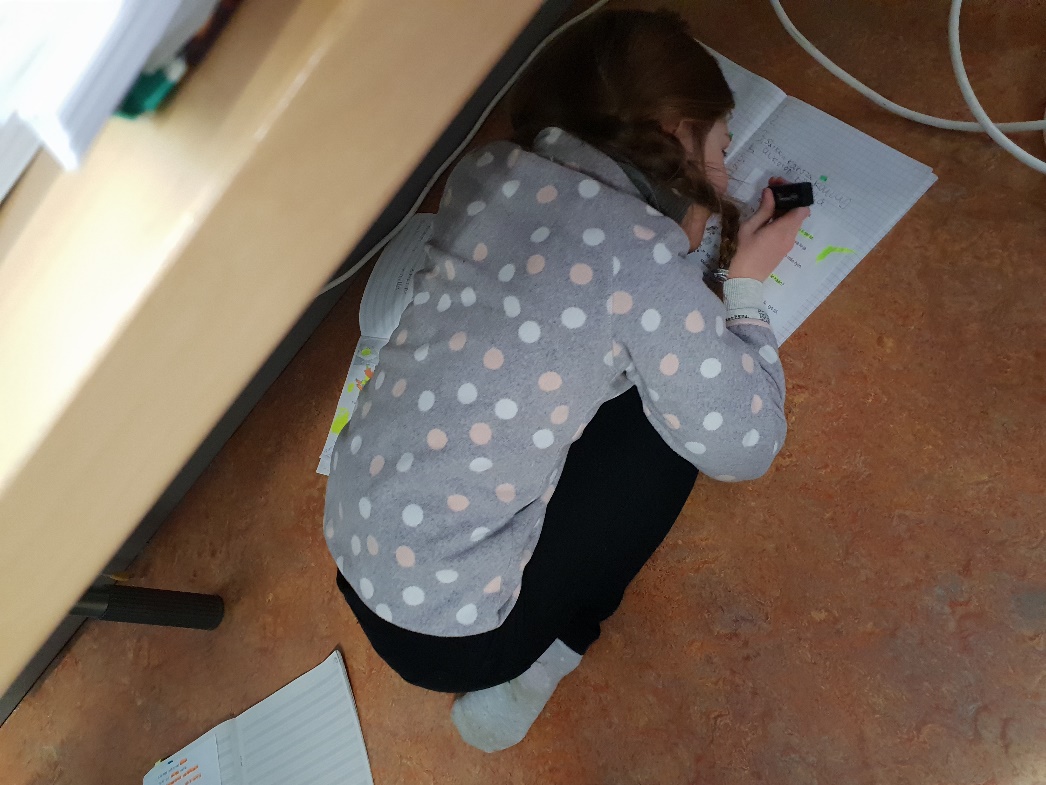 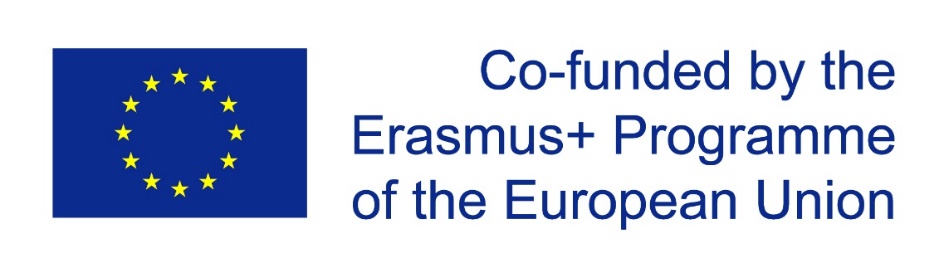 Inkluze
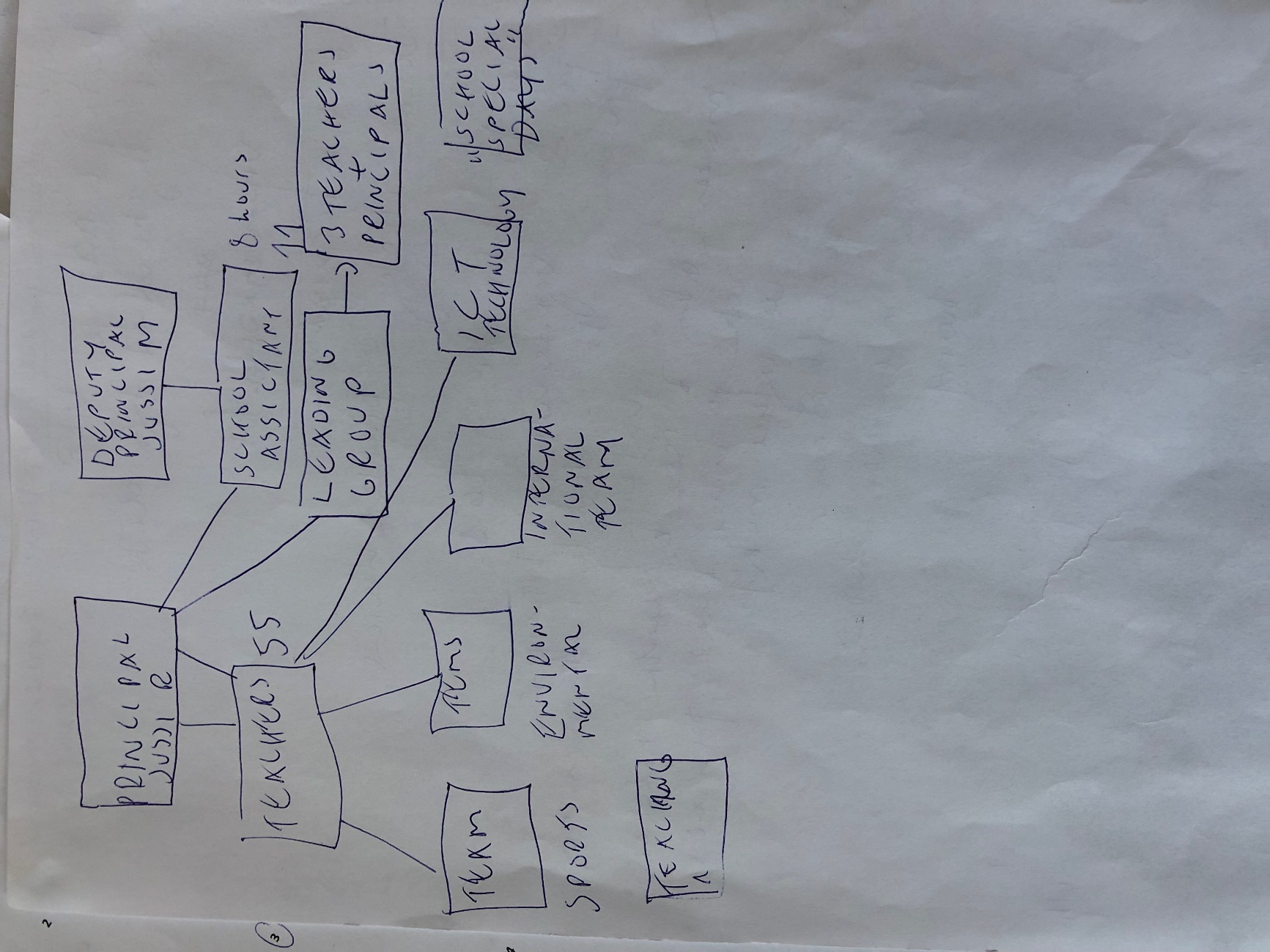 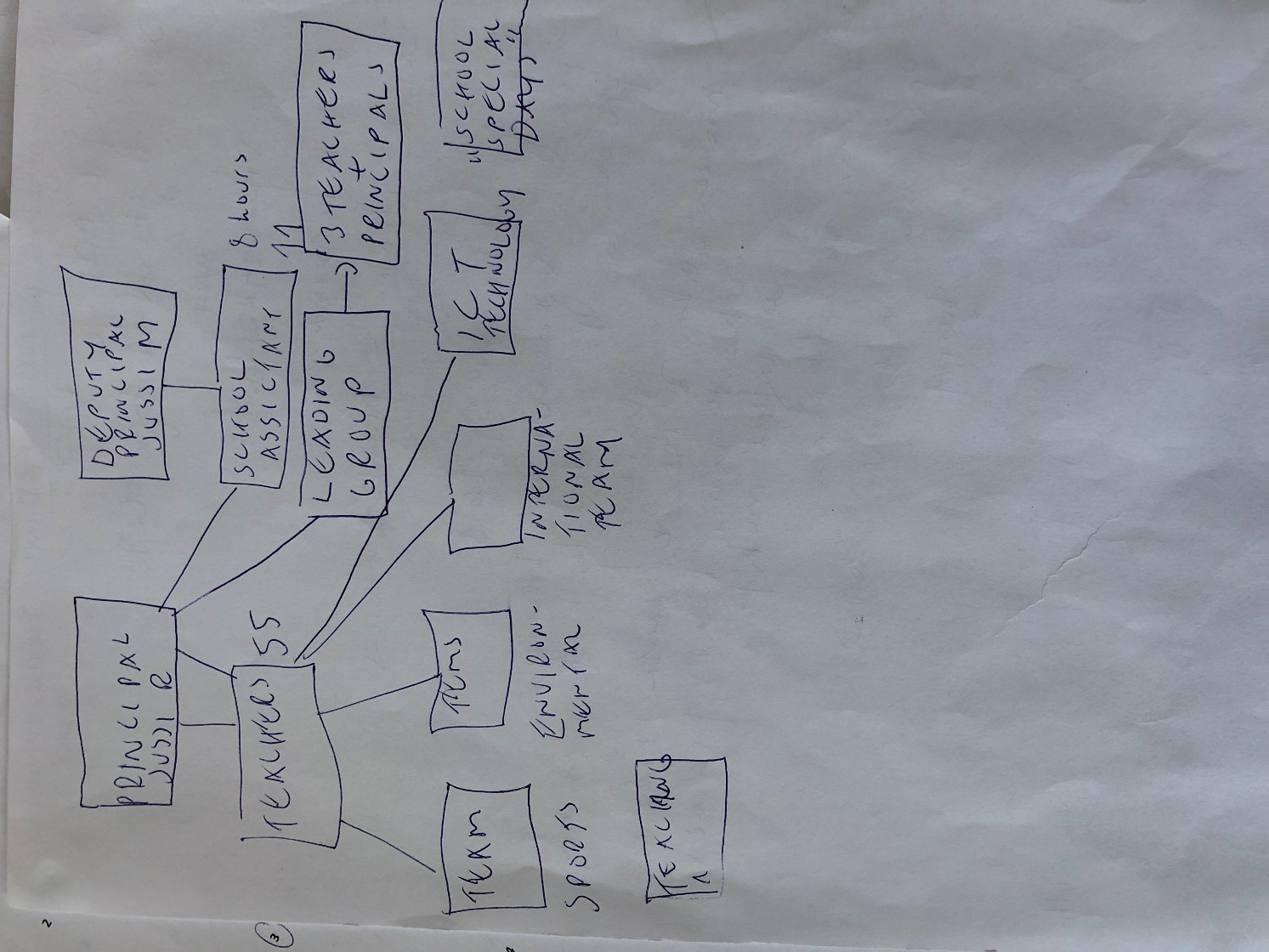 Návštěva školy
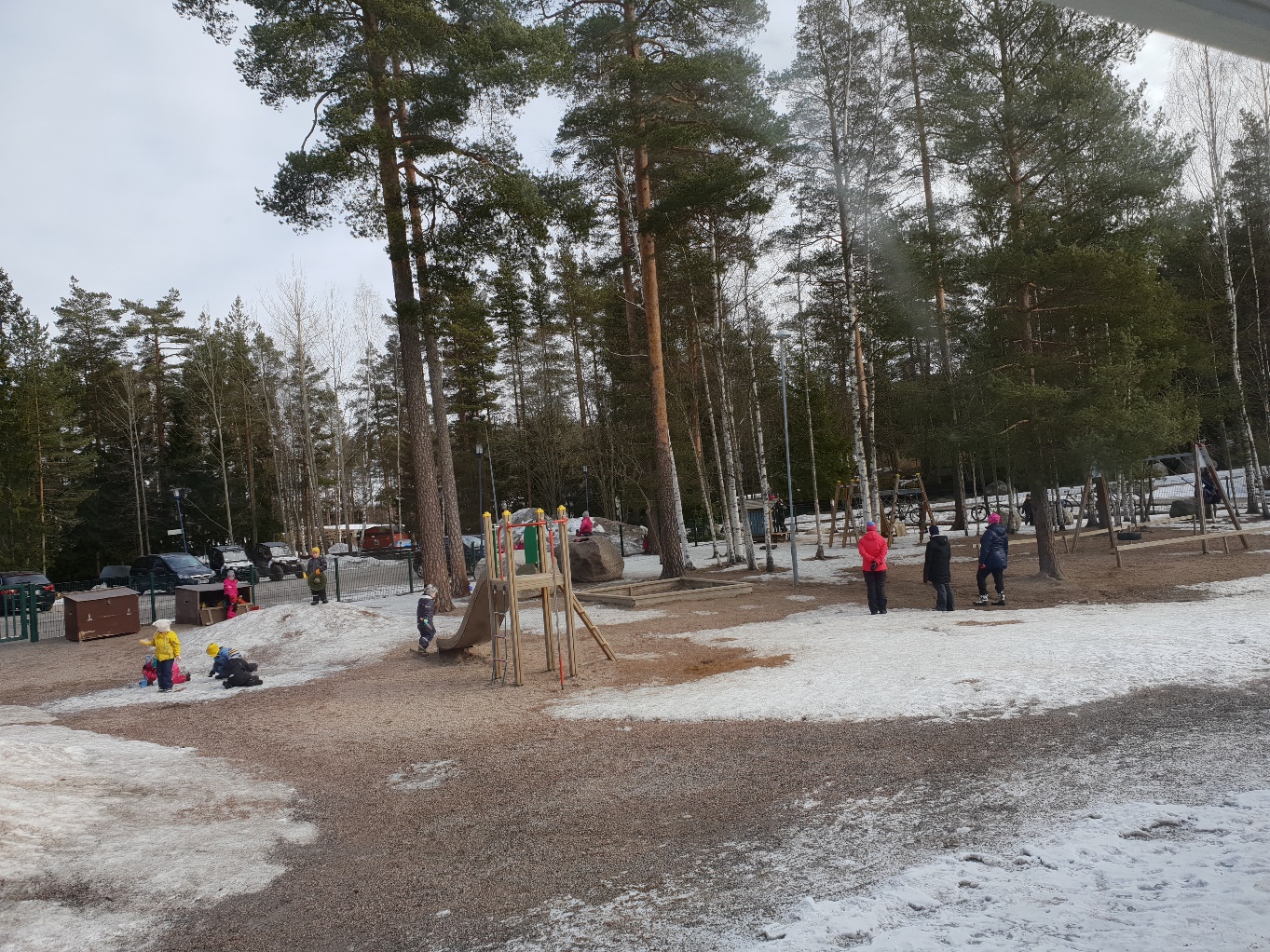 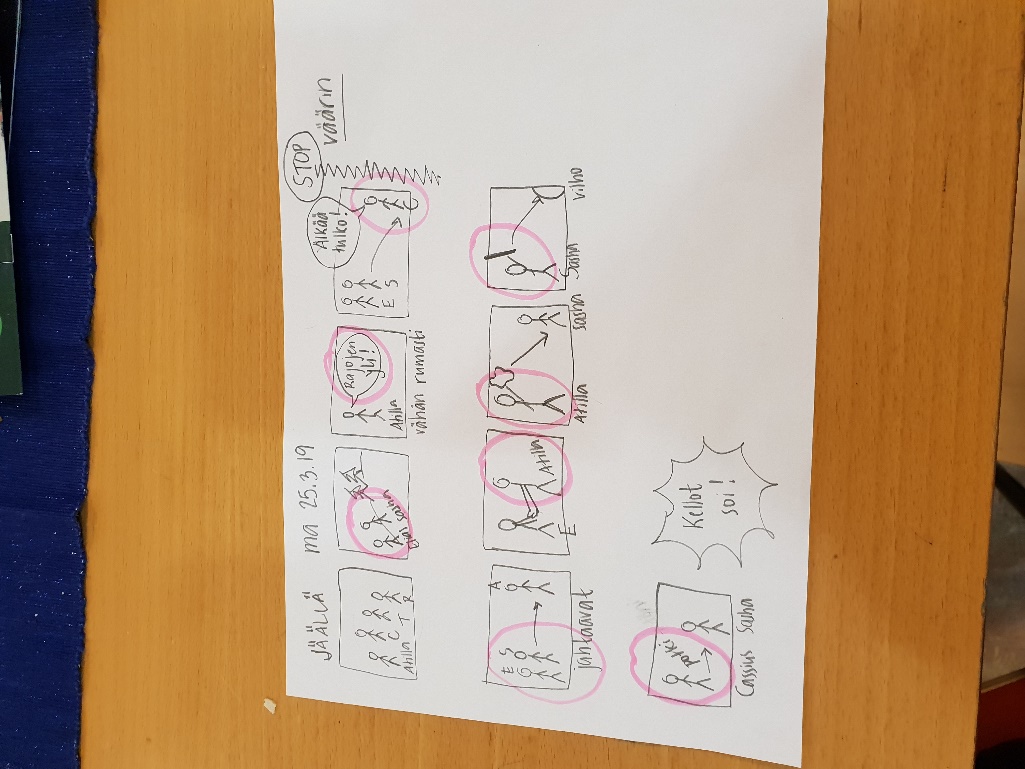 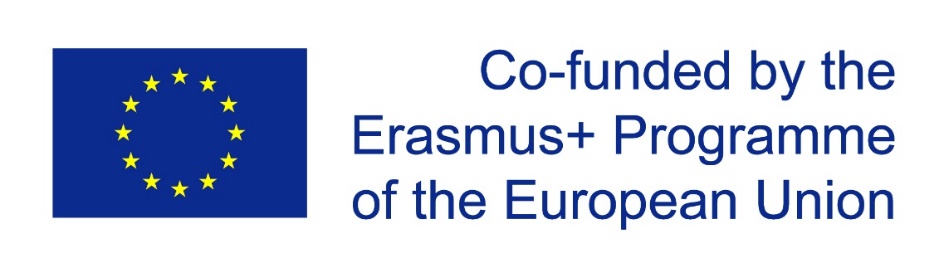 Řešení kázeňských problémů
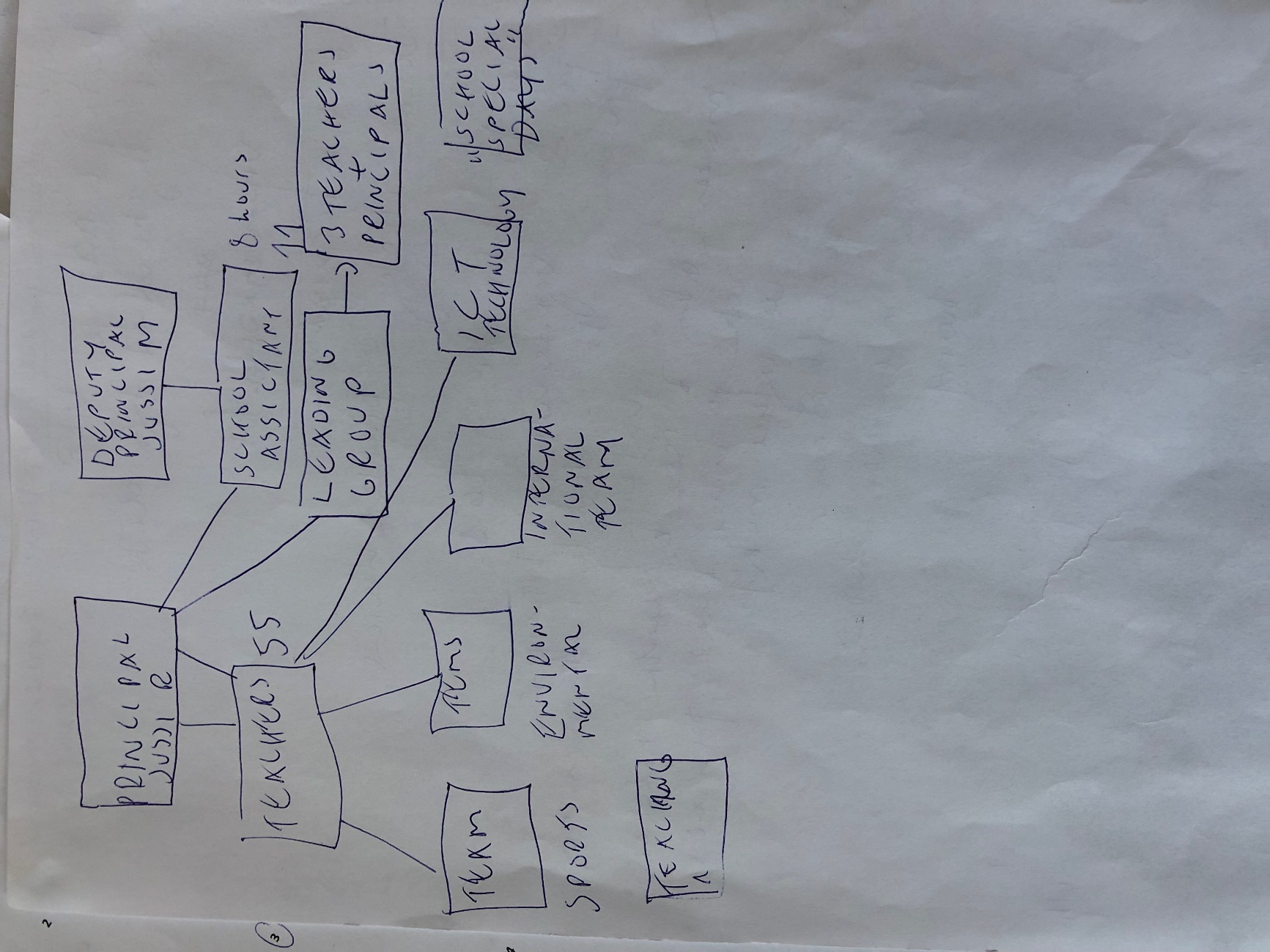 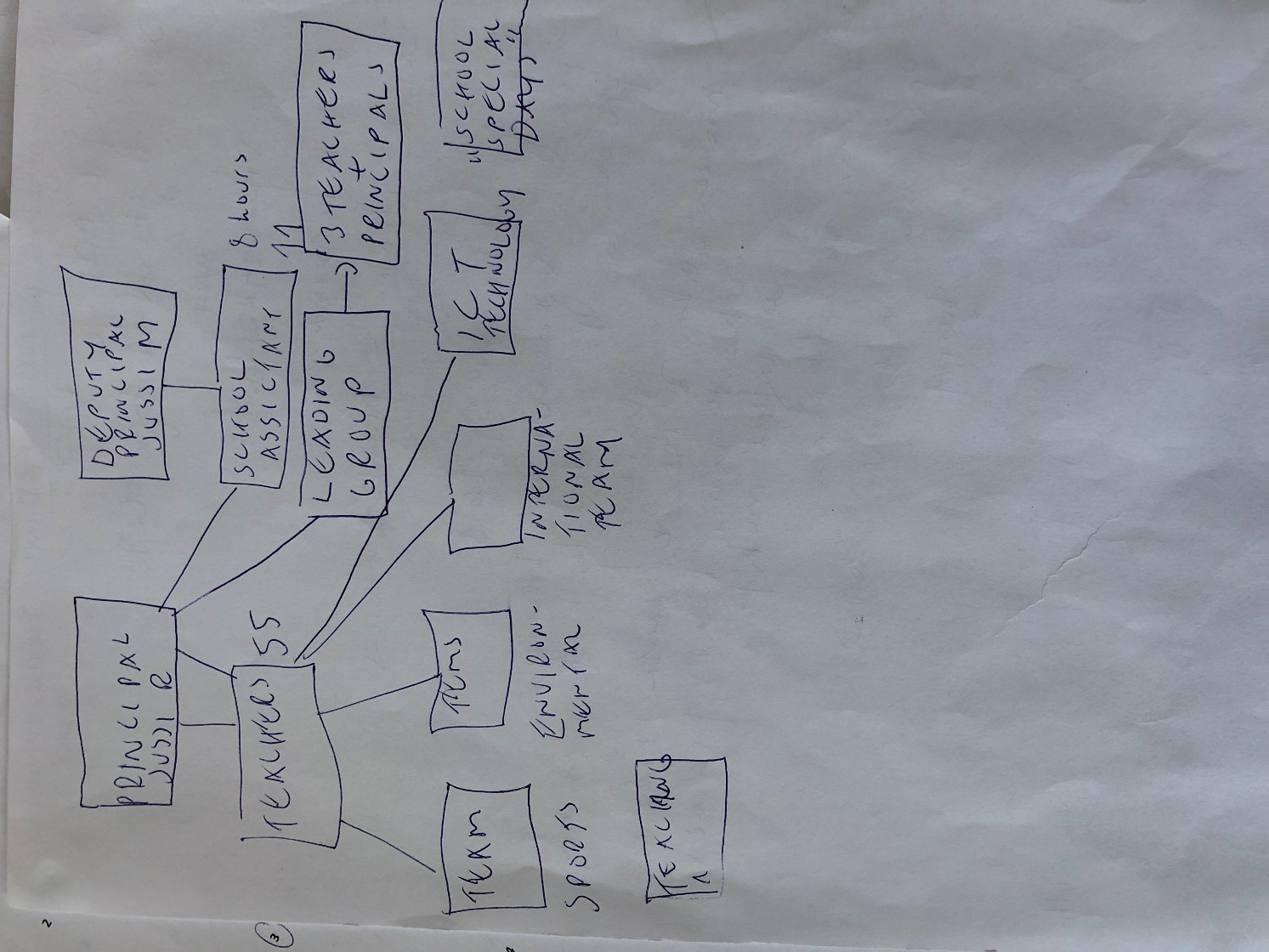 Návštěva školy
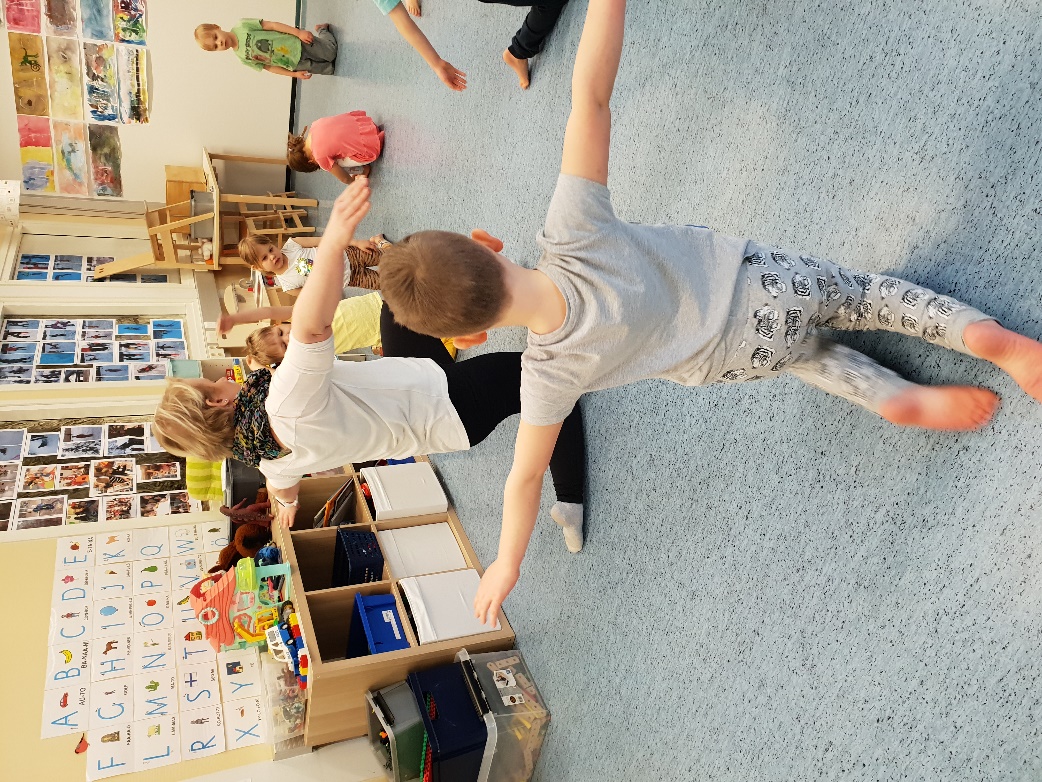 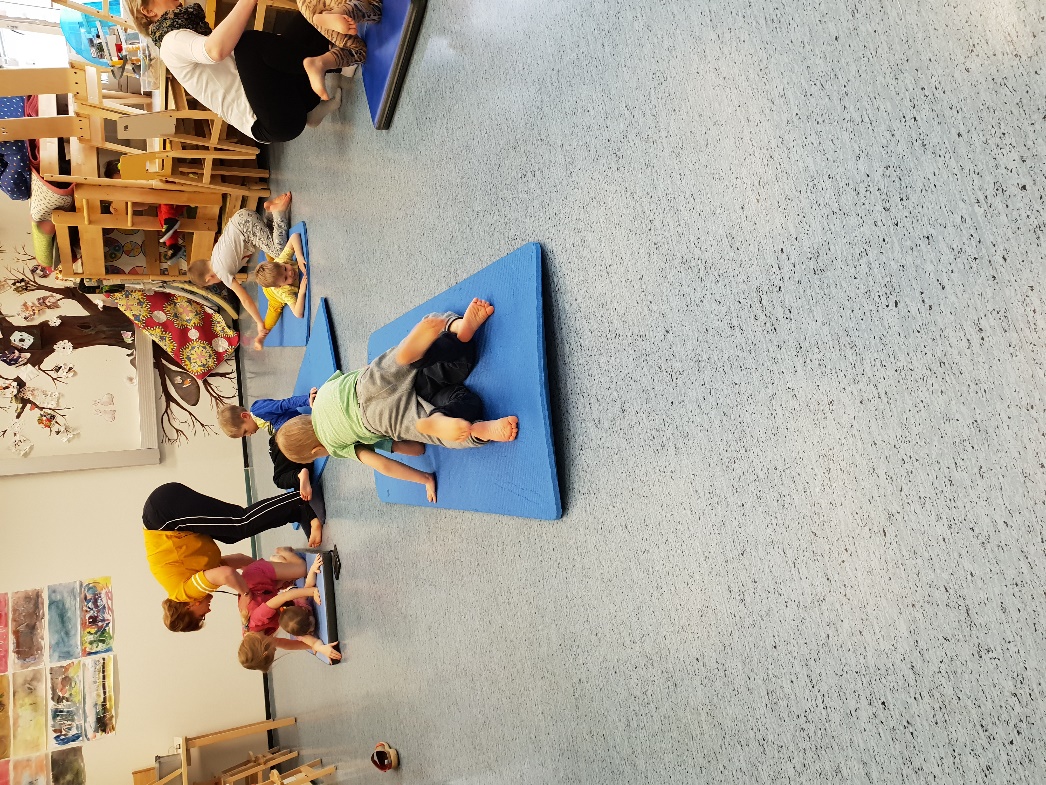 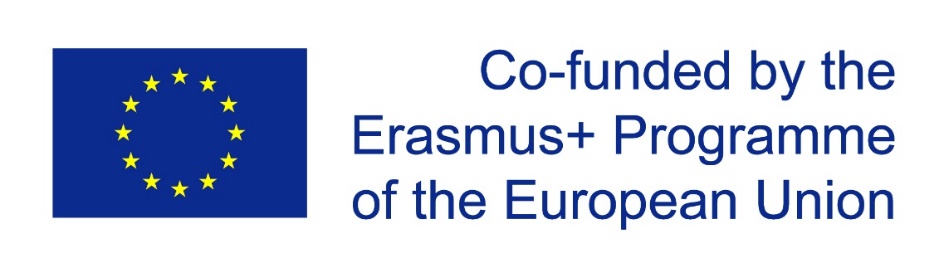 Aktivity v mateřské škole
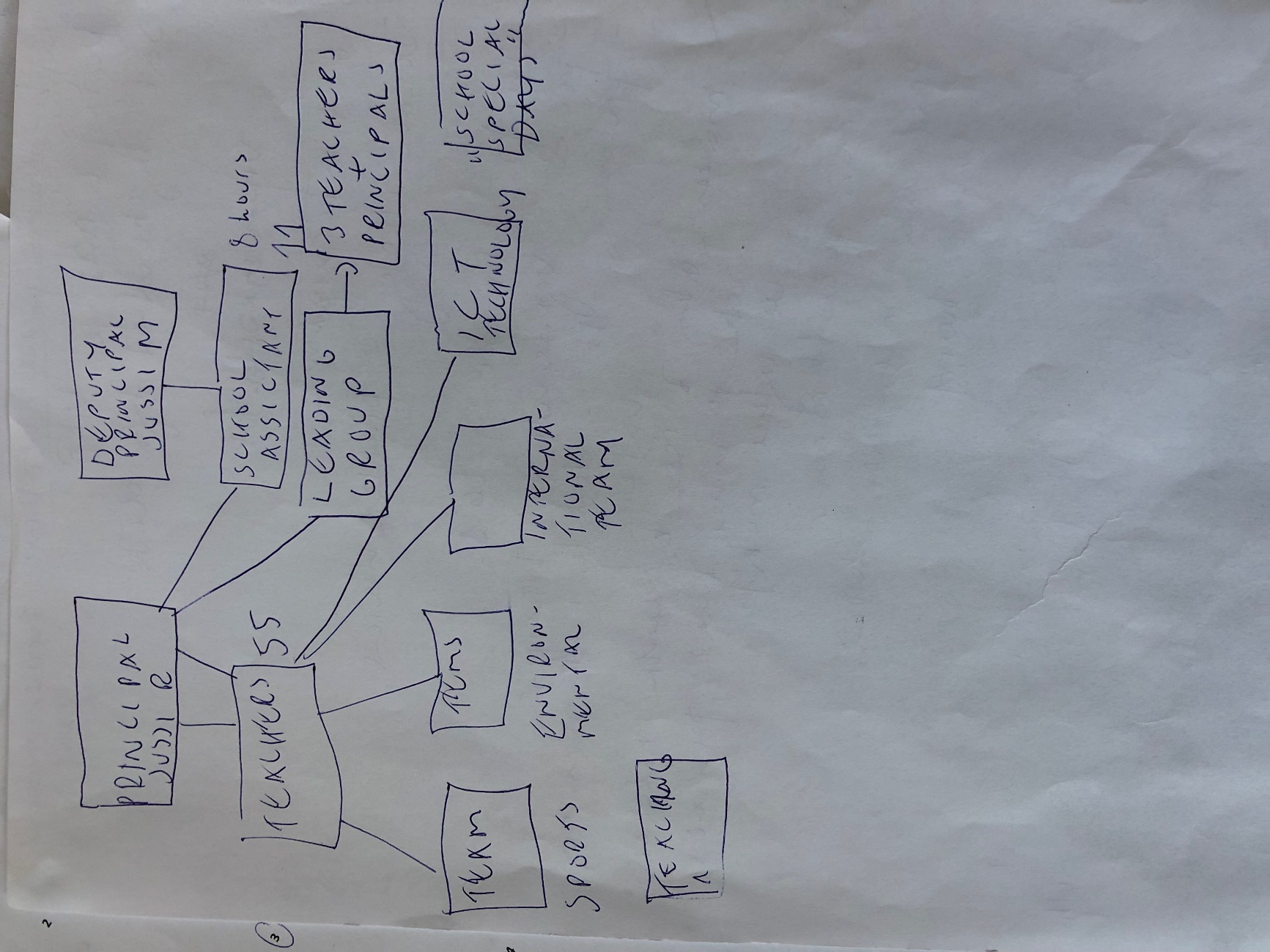 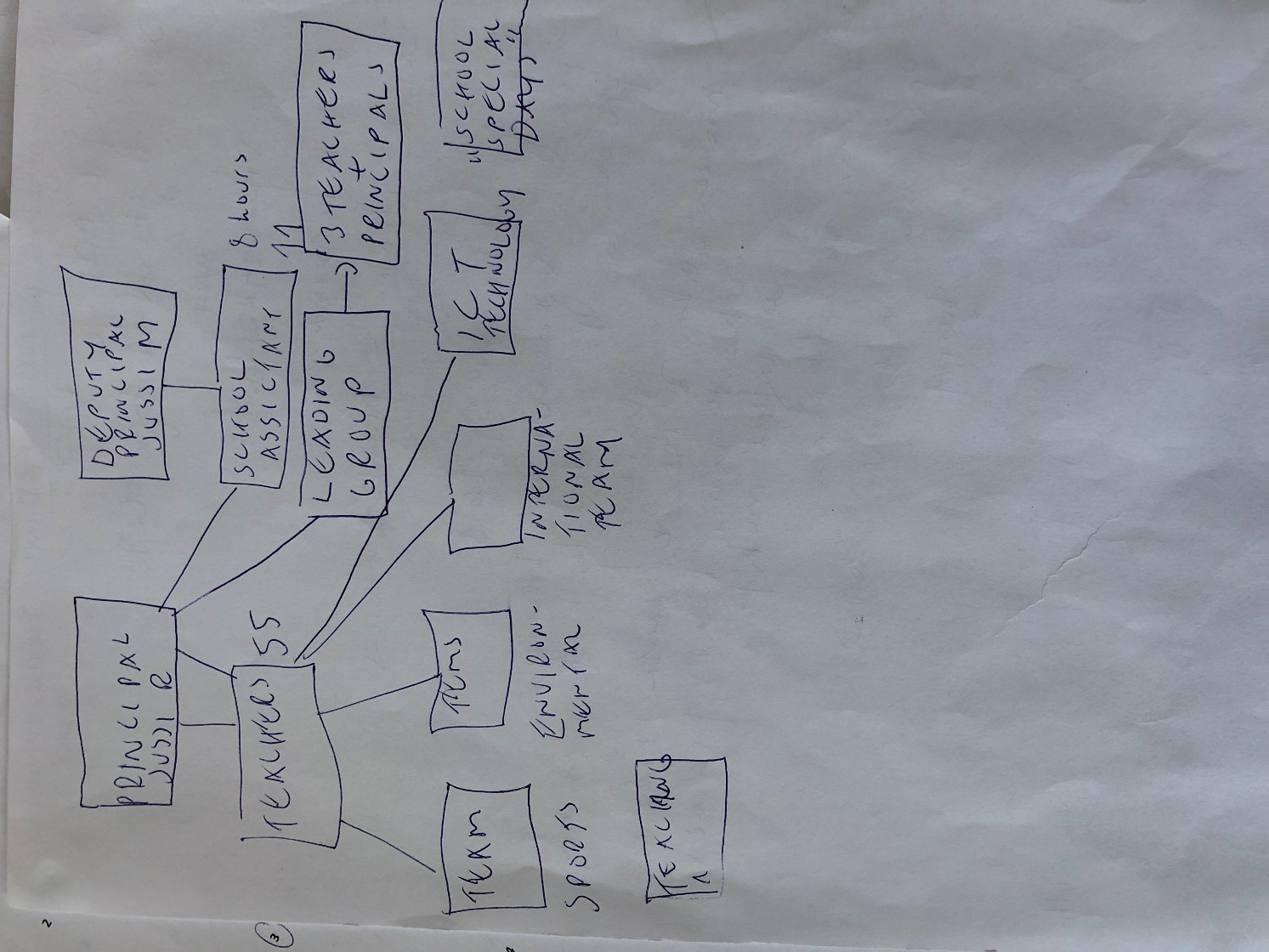 Návštěva školy
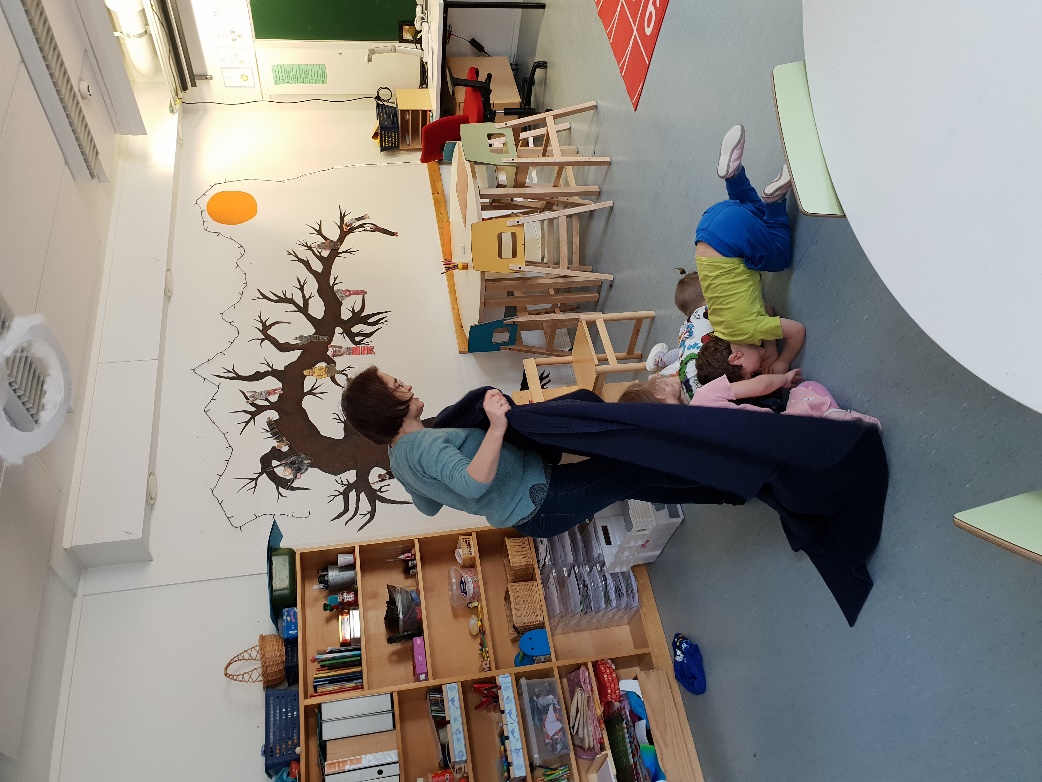 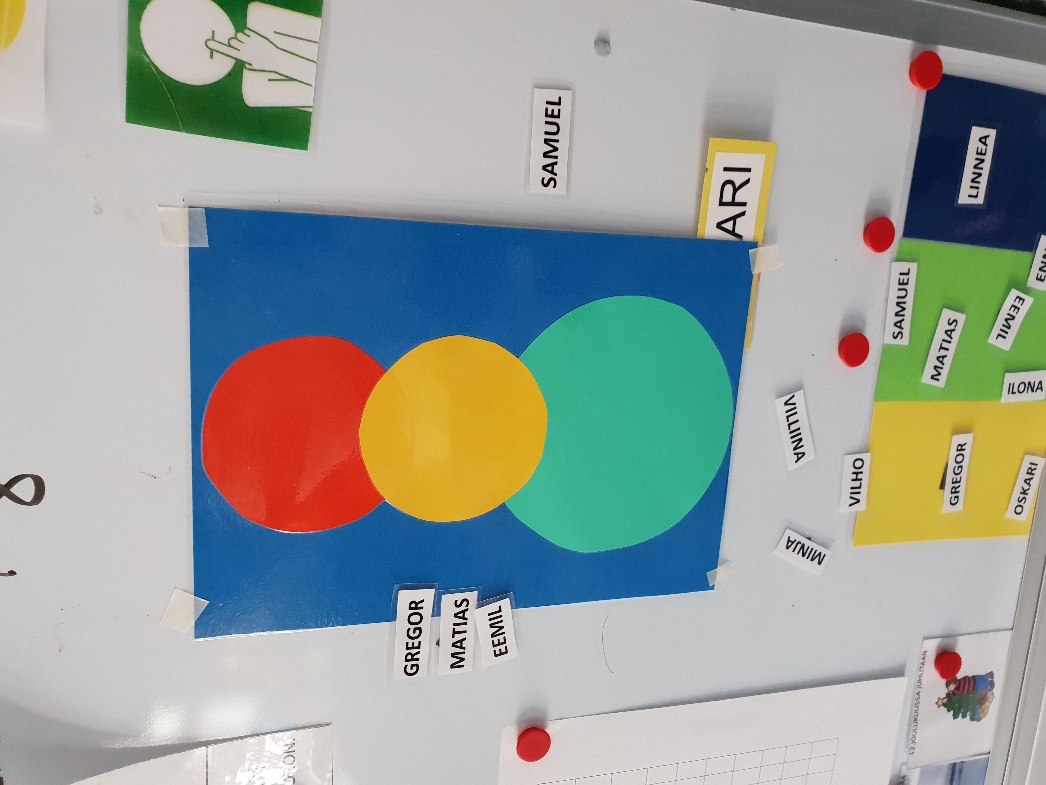 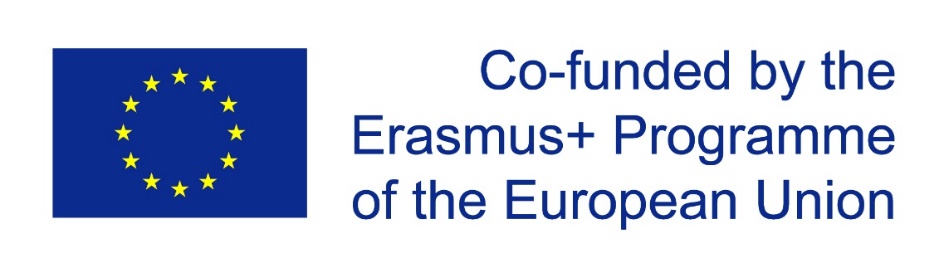 Aktivity v mateřské škole
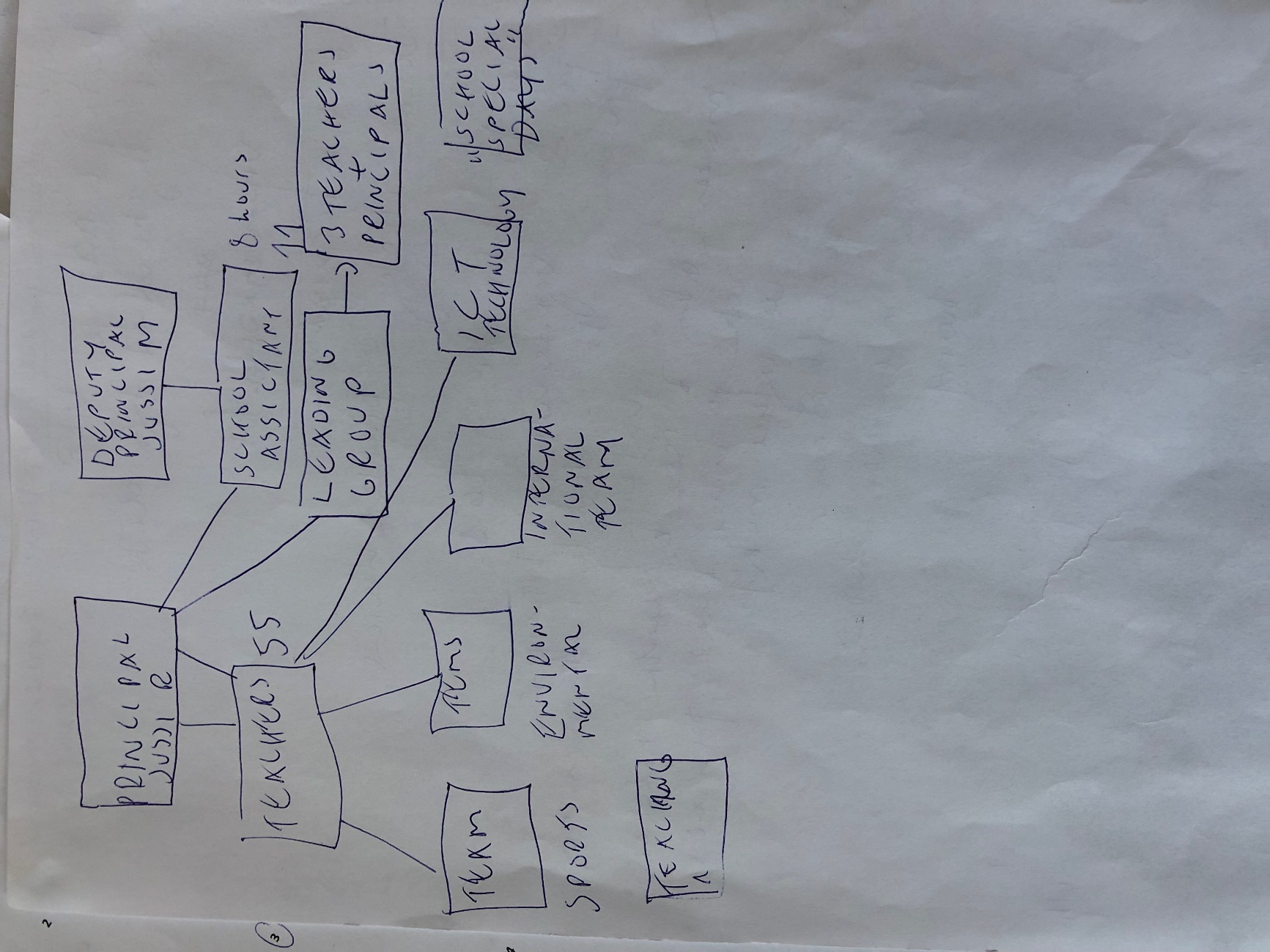 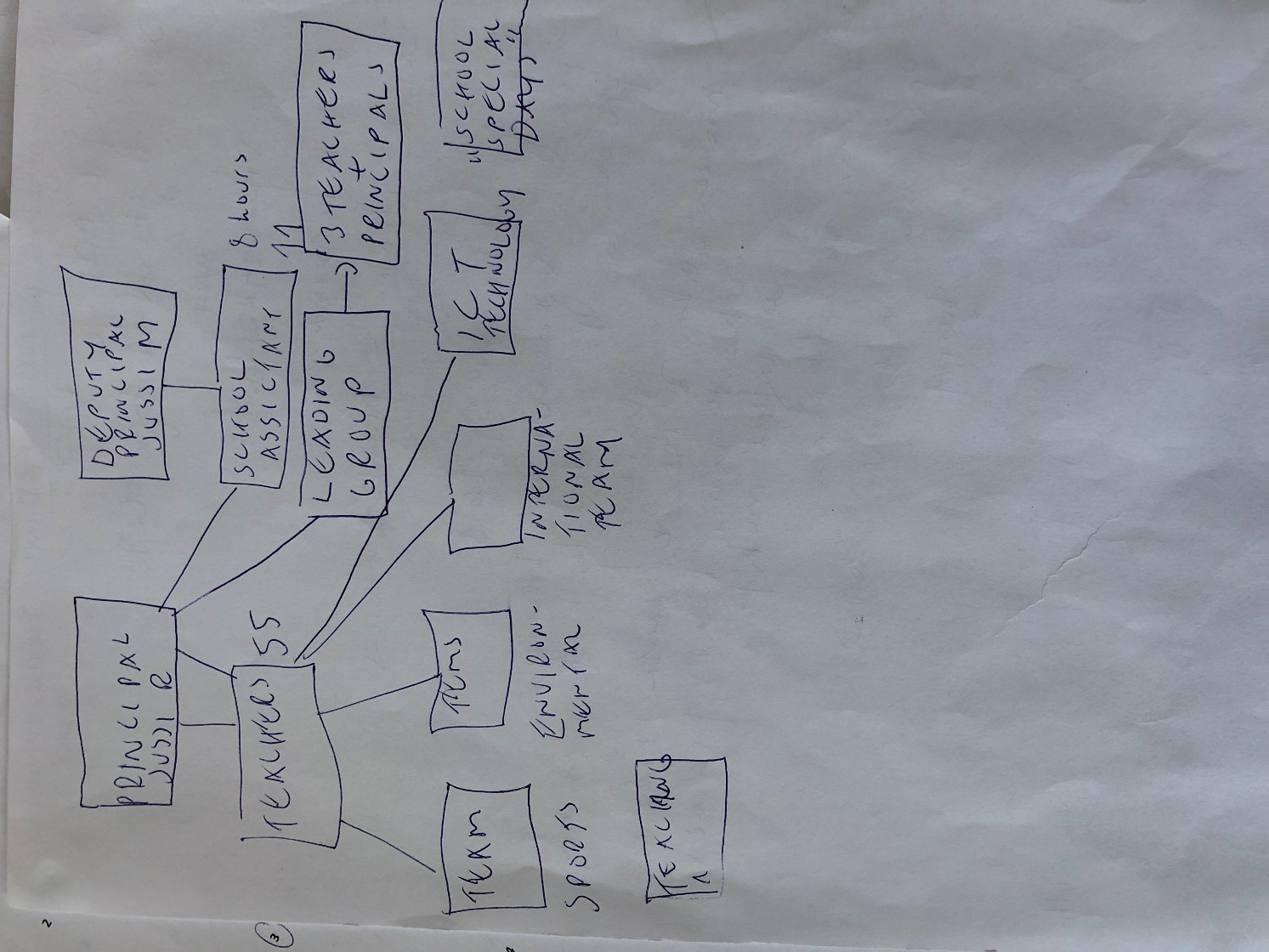 Návštěva školy
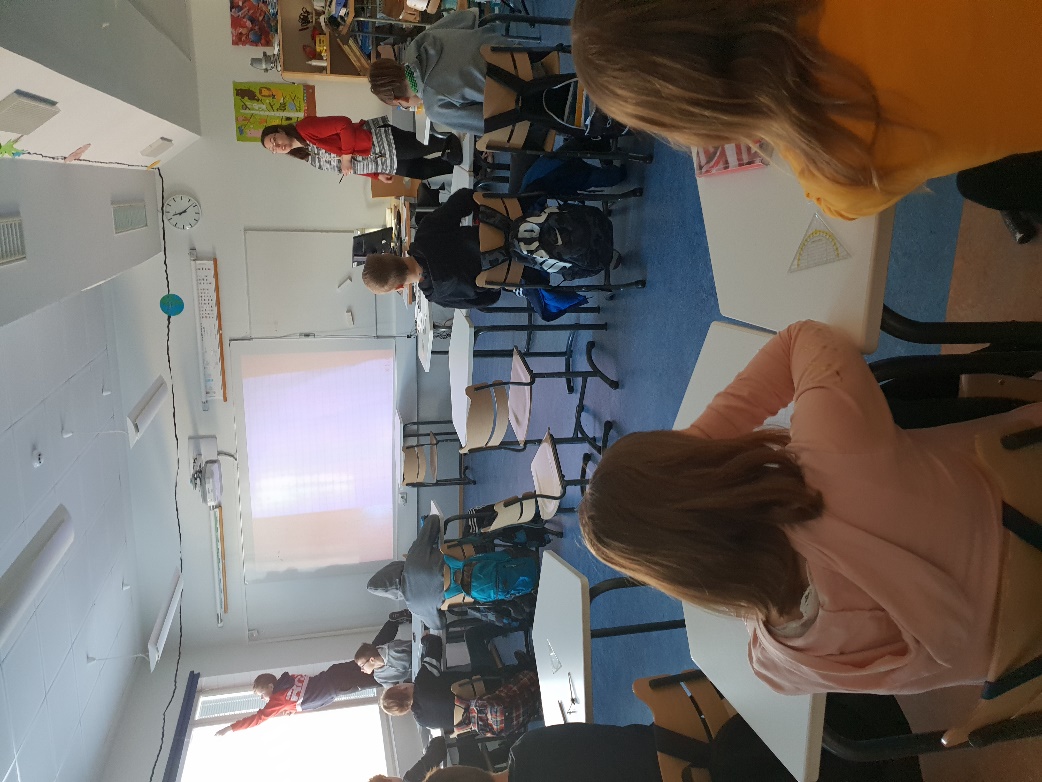 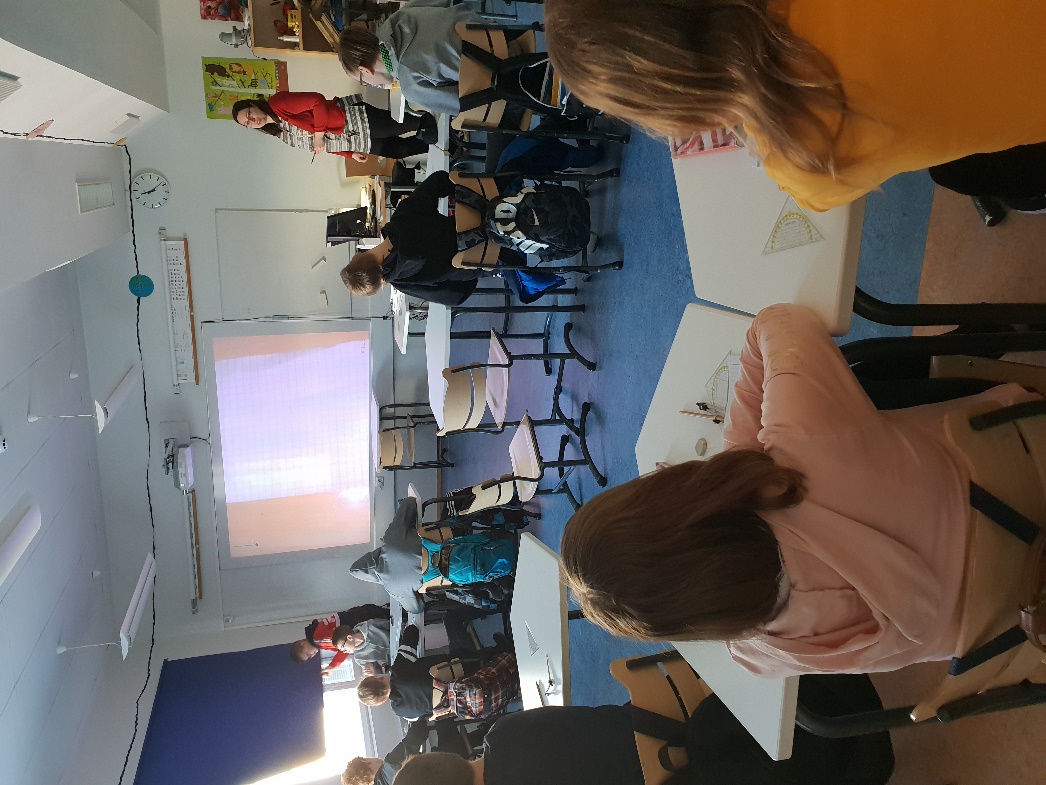 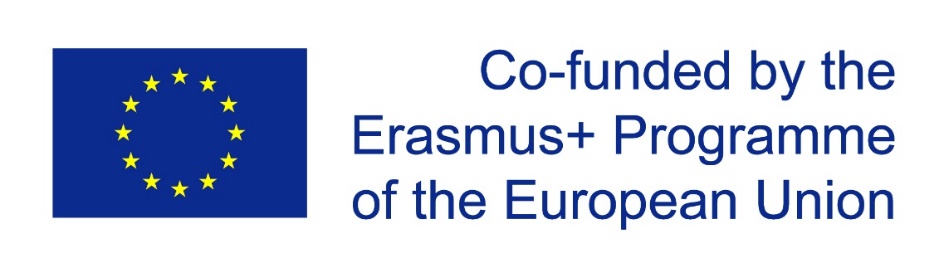 Výuka v 7. třídě
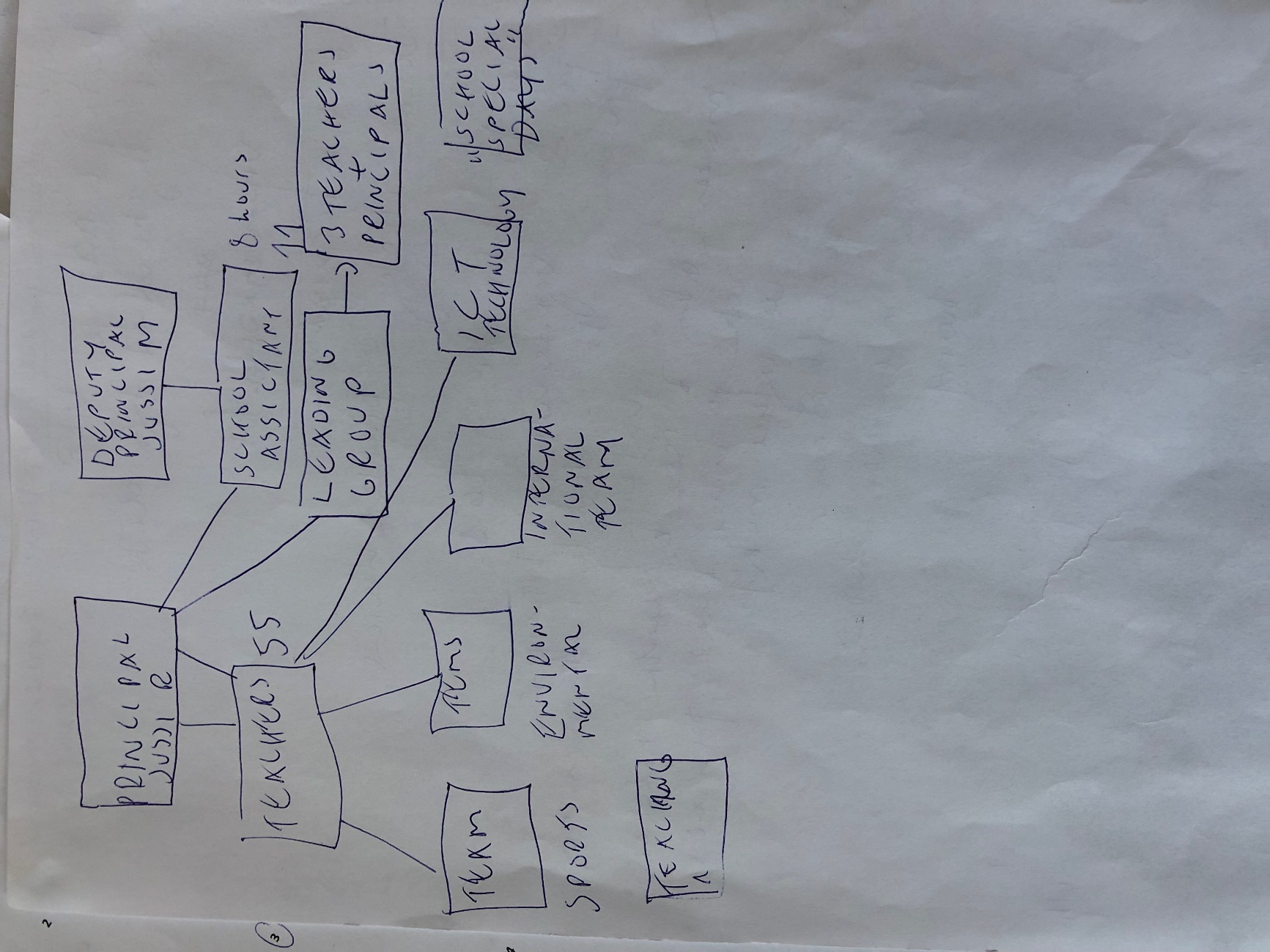 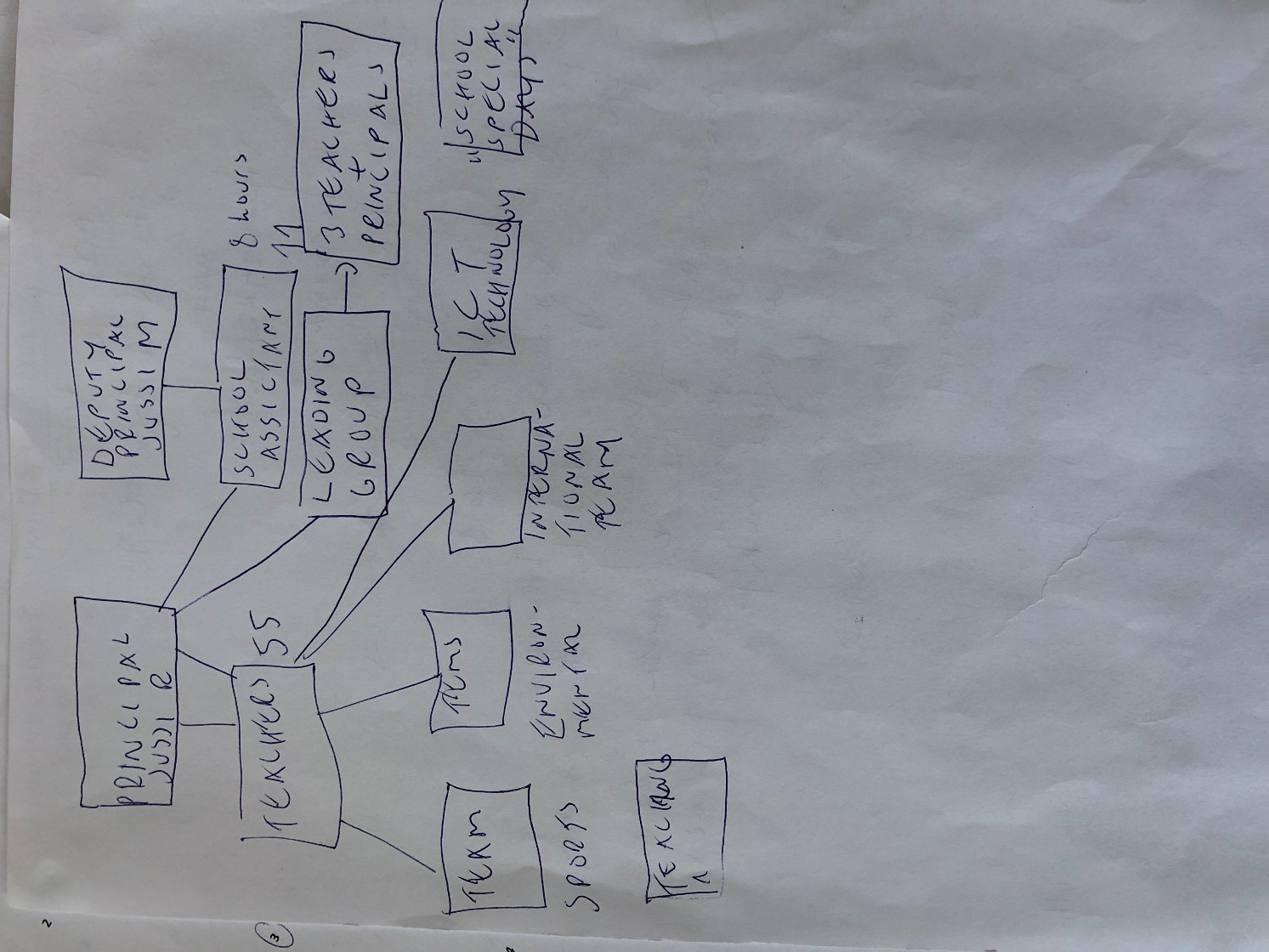 Návštěva školy
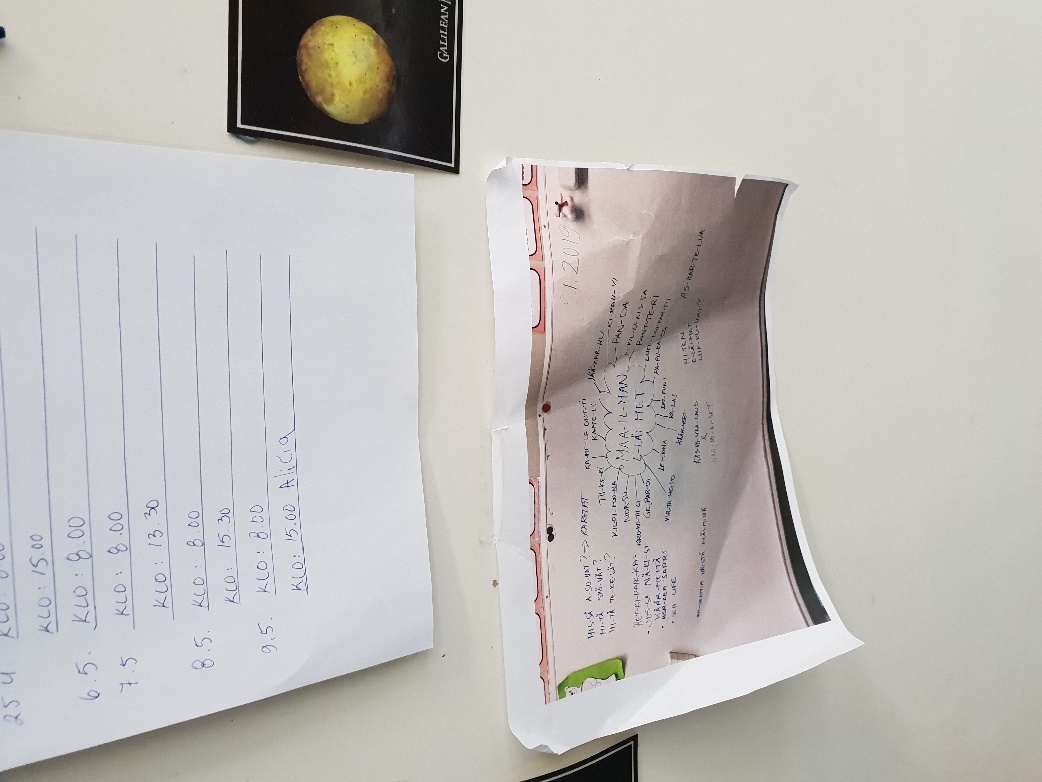 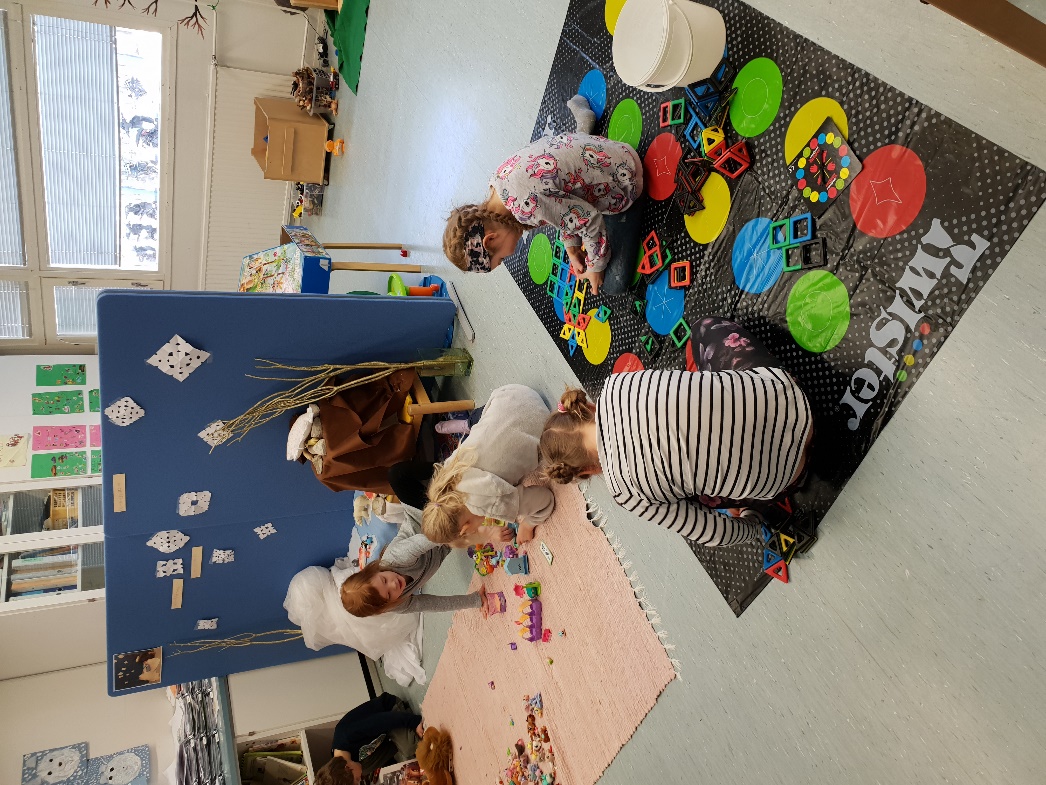 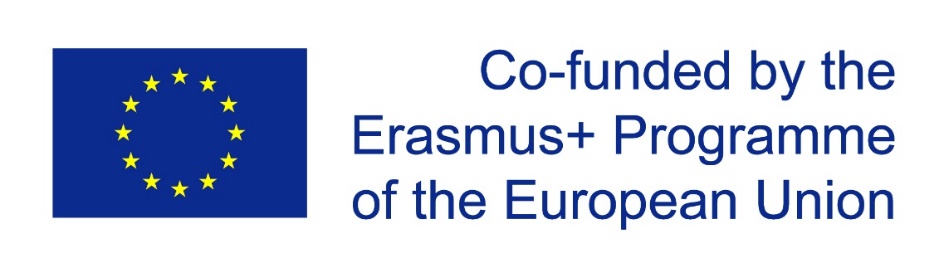 Aktivity v mateřské škole
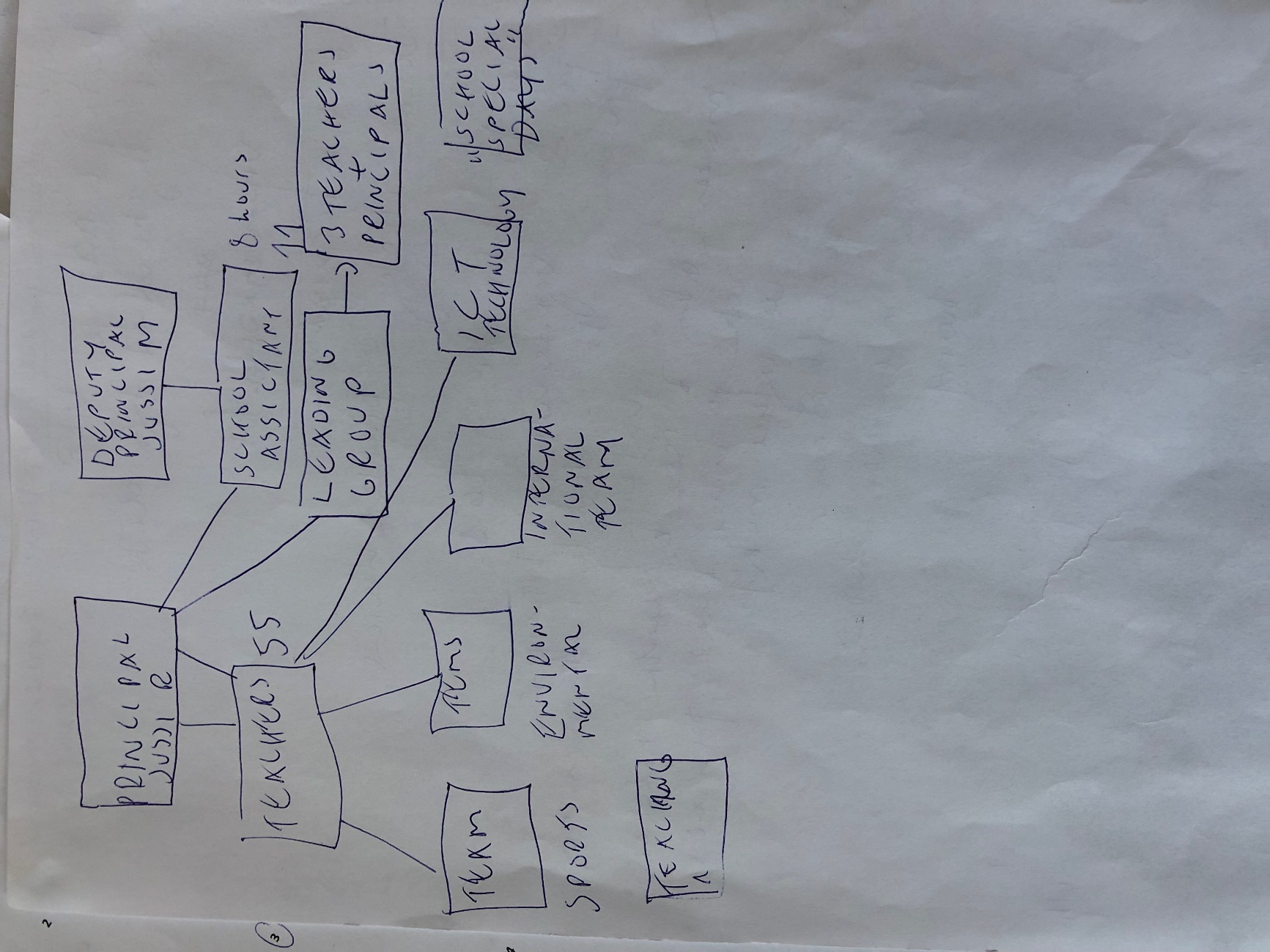 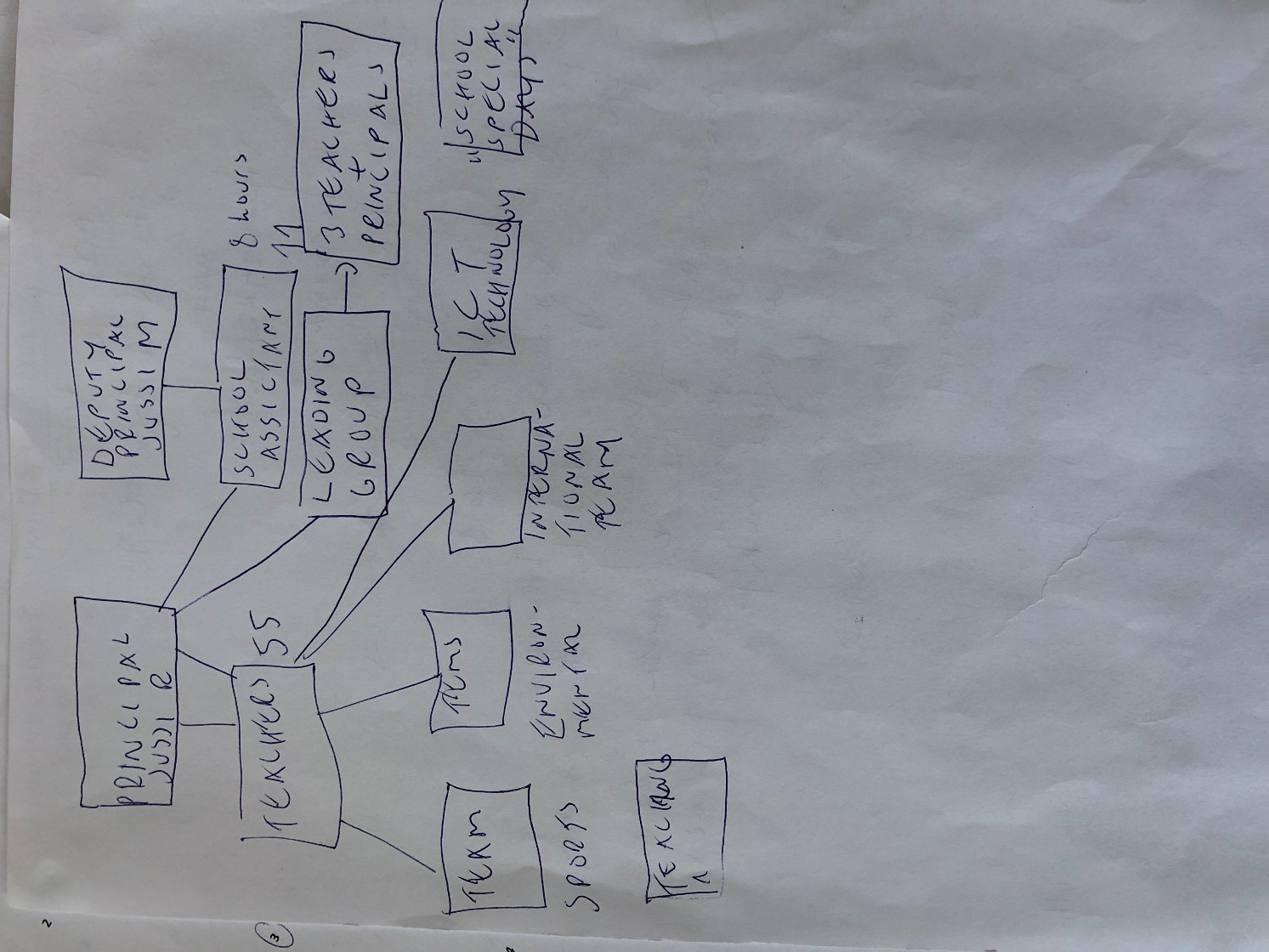 Návštěva školy
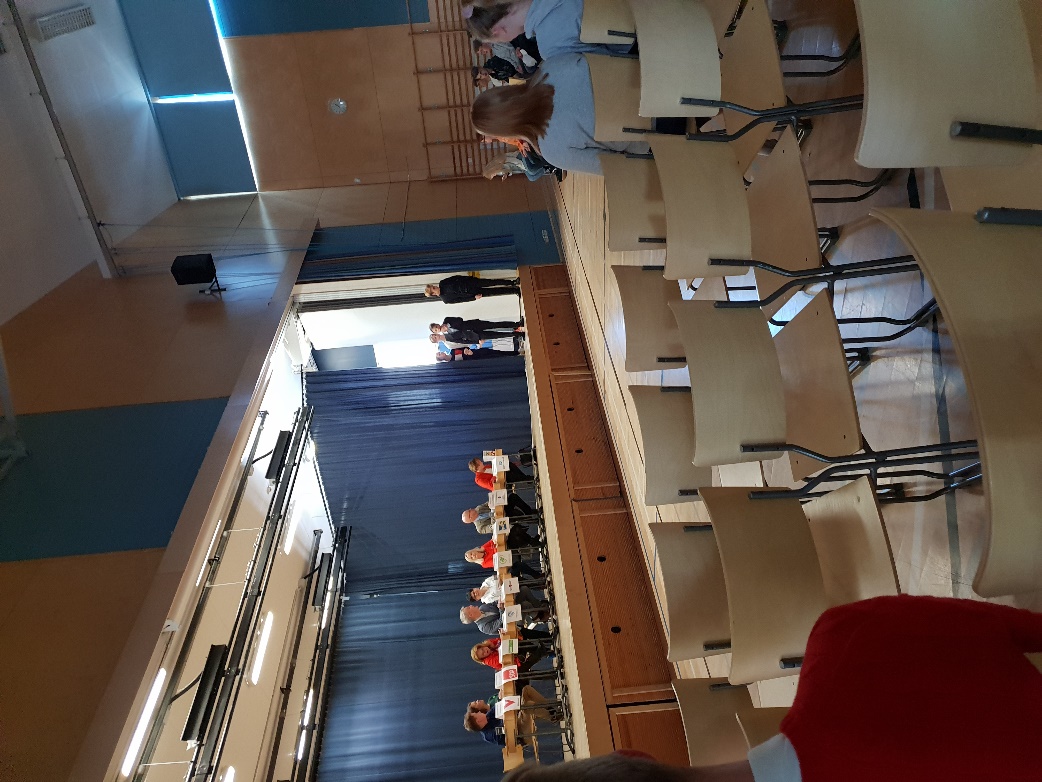 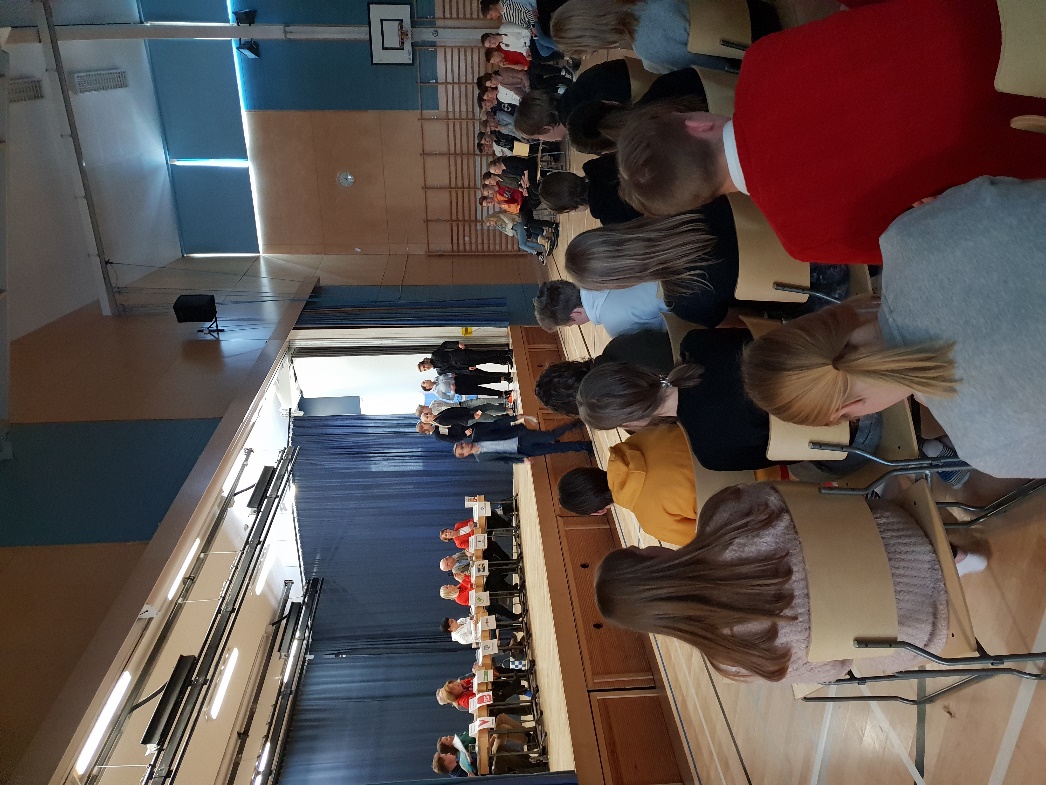 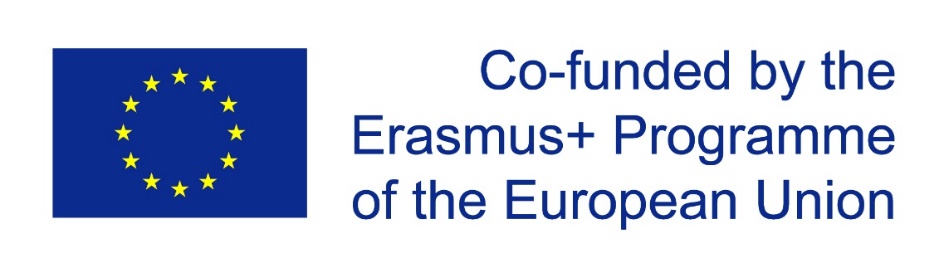 Předvolební kampaň
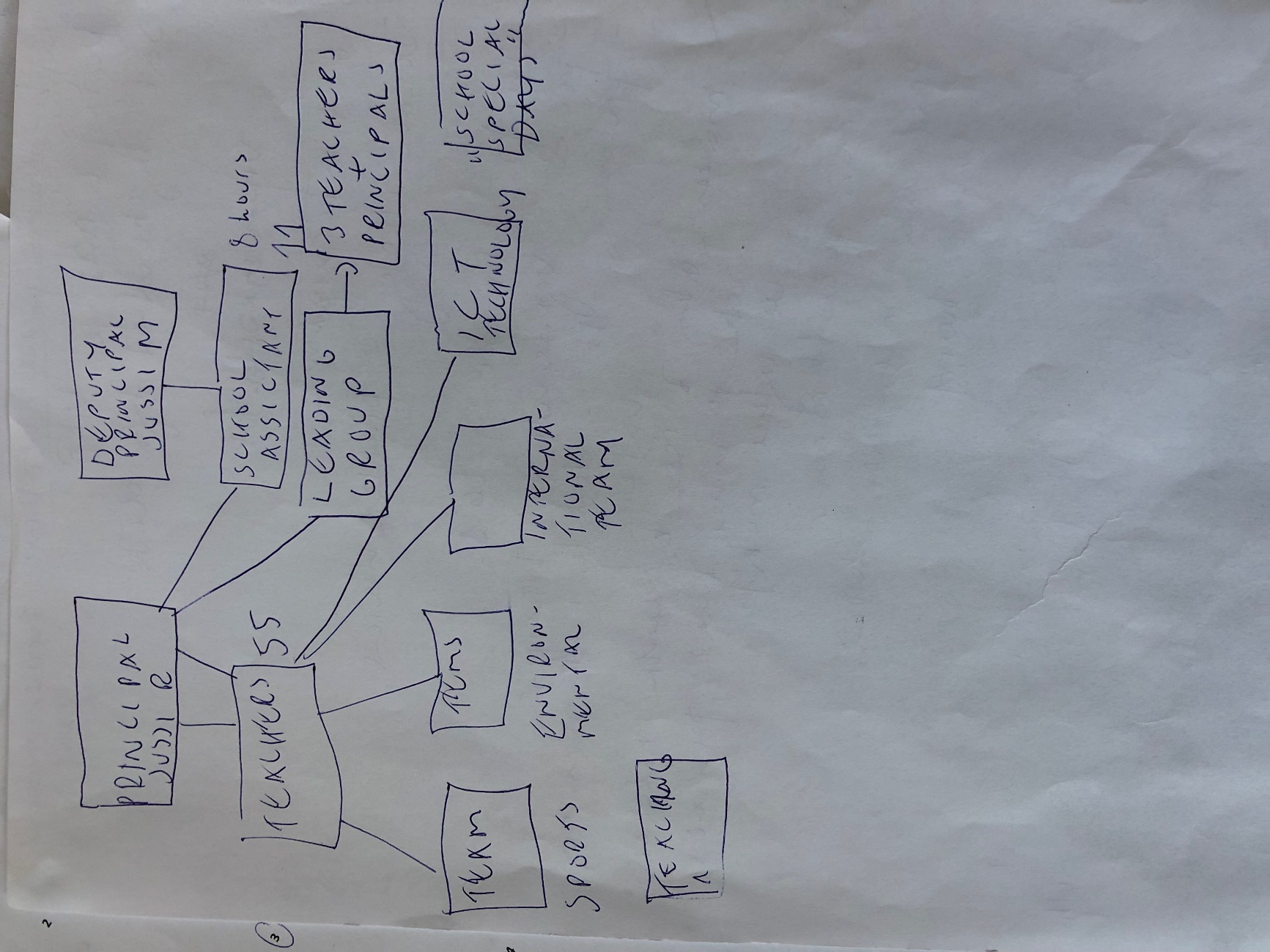 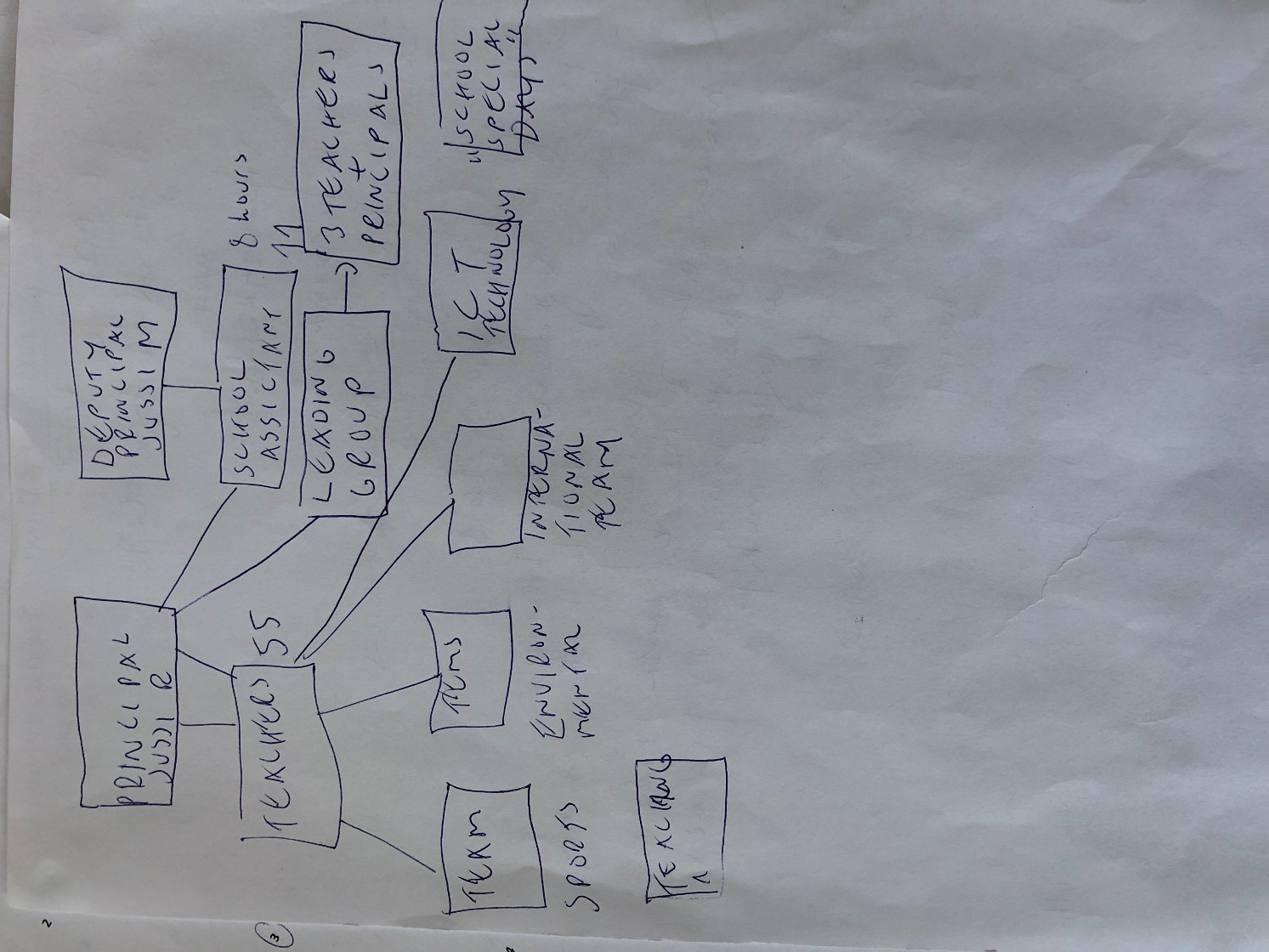 Návštěva školy
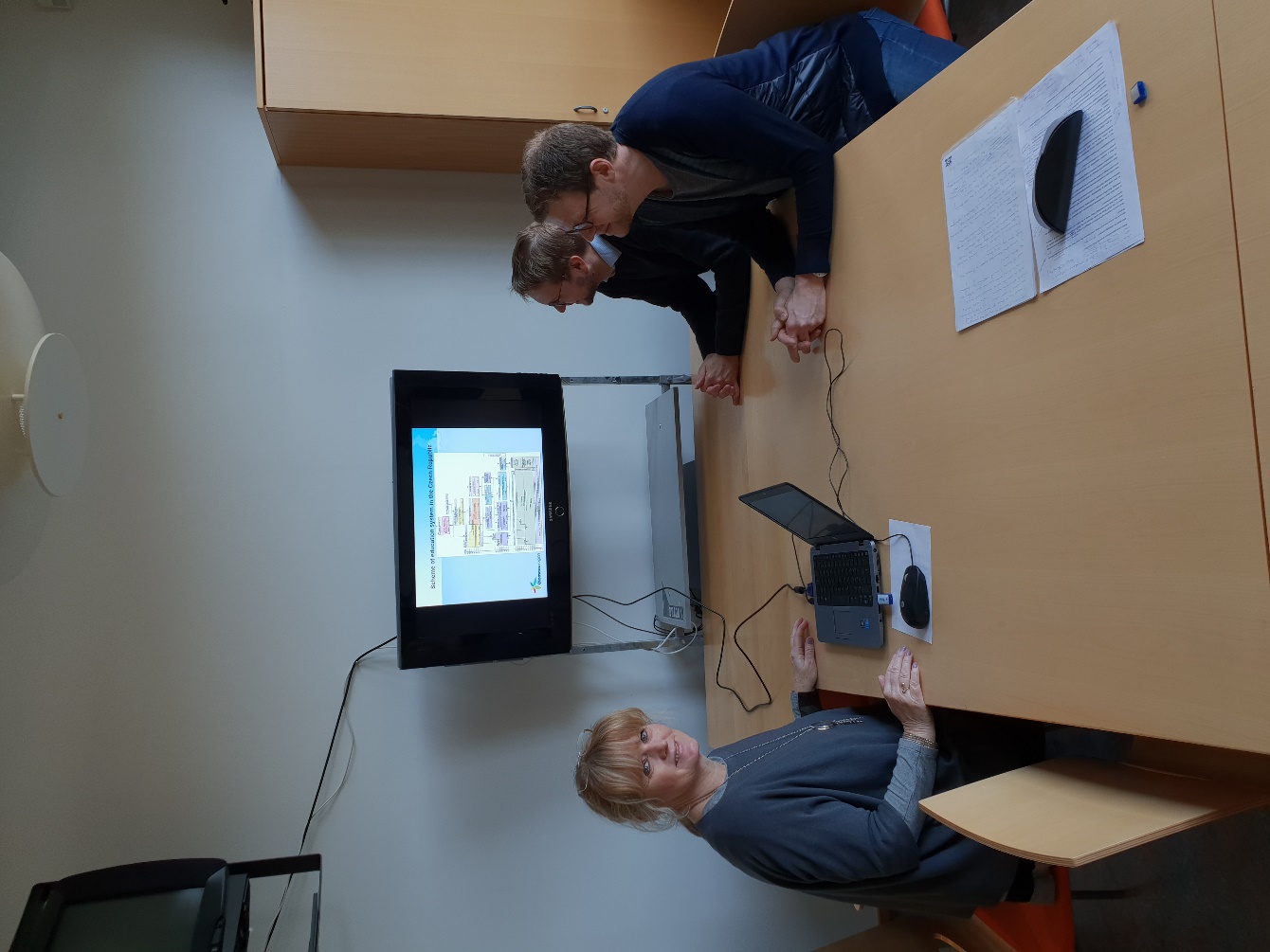 Prezentace českého školství s vedením školy
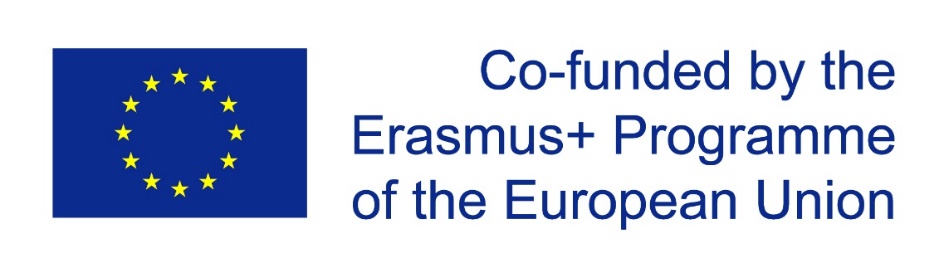 Děkuji za pozornost
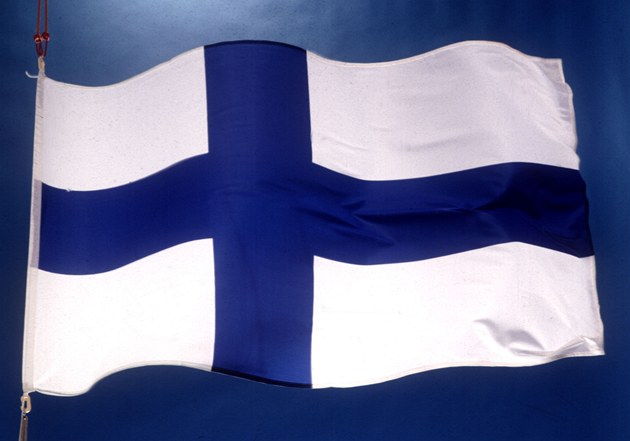 Tento projekt je realizován za finanční podpory programu Erasmus+ Evropské unie.
Za obsah sdělení odpovídá výlučně autor. Sdělení nereprezentuje názory Evropské komise a Evropská komise neodpovídá za použití informací, jež jsou jeho obsahem.
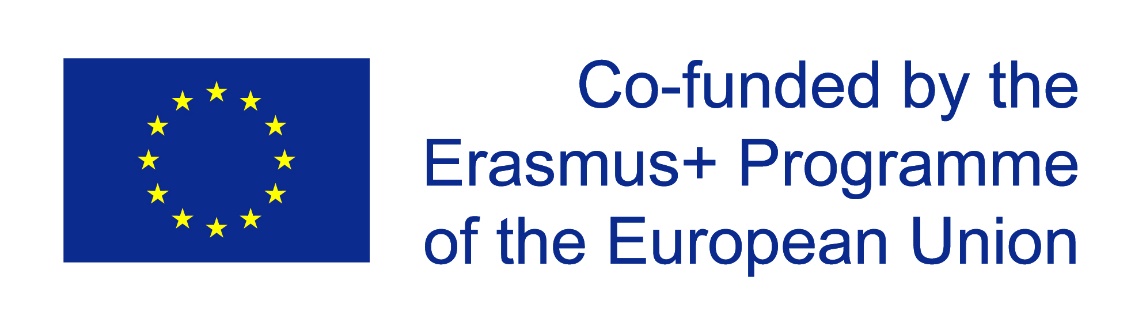